Schön, dass Sie schon da sind.
Wir beginnen um 14.00 Uhr. 

Bis dahin – vielleicht haben Sie noch Lust auf einen kleinen Ausflug vorher?

Nehmen Sie sich Ihr Smartphone, scannen Sie einen QR-Code und ….
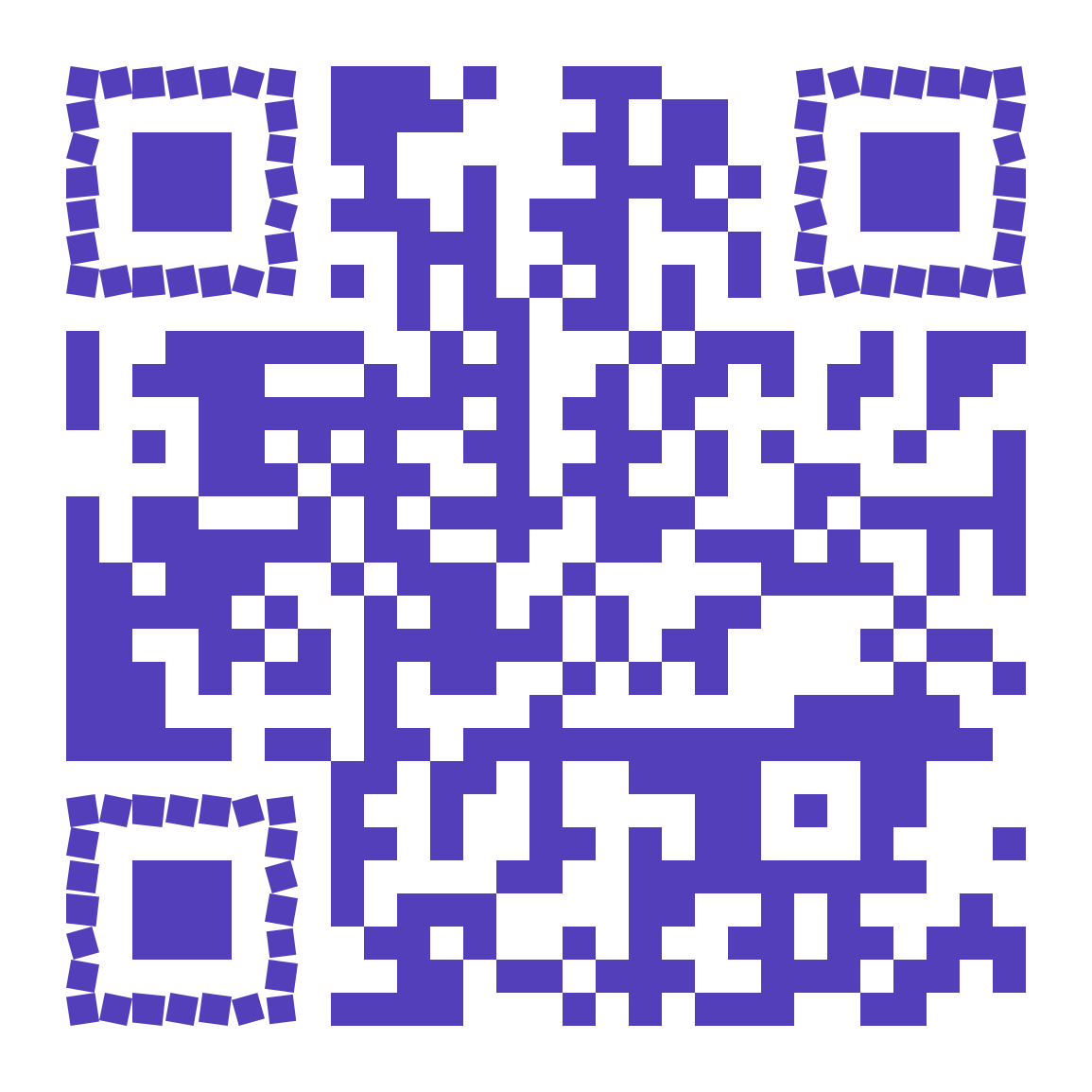 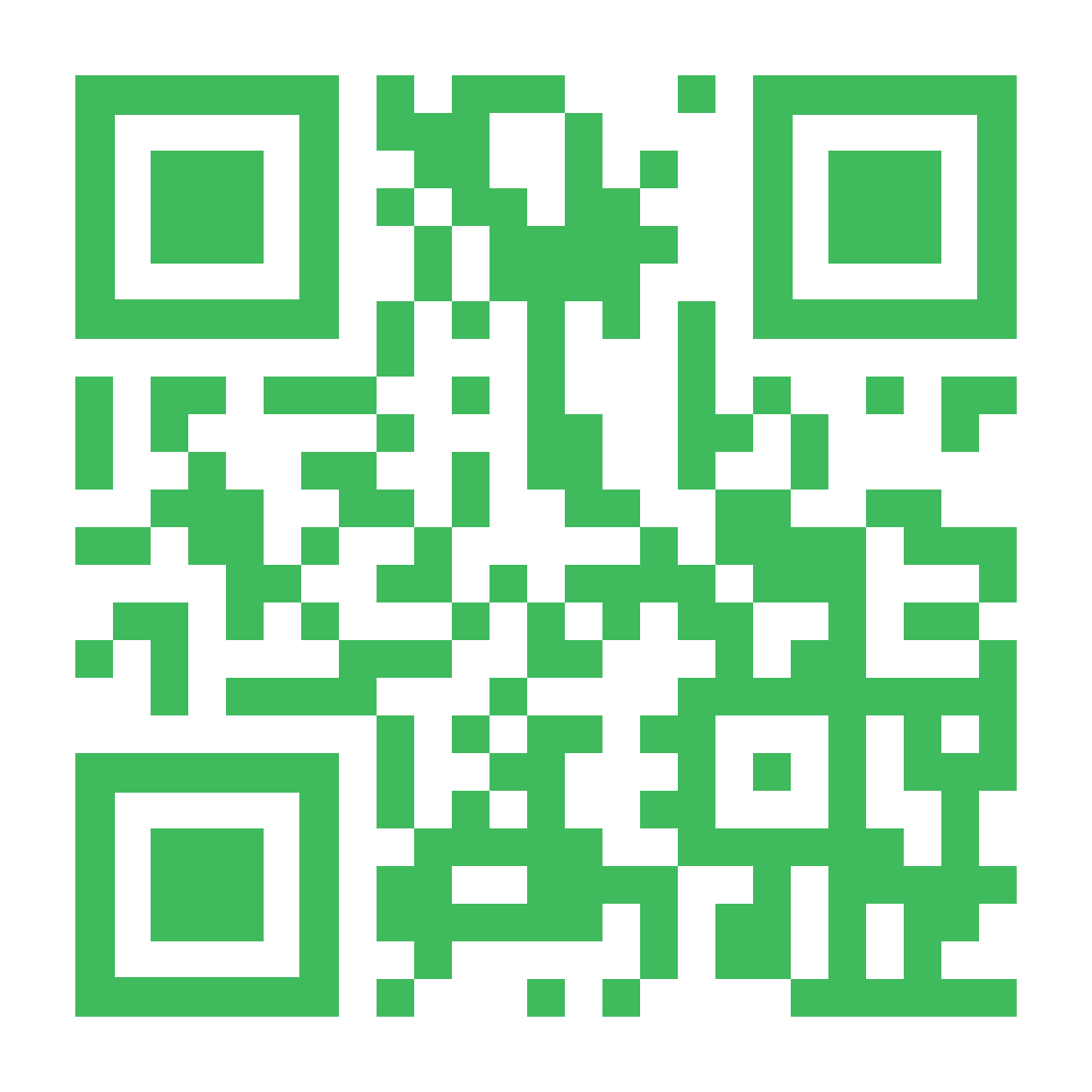 … schauen Sie bei anderen Leuten auf der Welt aus einem zufälligen Fenster.
… lauschen Sie bei einem Spaziergang durch einen zufälligen Wald.
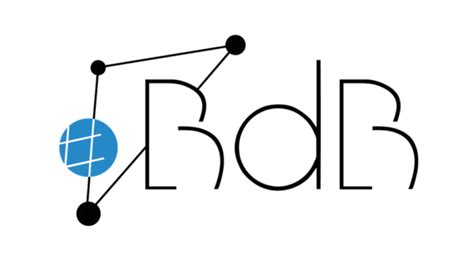 Herzlich willkommen!
…gleich geht es los!
Ralf Loheit
Medienpädagogischer Berater digitale Bildung
für die Landkreise Landsberg/Lech und Starnberg
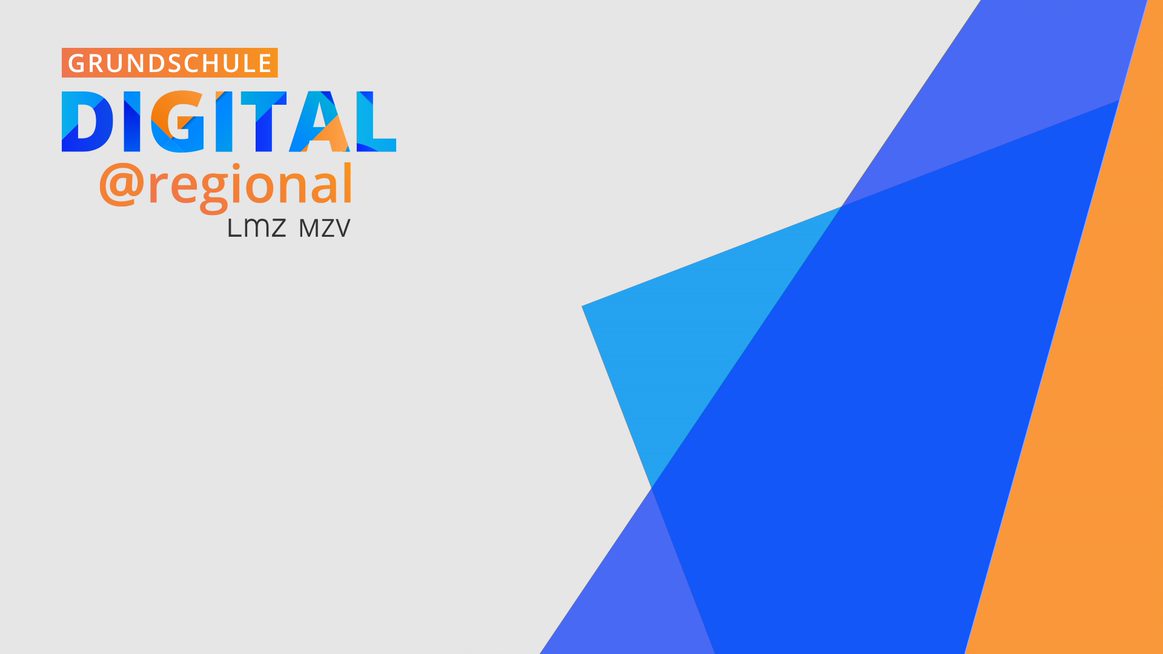 Erklärvideos für den Mathematikunterricht in der Grundschule-für und mit Schülern erstellen
25.03.2021
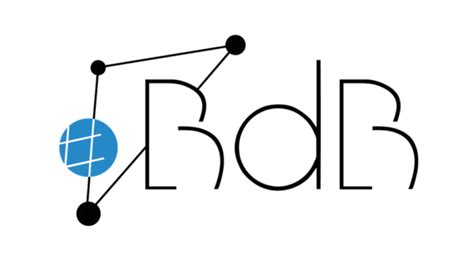 Ralf Loheit
Medienpädagogischer Berater digitale Bildung
für die Landkreise Landsberg/Lech und Starnberg
Das Netz steckt voller Videos - warum eigene Erklärvideos?
nicht lange suchen – selber machen

schnell und einfach erfahren, wie etwas geht

passgenau für die Klasse 

Urheberrecht leichter einzuhalten

Arbeit im flipped classroom
Warum – aus Lehrersicht
Individualisierung

Bereitstellen von Material, das zeitlich unabhängig genutzt werden kann

als Mittel der gestuften Hilfe
Leitsätze
Weniger ist mehr!

Authenzität ist kein Manko!

Zielgruppe im Auge behalten!

Film aus der Perspektive der Zielgruppe sehen!

Effizienz statt Perfektionismus!

Einfachheit statt Komplexität!
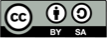 Ralf Loheit
mBdB für die Landkreise Landsberg/Lech und Starnberg
Sprachliche Gestaltung
einfacher Satzbau

ruhige Sprache

passende Betonung

Skript?
Und wie fang ich jetzt am schnellsten an?
Variante 1: Smartphone raus, Stativ her und Kamera an!
Überlegungen	
Format
Stativ/Halterung nötig  z. B. Legetechnik
Schreibe ich mir ein Drehbuch? (Text, Einstellungen, Perspektiven)  
Will/Kann ich das Video nachbearbeiten?
Wie teile ich das Video im Anschluss mit der Klasse?
Lässt sich das aufgenommene Format problemlos auf anderen Geräten abspielen?
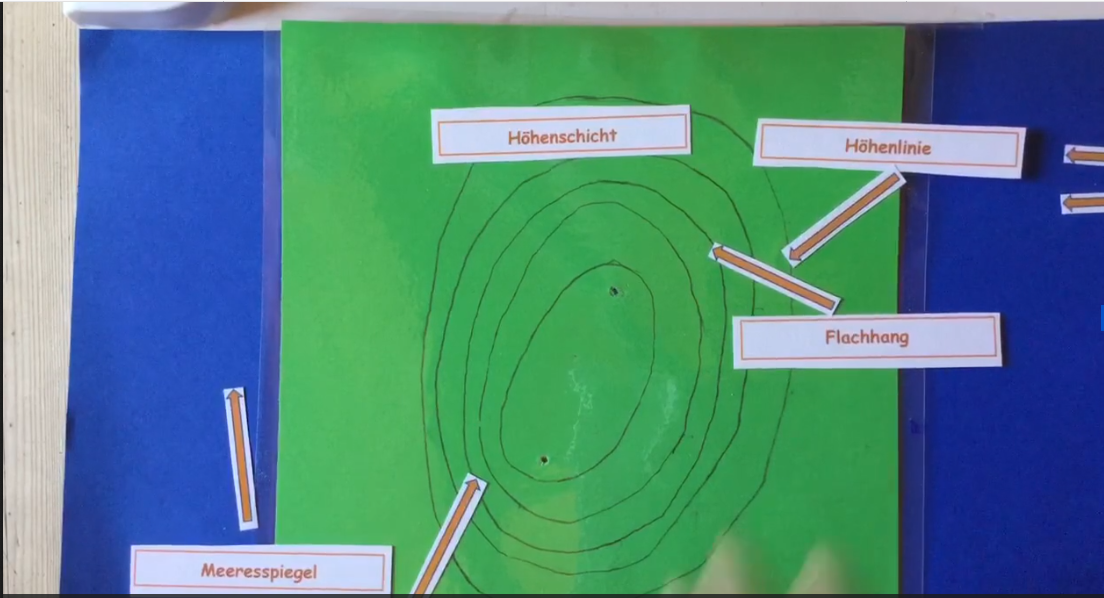 Unterbrechungen gut möglich, aber auch ungeschnitten

Stimme der Lehrkraft (Beziehungsarbeit)

Inhalt wird durch Text und Bild klar strukturiert
Hintergrund / Bildausschnitt beachten
Variante 2: StopMotion / Legetechnik
Idee – viele (!) Fotos werden aneinander gefügt („Daumenkino“)

Vorteile:	
einzelne Schritte von komplexen Handlungen/Abläufen… lassen sich genau darstellen
schrittweises Aufschreiben von schriftlichen Rechenverfahren

Nachteile:
äußere, störende Einflüsse (Licht, Hände) fallen mitunter erst später auf
Geduld von Nöten
„Dieser Stern ist symmetrisch“





Wie geht das eigentlich mit StopMotion?
Eine ausführlichere Erklärung finden Sie auf dieser Seite und zwar hier (es wird ein download geladen).
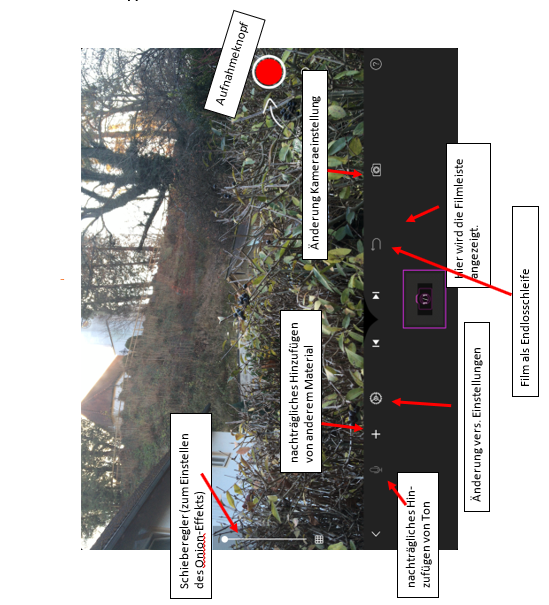 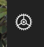 Folgende Punkte können eingestellt werden:
Abspieltempo
Seitenverhältnis
Vordergrund (Vorhang…)
Effekte
Helligkeit
Spiegelungen
Software (Beispiele)
Für iOs (iPad, iPhone)		- Stop Motion Studio, 

Für Android			- Stop Motion Studio

Für Windows			- Stop Motion Studio, Foto-App, Movie 						Maker
Viele Anregungen finden Sie selbstverständlich auch im Netz ….
Variante 3a: Video mit online-Anwendung erstellen
PC an und arbeiten lassen! mysimpleshow
„Explainity“-Stil
verschiedene Vorlagen
Text-zu-Audio
Eigene Stimme lässt sich einbauen
Download möglich


Anmeldung durch die Lehrkraft (Bildungslizenz nach Angabe von email und Schuladresse)
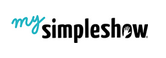 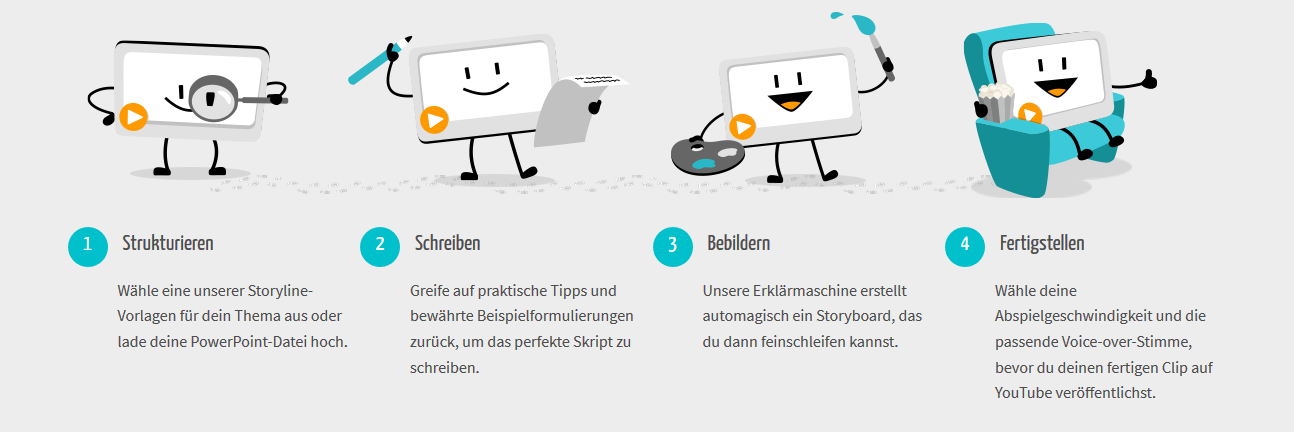 Screenshot der Seite mysimpleshow.com/de
mysimpleshow – eigene Bilder einfügen
Das Einfügen eigener Bilder ist möglich. 
Bei den FAQs gibt es ein entsprechendes Tutorial
FAQ  Videoerstellung  Bebildern

https://www.mysimpleshow.com/de/faq/
Ralf Loheit
mBdB für die Landkreise Landsberg/Lech und Starnberg
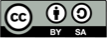 „Stopp am Hunderter“ – Computerstimme
„Stopp am Hunderter“ – Computerstimme und Untertitel
„Stopp am Hunderter“ – eigene  Stimme
Ralf Loheit
mBdB für die Landkreise Landsberg/Lech und Starnberg
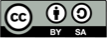 Variante 3b: Video mit online-Anwendung erstellen
PC an und arbeiten lassen! AdobeSpark Video
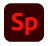 Verbindung Bild, Ton und (Hintergrund-)Musik
verschiedene Vorlagen
mit wenigen Klicks zu ansehnlichen Videos
Text lässt sich leicht einsprechen und verbessern

Anmeldung durch die Lehrkraft
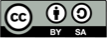 Ralf Loheit
mBdB für die Landkreise Landsberg/Lech und Starnberg
„Fips entdeckt etwas Neues“
„Fips entdeckt die Symmetrie“
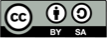 Ralf Loheit
mBdB für die Landkreise Landsberg/Lech und Starnberg
Variante 4: Video mit Präsentationssoftware erstellen
z.B. mit Keynote auf dem iPad
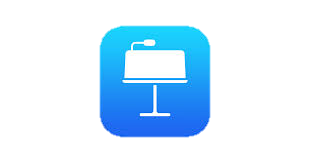 Verbindung Bild und Text
verschiedene Vorlagen erstellbar und nutzbar
verschiedene Ebenen
mit Hilfe von Animationen Rechenschritte darstellbar
Präsentation lässt sich als Film exportieren und wird somit zum Erklärvideo
auch nachträgliches Einsprechen von Audiospur möglich (iMovie)
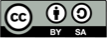 Ralf Loheit
mBdB für die Landkreise Landsberg/Lech und Starnberg
„Nachbarhunderter“
Verdeutlichung von Rechenschritten oder  Überlegungen durch Animationen

wichtige Begriffe farbig hervorheben

durch Duplizieren von Elementen den Aufwand überschaubar halten
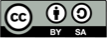 Ralf Loheit
mBdB für die Landkreise Landsberg/Lech und Starnberg
Mit welchen Anwendungen kann ich bei Keynote arbeiten, um die gewünschten Effekte zu bekommenß
Arbeiten mit unterschiedlichen Ebenen

Bewegungen erstellen

Audio in Keynote einsprechen

Hintergrund verändern (z.B. mit Farbverlauf)

Duplizieren von Folien und Rechenschritte nach und nach erklären
Ralf Loheit
mBdB für die Landkreise Landsberg/Lech und Starnberg
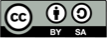 Beispiele Schülerarbeiten
Die folgenden kurzen Filme sind Ergebnisse einer dritten Klasse:

Aufgabe: Erkläre der anderen Gruppe, wie Du diese Zahlenrätsel lösen würdest.


	- kurze Arbeitszeit (15 min)
	- Umgang mit Tablet bekannt
	- Aufgaben vorher bereits gerechnet
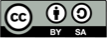 Ralf Loheit
mBdB für die Landkreise Landsberg/Lech und Starnberg
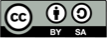 Ralf Loheit
mBdB für die Landkreise Landsberg/Lech und Starnberg
Was sollte ich vorher überlegen?
Schülerinnen und Schüler …

Lernvoraussetzungen

Ist eine Differenzierung möglich/nötig?

sprachlicher Stand
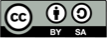 Ralf Loheit
mBdB für die Landkreise Landsberg/Lech und Starnberg
Was sollte ich vorher überlegen?
inhaltliche Aspekte

Welche Begriffe sind zur Erklärung des Sachverhalts nötig?

Wo sind mögliche Probleme und wie lässt sich damit umgehen?

Gibt es Unterrichtsmaterialien/Erklärvideos der Lehrkraft, die von den Kindern als Unterstützung genutzt werden können?
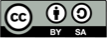 Ralf Loheit
mBdB für die Landkreise Landsberg/Lech und Starnberg
Was sollte ich vorher überlegen?
technische Aspekte

Welche Ausstattung steht in der Schule/bei den Kindern zur Verfügung

Mit welcher Technik kann/soll gedreht werden?

Ist eine Nachbearbeitung möglich/nötig?
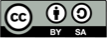 Ralf Loheit
mBdB für die Landkreise Landsberg/Lech und Starnberg
Was sollte ich vorher überlegen?
ästhetische Aspekte

Wie gut soll es letztlich werden?

Für wen soll es gezeigt werden?
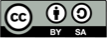 Ralf Loheit
mBdB für die Landkreise Landsberg/Lech und Starnberg
Was sollte ich vorher überlegen?
rechtliche Aspekte

Dürfen Daten der Kinder aufgenommen werden?

Welches Material wird verwendet (Urheberrecht)?
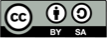 Ralf Loheit
mBdB für die Landkreise Landsberg/Lech und Starnberg
Was sollte ich vorher überlegen?
weiterführende Überlegungen

Sollen die Ergebnisse gespeichert werden?

Sollen die Ergebnisse weitergegeben werden?

Sollen die Ergebnisse bewertet werden?
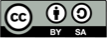 Ralf Loheit
mBdB für die Landkreise Landsberg/Lech und Starnberg
Was brauche ich?
abhängig vom geplanten Format
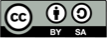 Ralf Loheit
mBdB für die Landkreise Landsberg/Lech und Starnberg
Teilen/Senden/Weitergeben
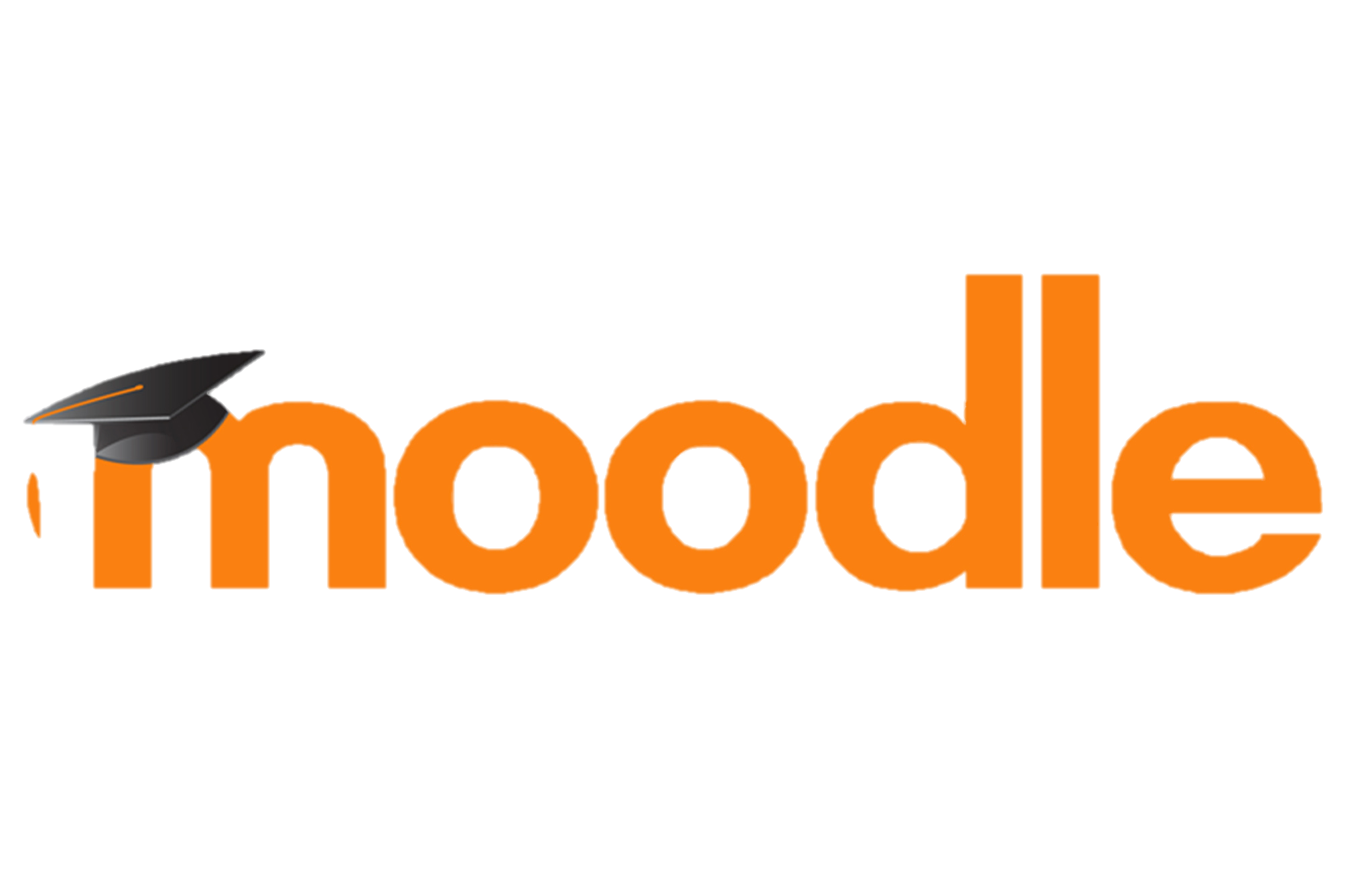 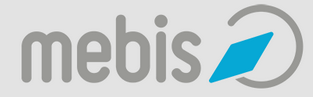  eventuell im Vorfeld komprimieren
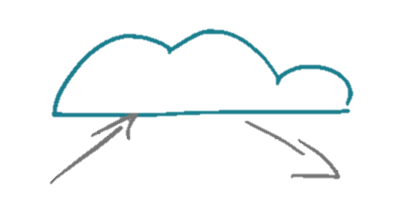 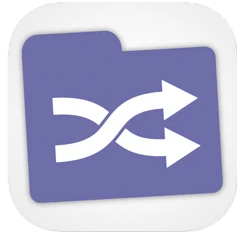 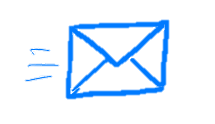 Ralf Loheit
mBdB für die Landkreise Landsberg/Lech und Starnberg
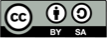 Bei der Nutzung von Bild- und Audiodateien müssen Sie unbedingt auf eine entsprechende Lizenzierung achten. Nähere Informationen zu den entsprechenden CC-Lizenzen finden Sie hier.
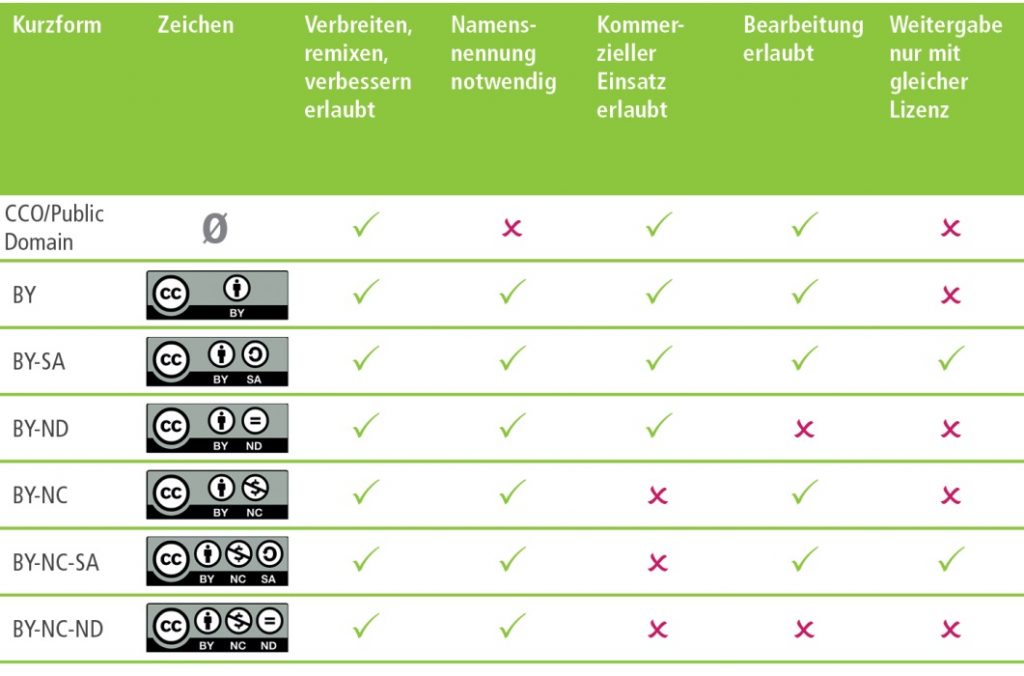 Tabelle von Burgert/TU München CC BY 4.0
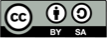 Welche CC-Lizenz ist die richtige für mich?
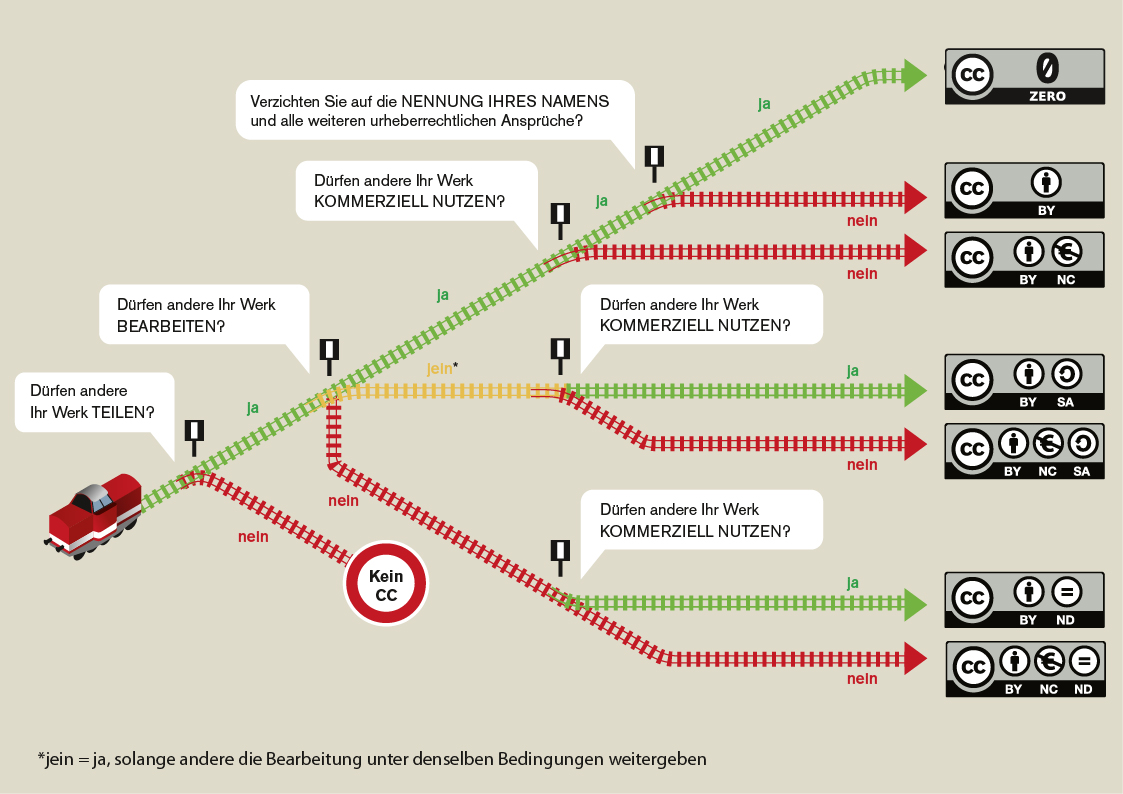 Quelle der Grafik
Lizenz CC BY SA 3.0 
wb-web
interessante Links
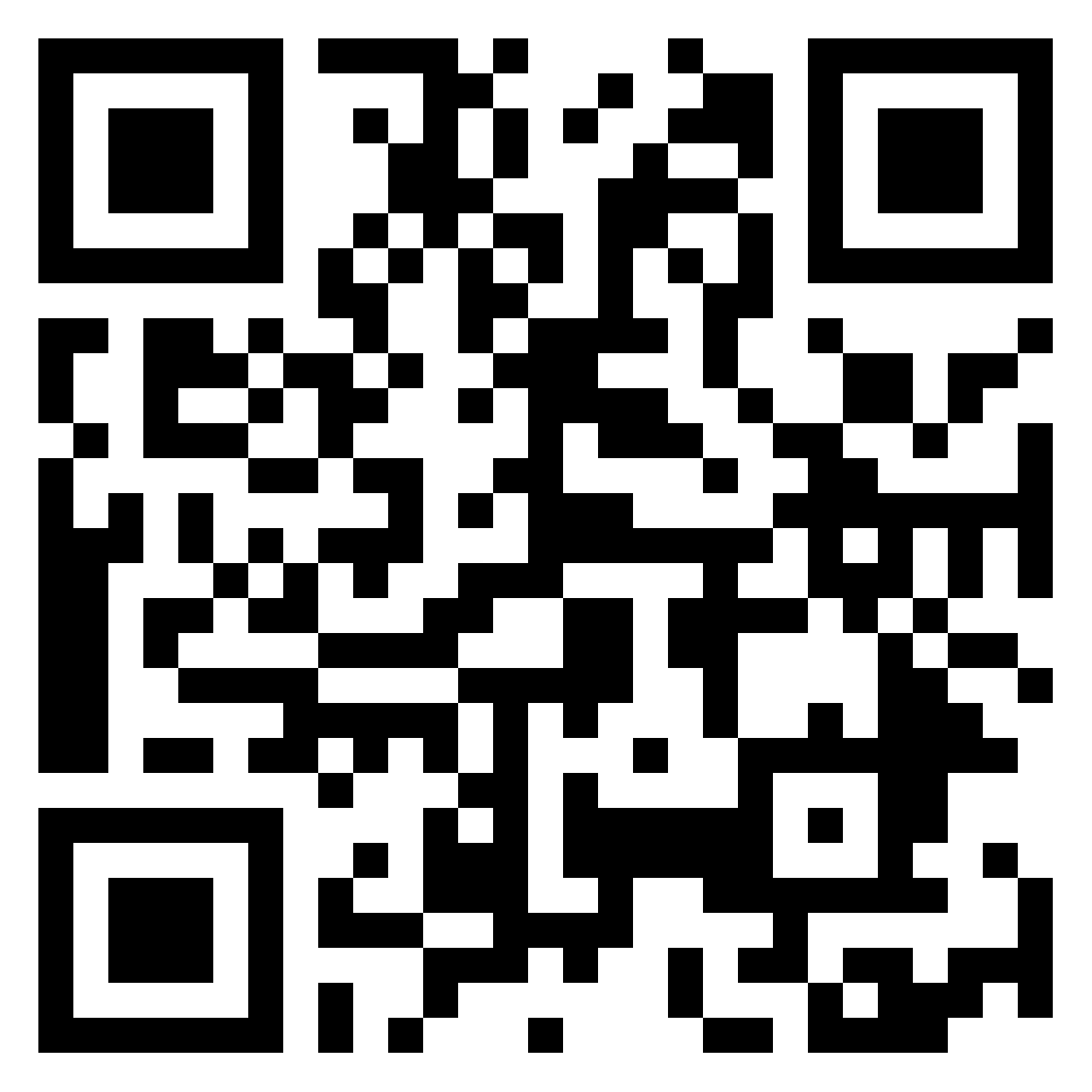 Padlet „Erklärvideos erstellen“
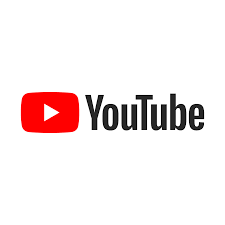 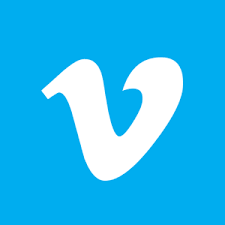 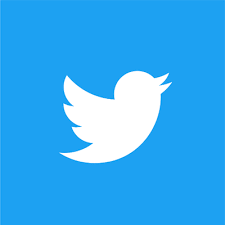 #twitterlehrerzimmer
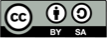 Ralf Loheit
mBdB für die Landkreise Landsberg/Lech und Starnberg
Lizenz
Die meisten Inhalte dieser Präsentation stehen unter folgender Lizenz, sofern nichts anderes angegeben ist

CC-BY-SA 4.0 Ralf Loheit
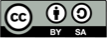 Ralf Loheit
mBdB für die Landkreise Landsberg/Lech und Starnberg
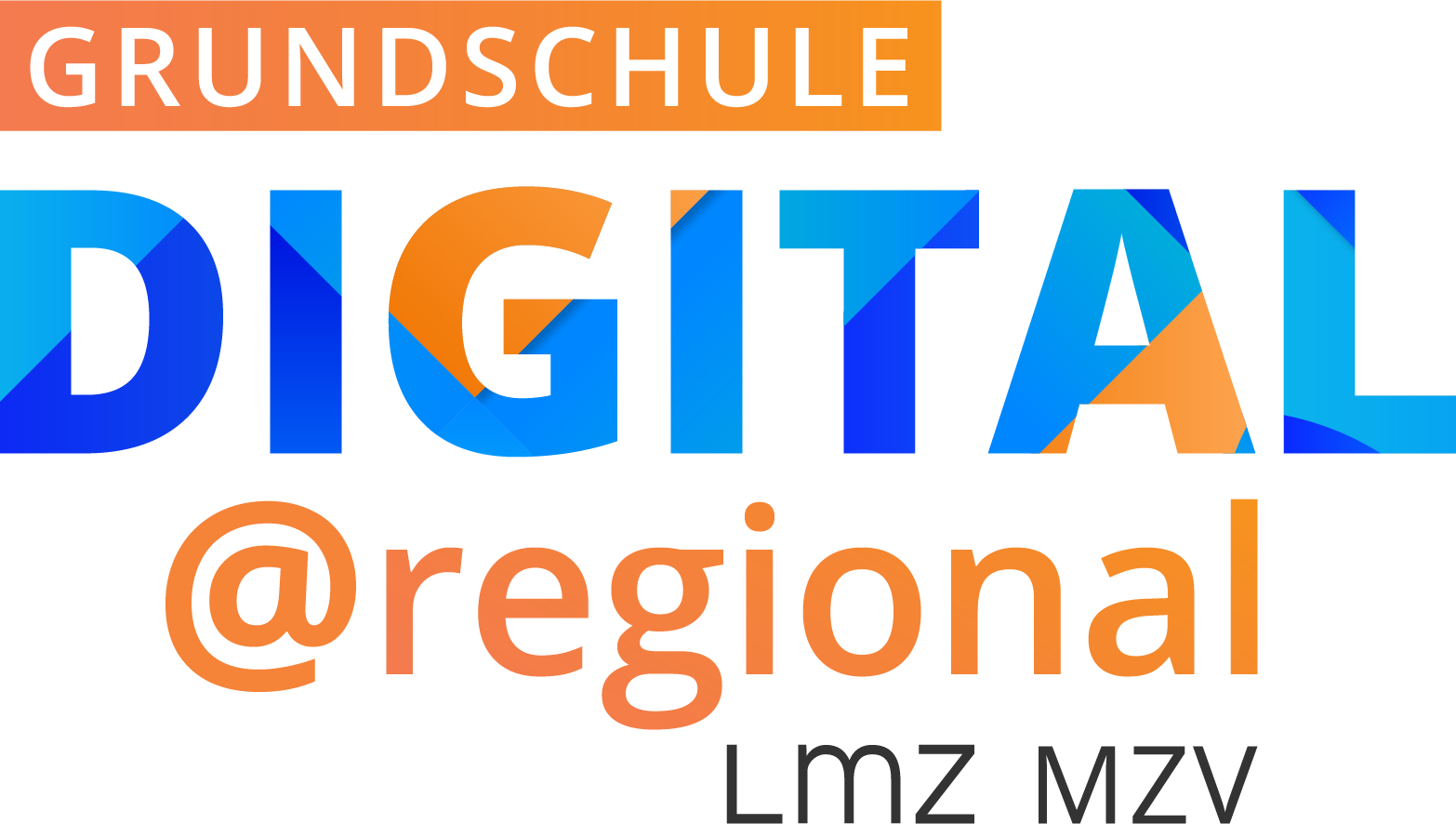 Erklärvideos erstellen für den Mathematikunterricht der Grundschule …
Vielen Dank und viel Erfolg bei der Umsetzung!

R. Loheit 
mBdB für Landsberg/Lech und Starnberg              
www.bdb-ll-sta.de
mail@bdb-ll-sta.de
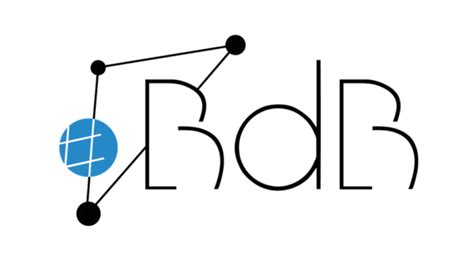 Ralf Loheit
Medienpädagogischer Berater digitale Bildung
für die Landkreise Landsberg/Lech und Starnberg
Ort: Landsberg 
Datum:  25.03.2021
Kurztutorials
mit verschiedenen Ebenen arbeiten
Bewegung von Elementen
17
17≈20
Audio-Datei einsprechen
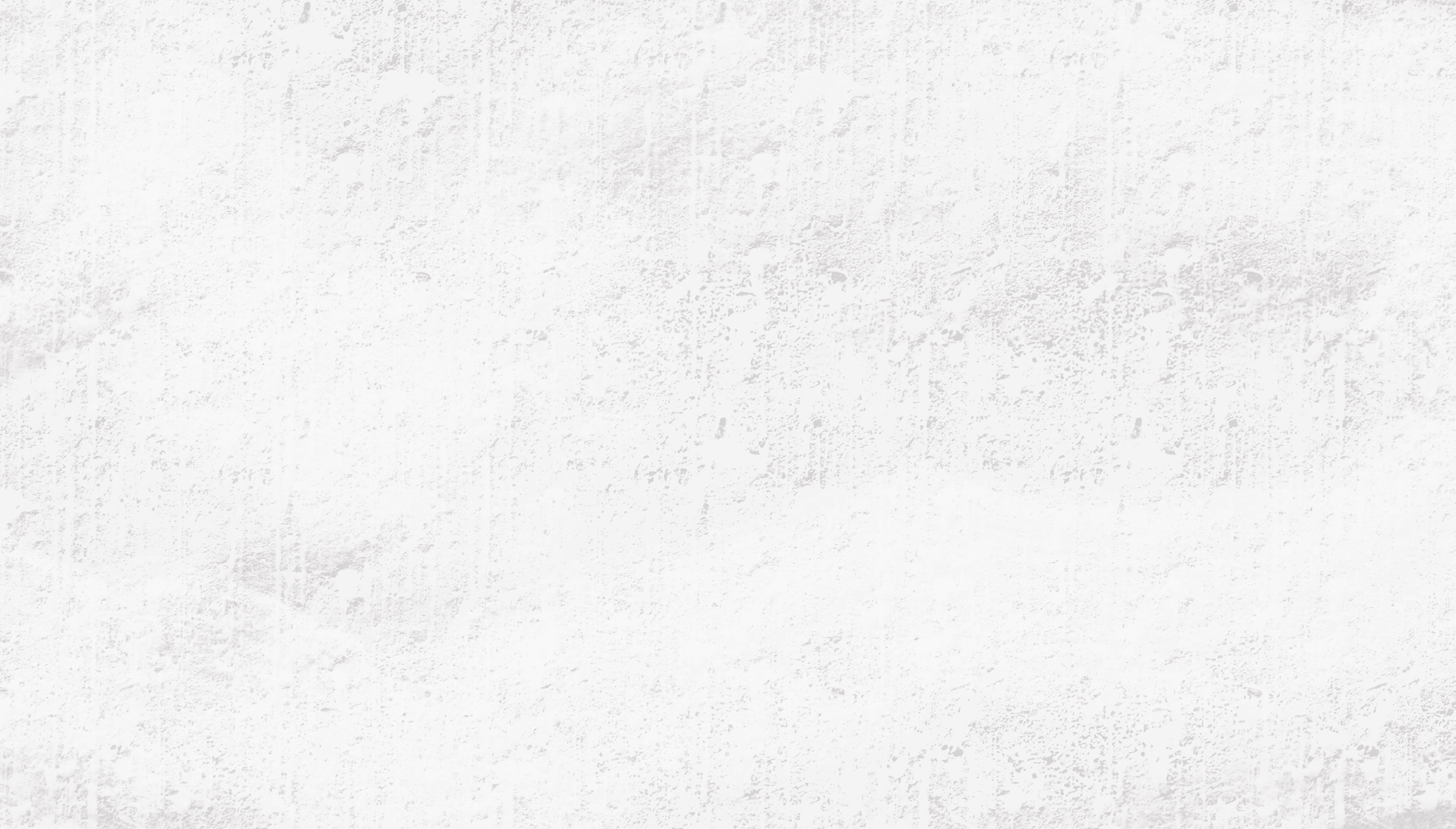 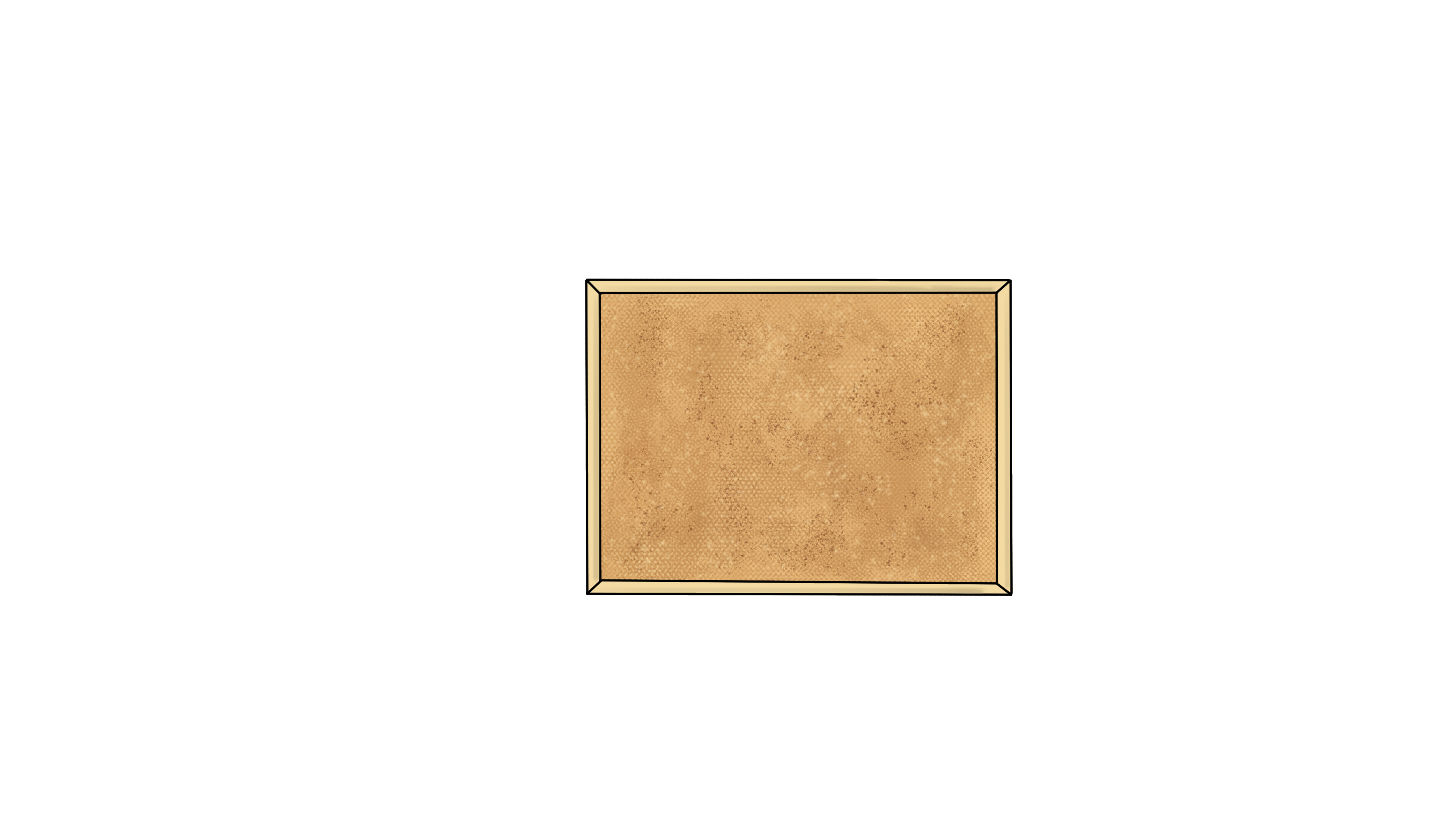 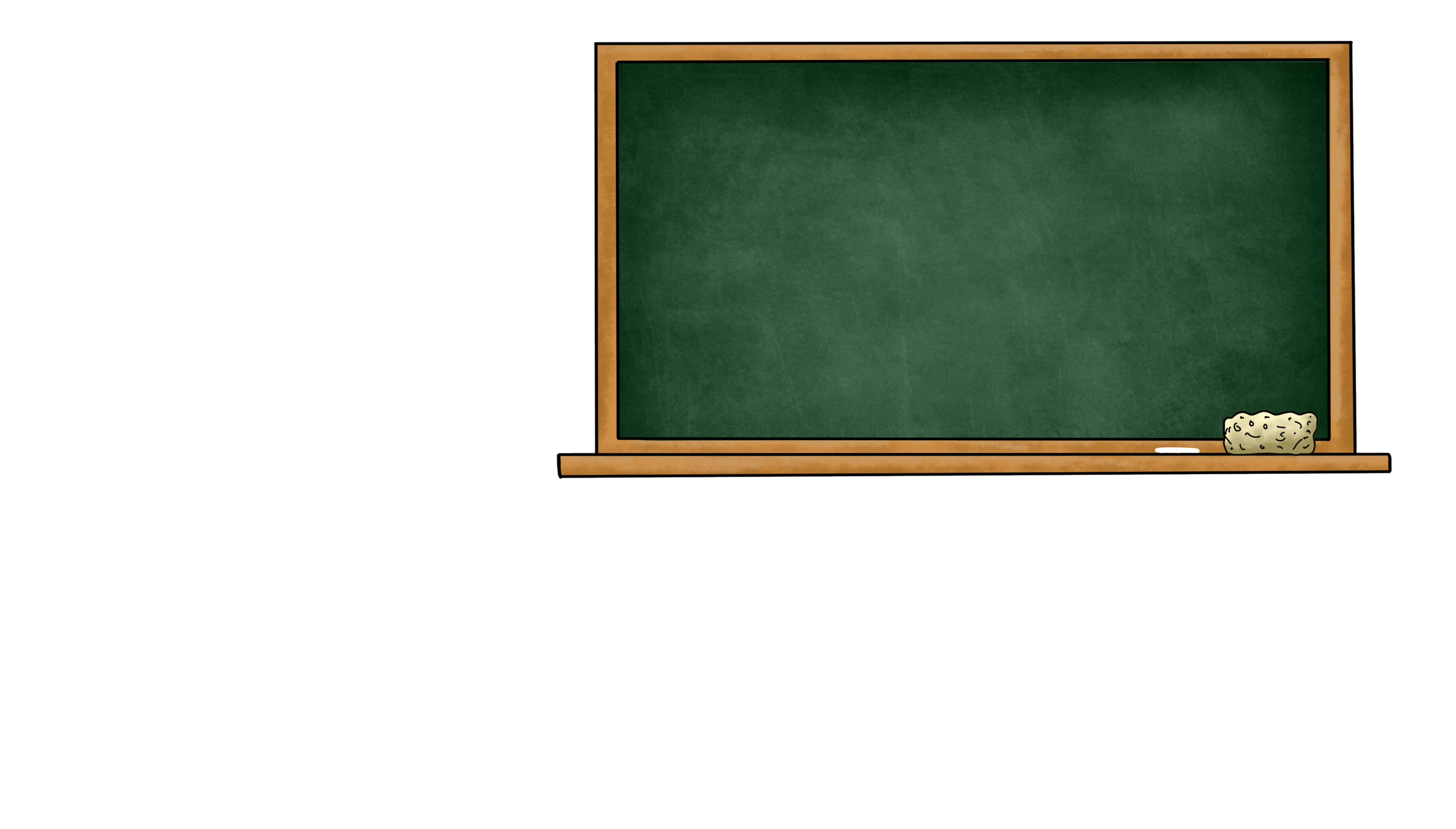 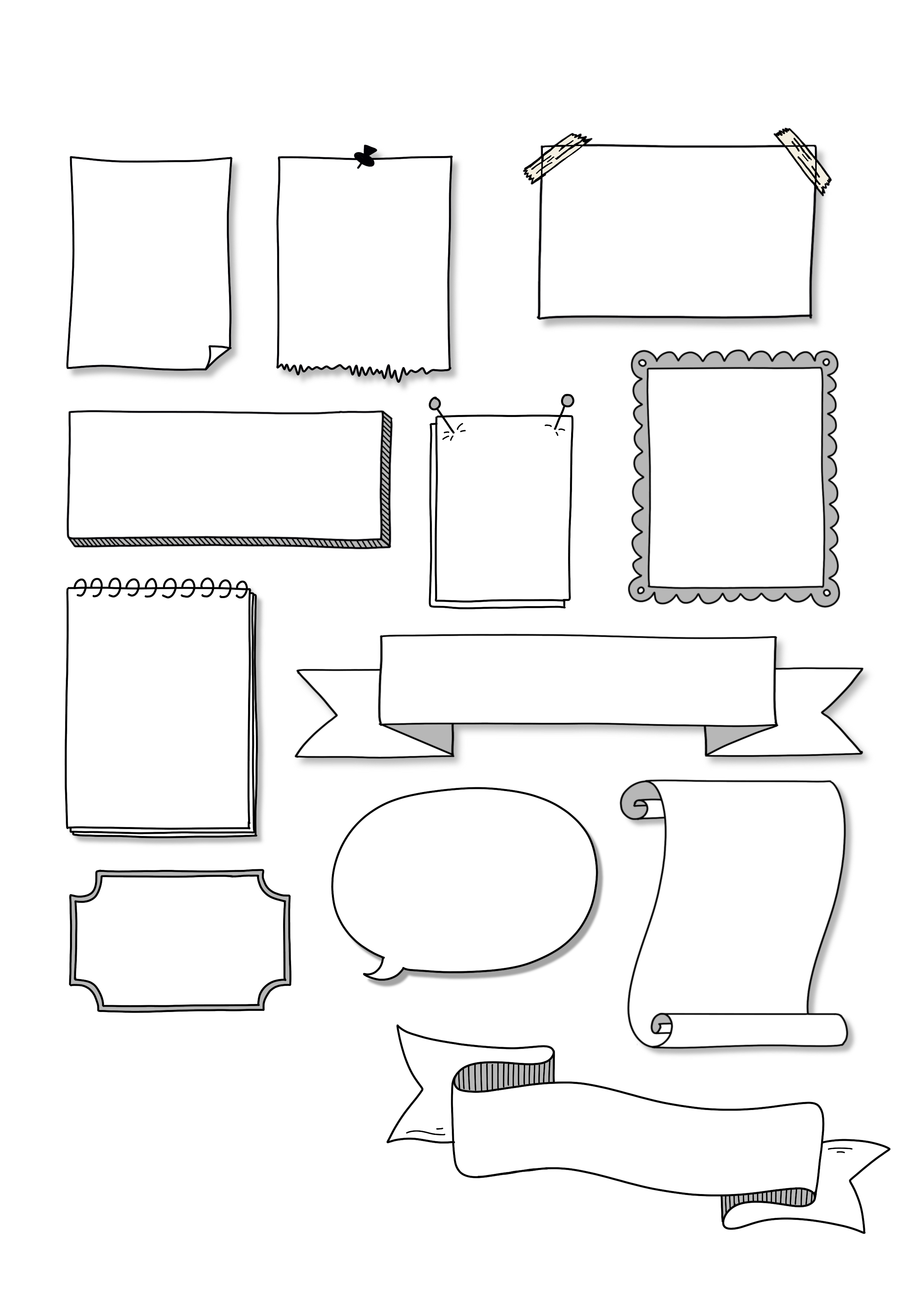 Deutsch
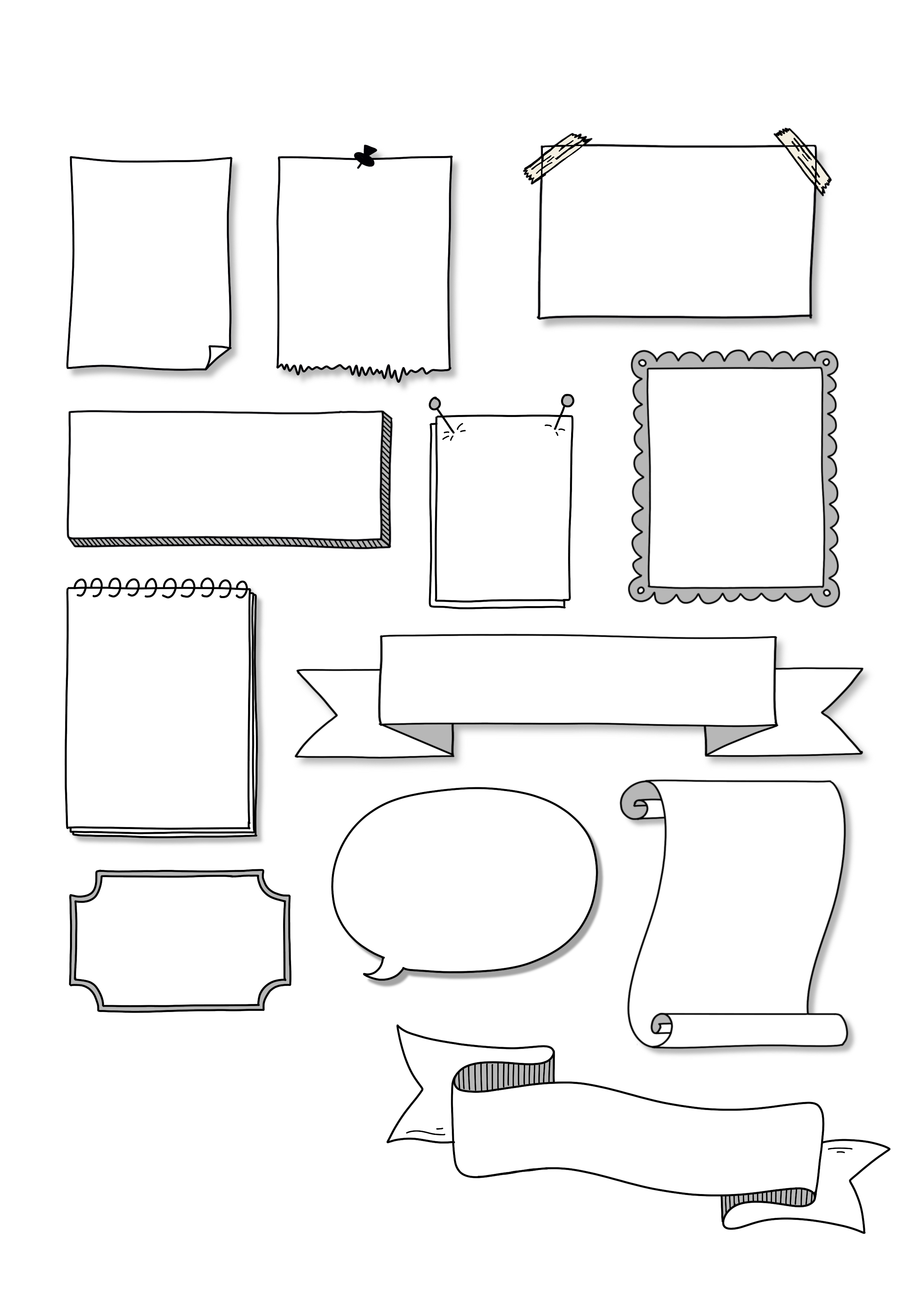 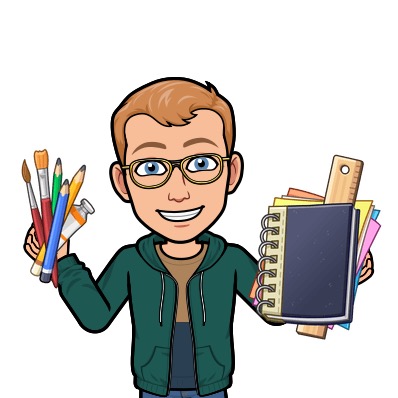 Mathe
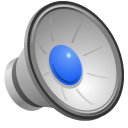 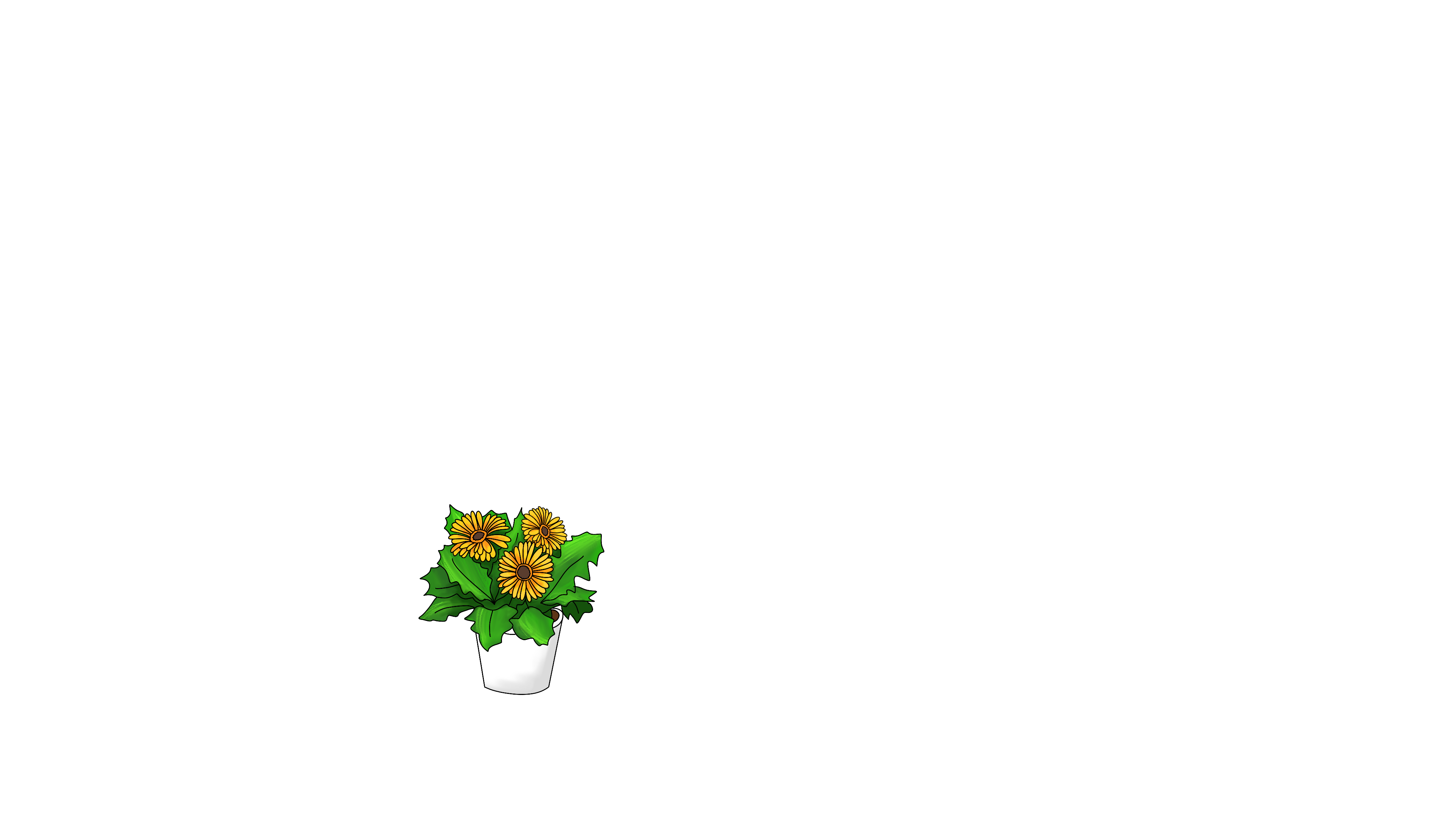 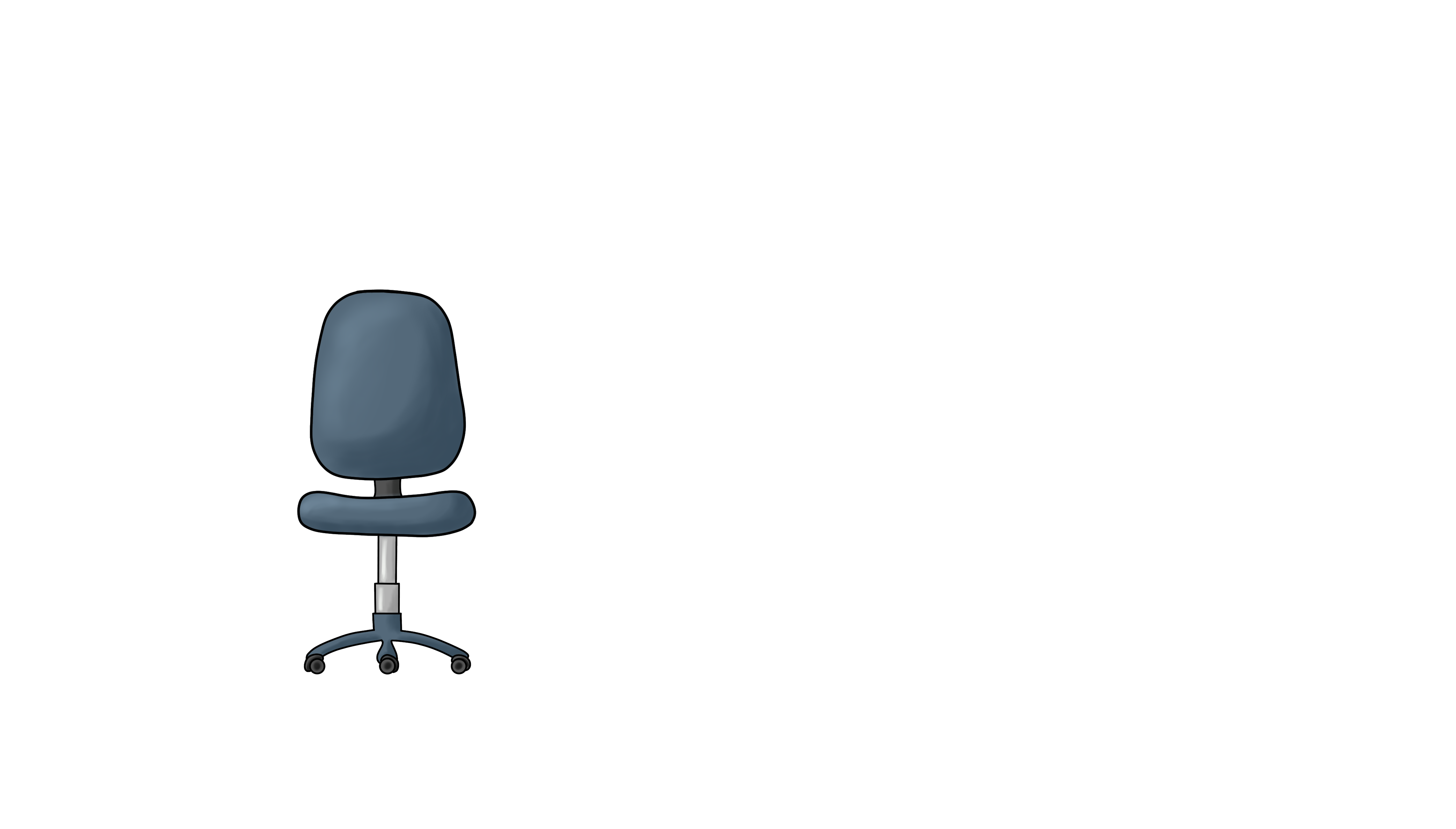 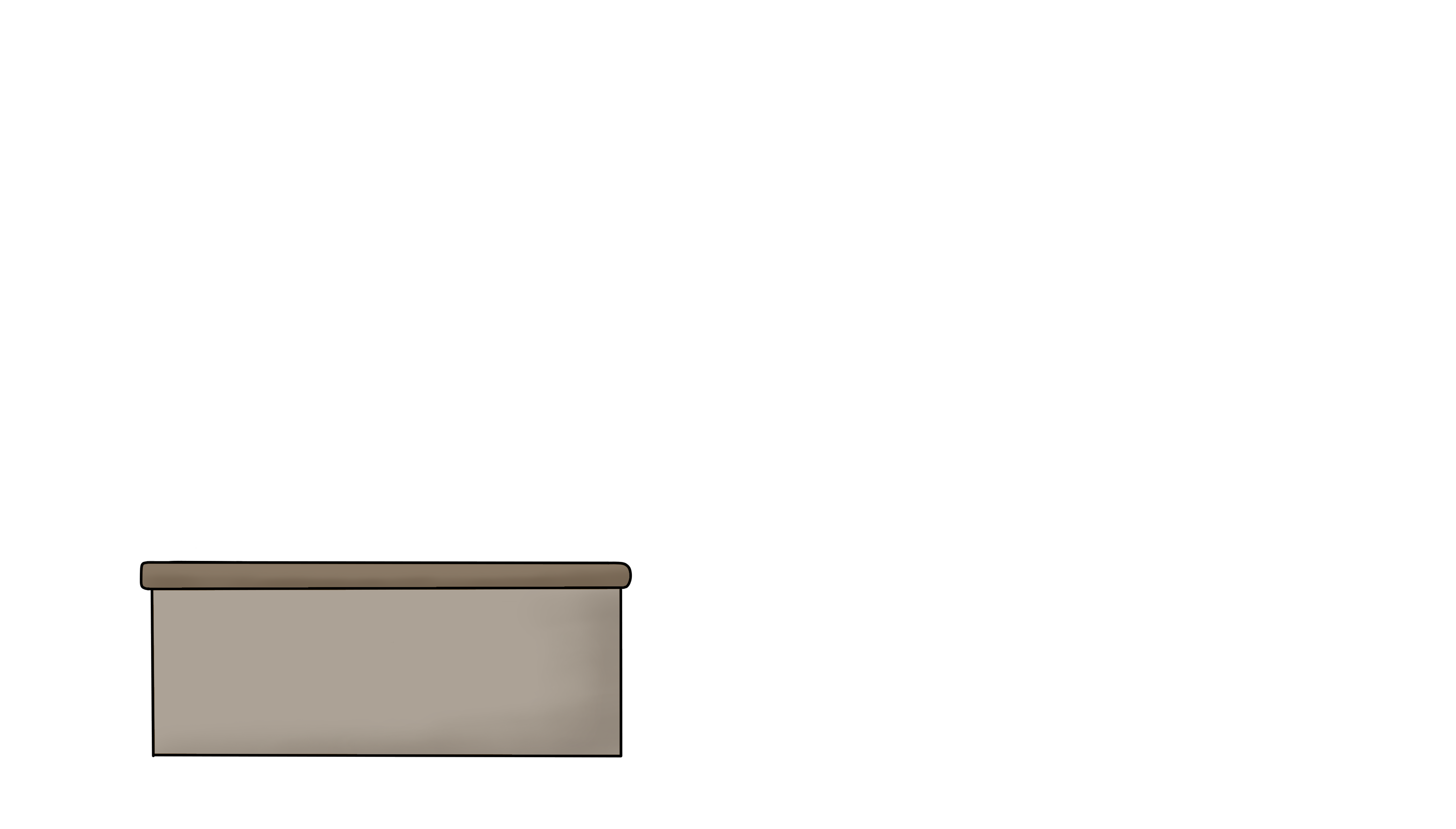 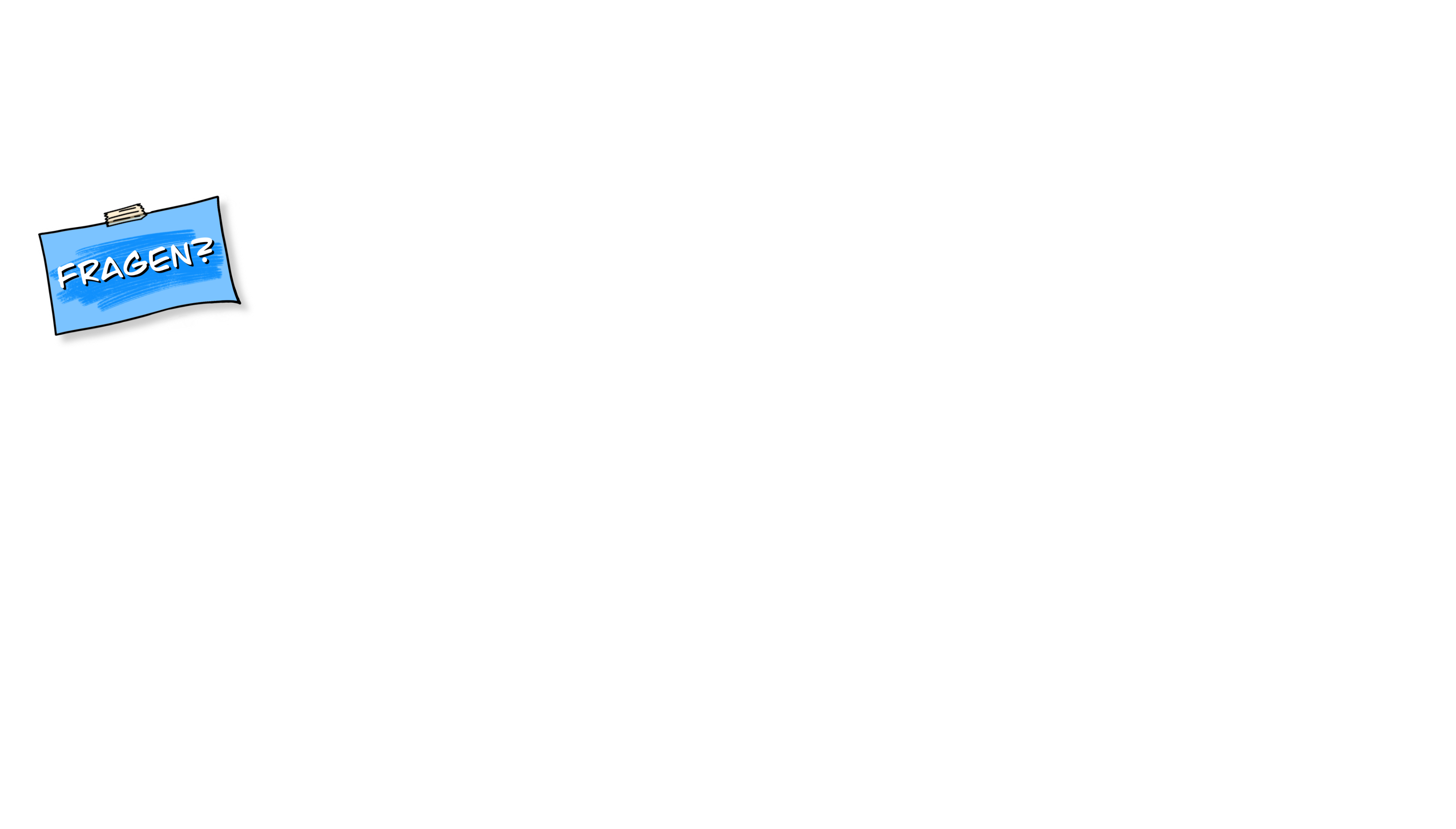 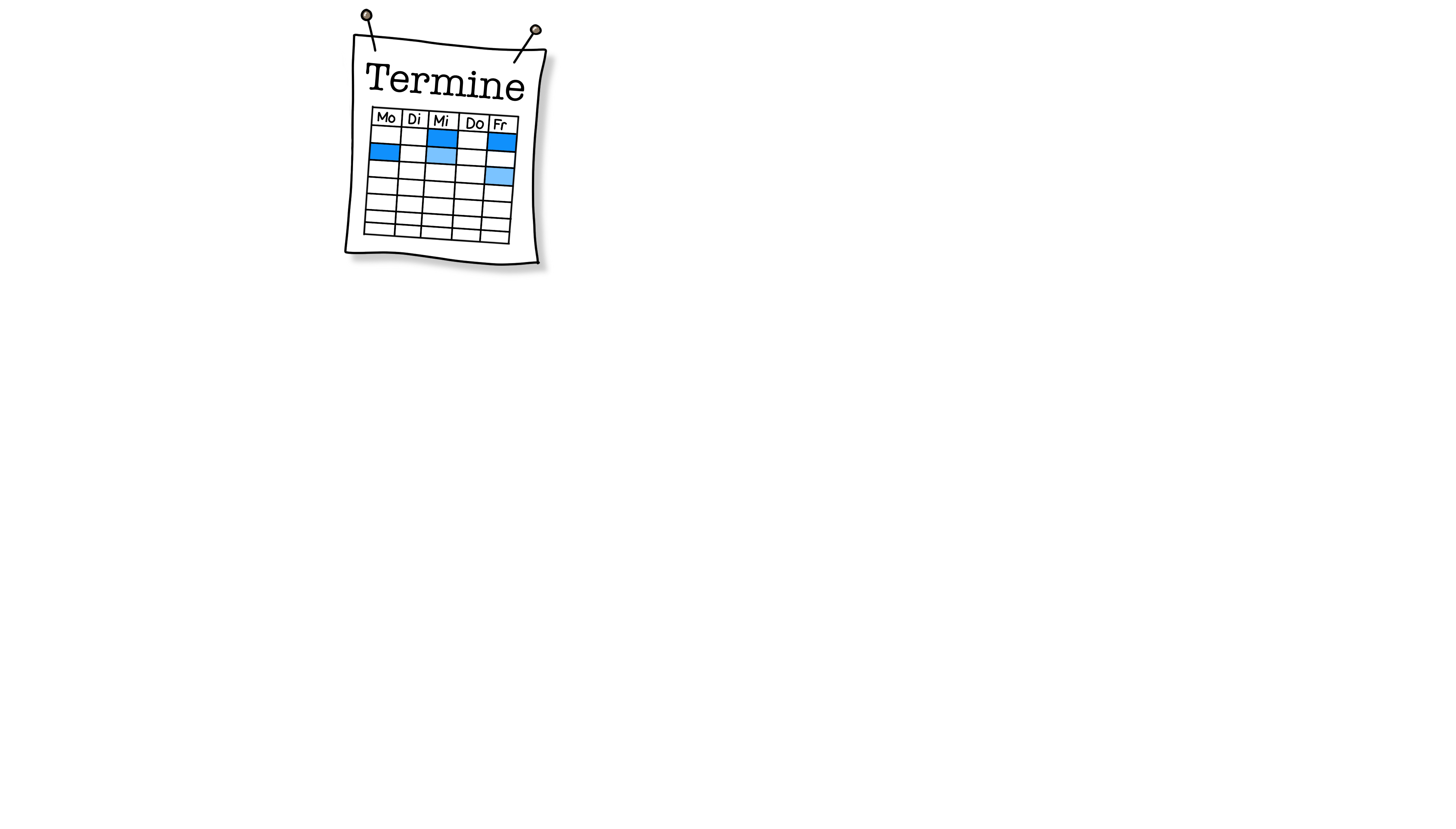 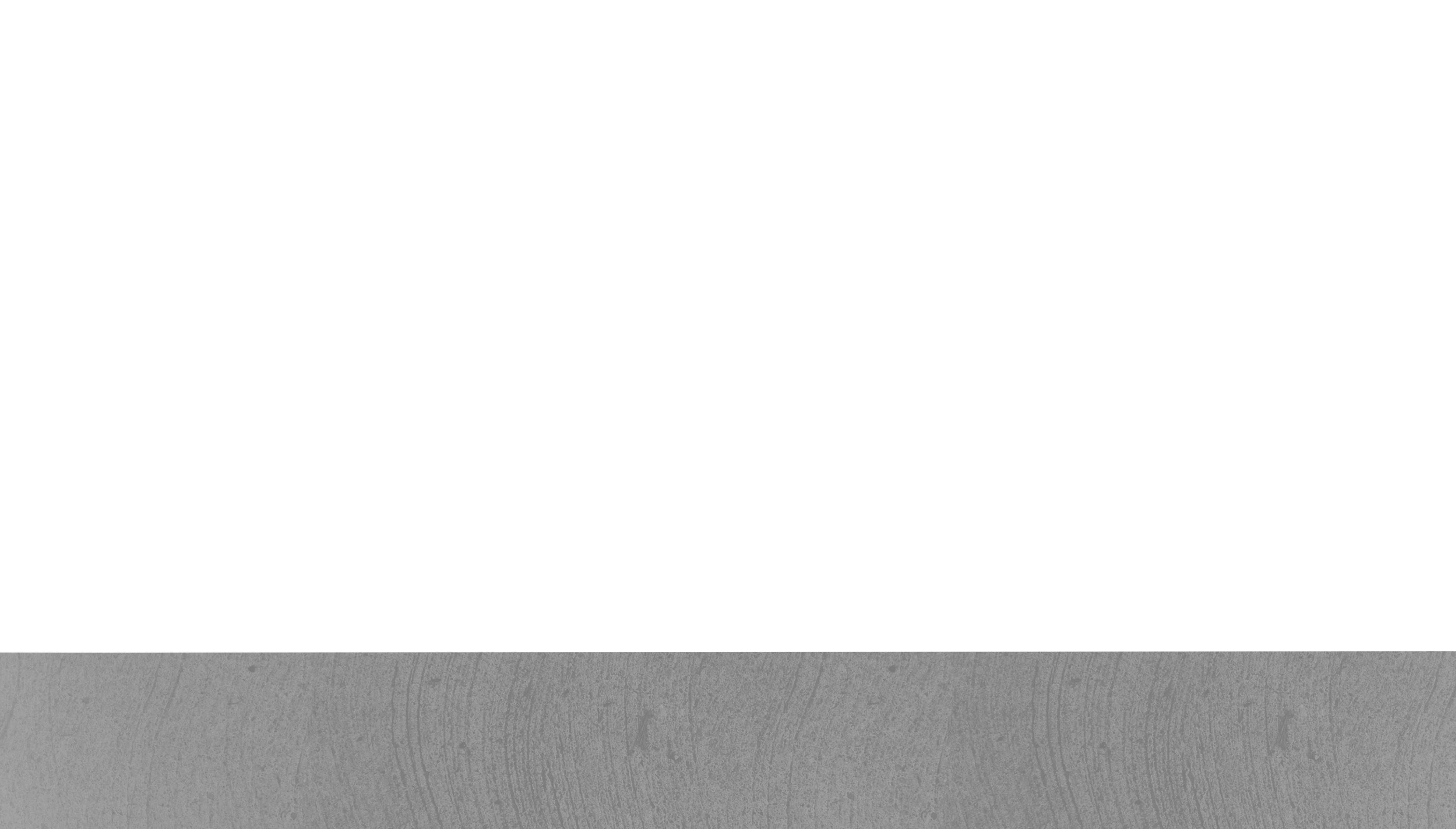 Hintergrund mit Farbverlauf
Rechnen über den Hunderter
Vorlagen zum Erstellen des Klassenzimmers sind von 
Mareike Baumgärtner    Download
(@13Maryj)
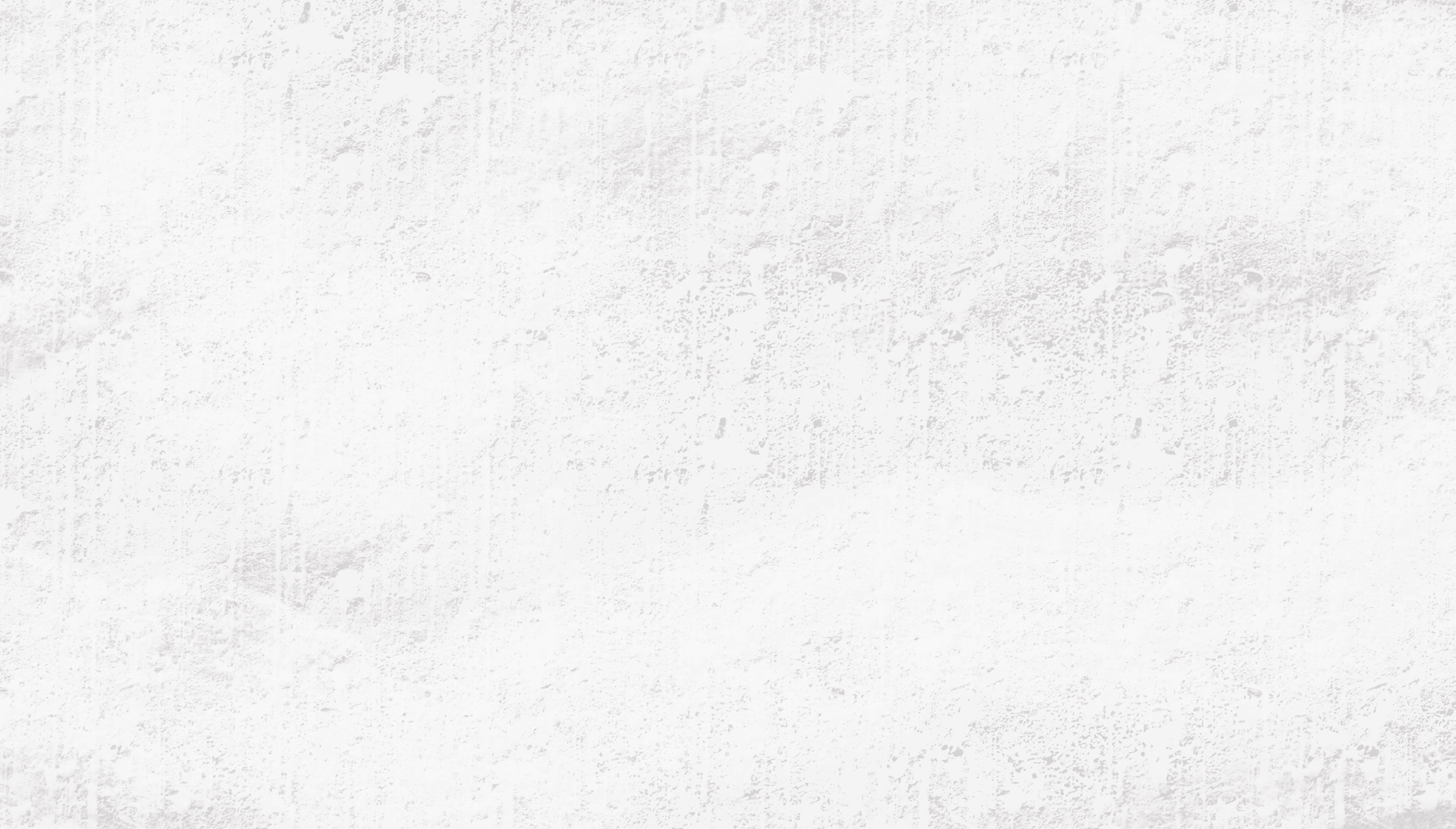 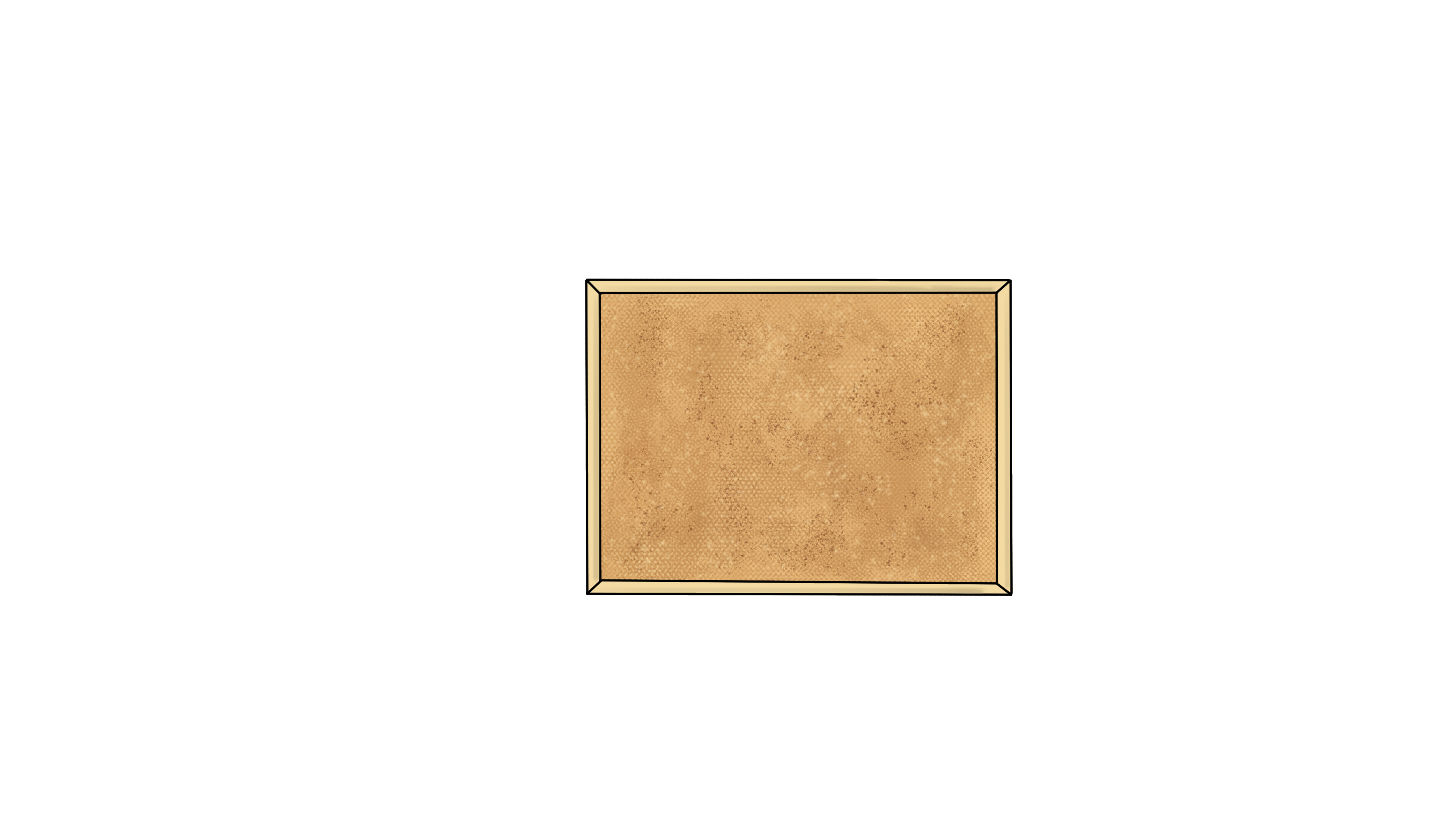 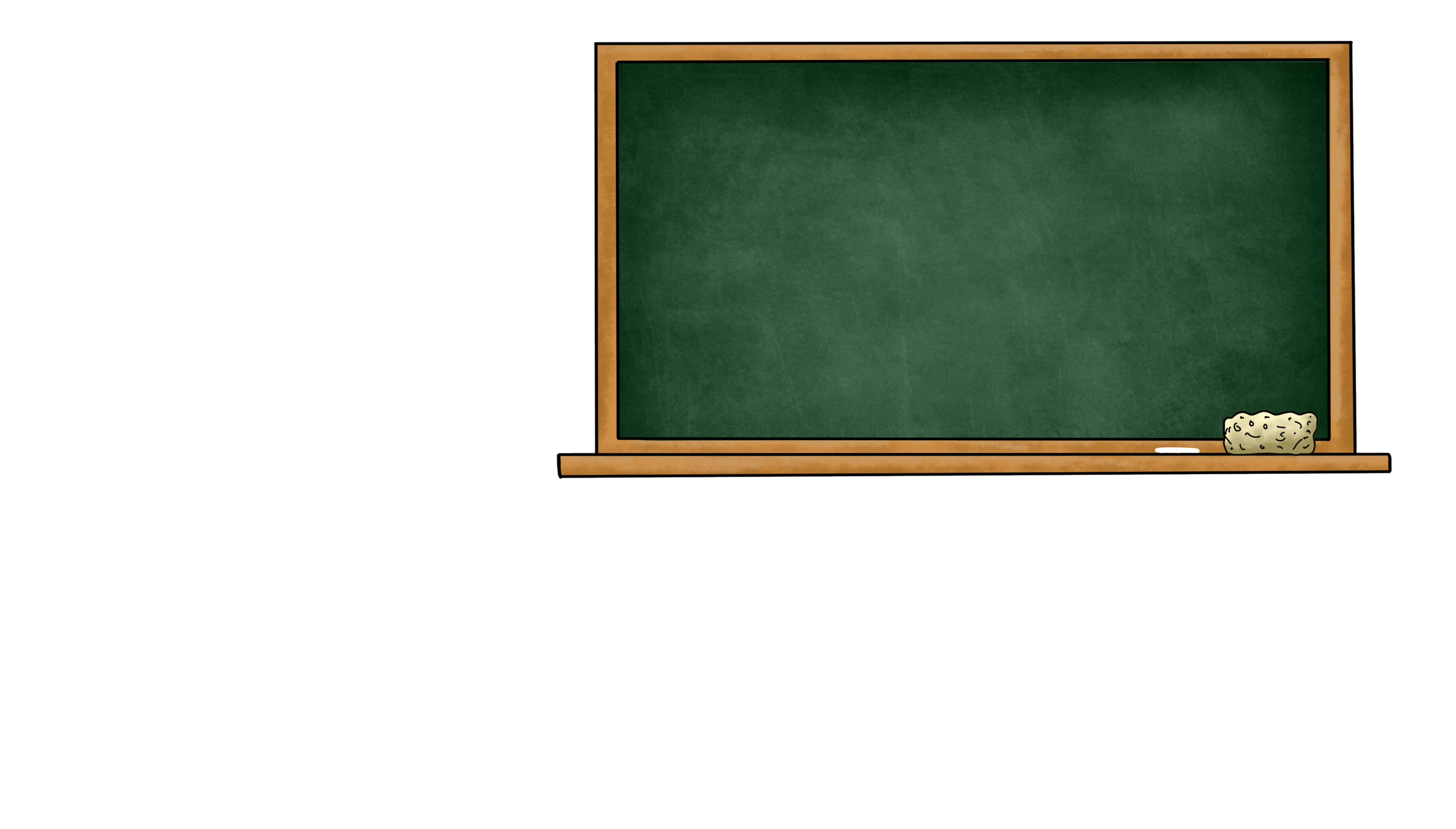 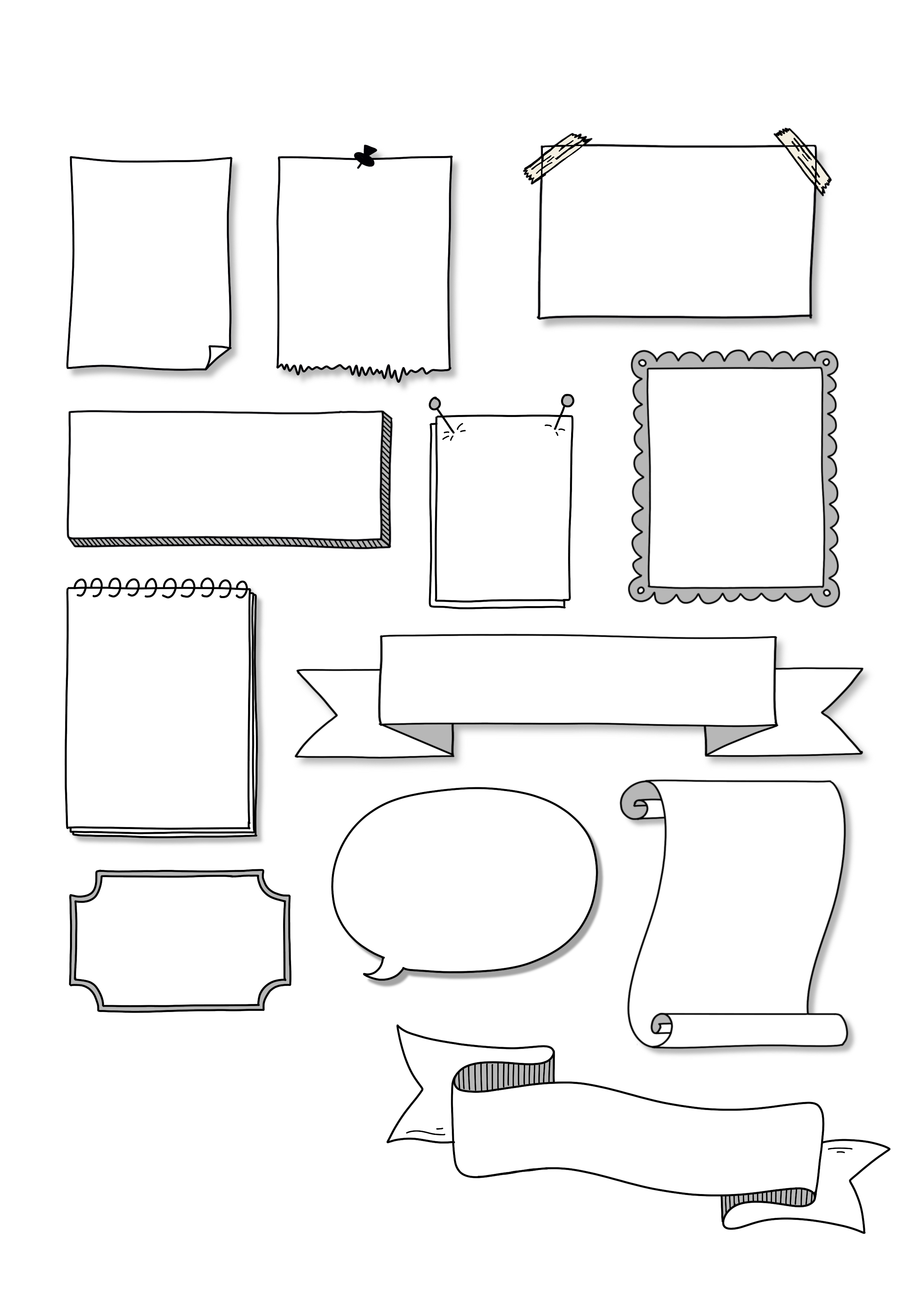 Deutsch
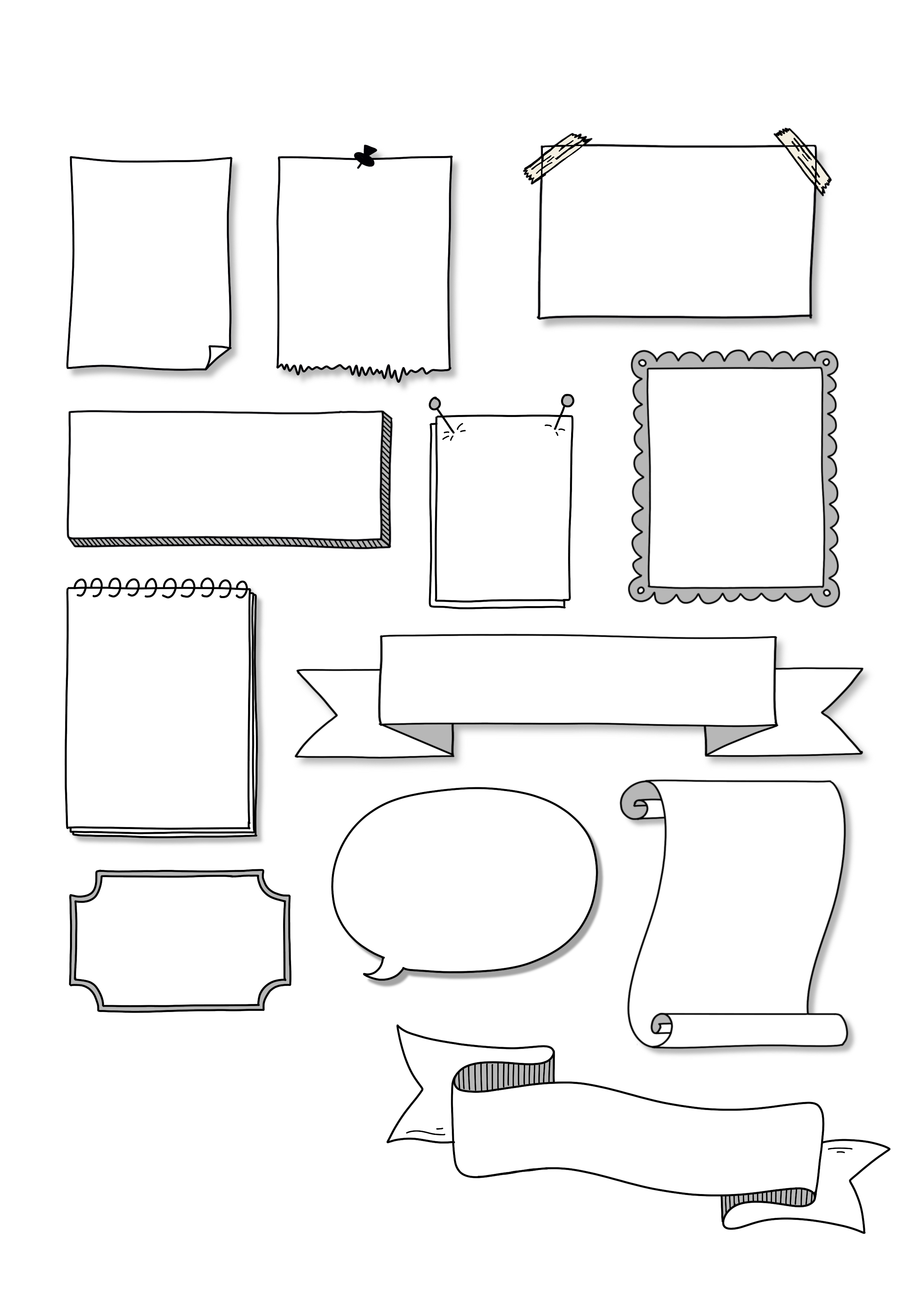 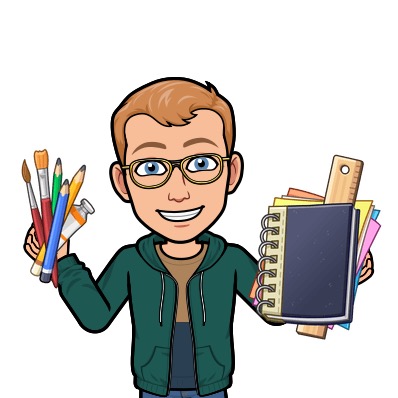 Mathe
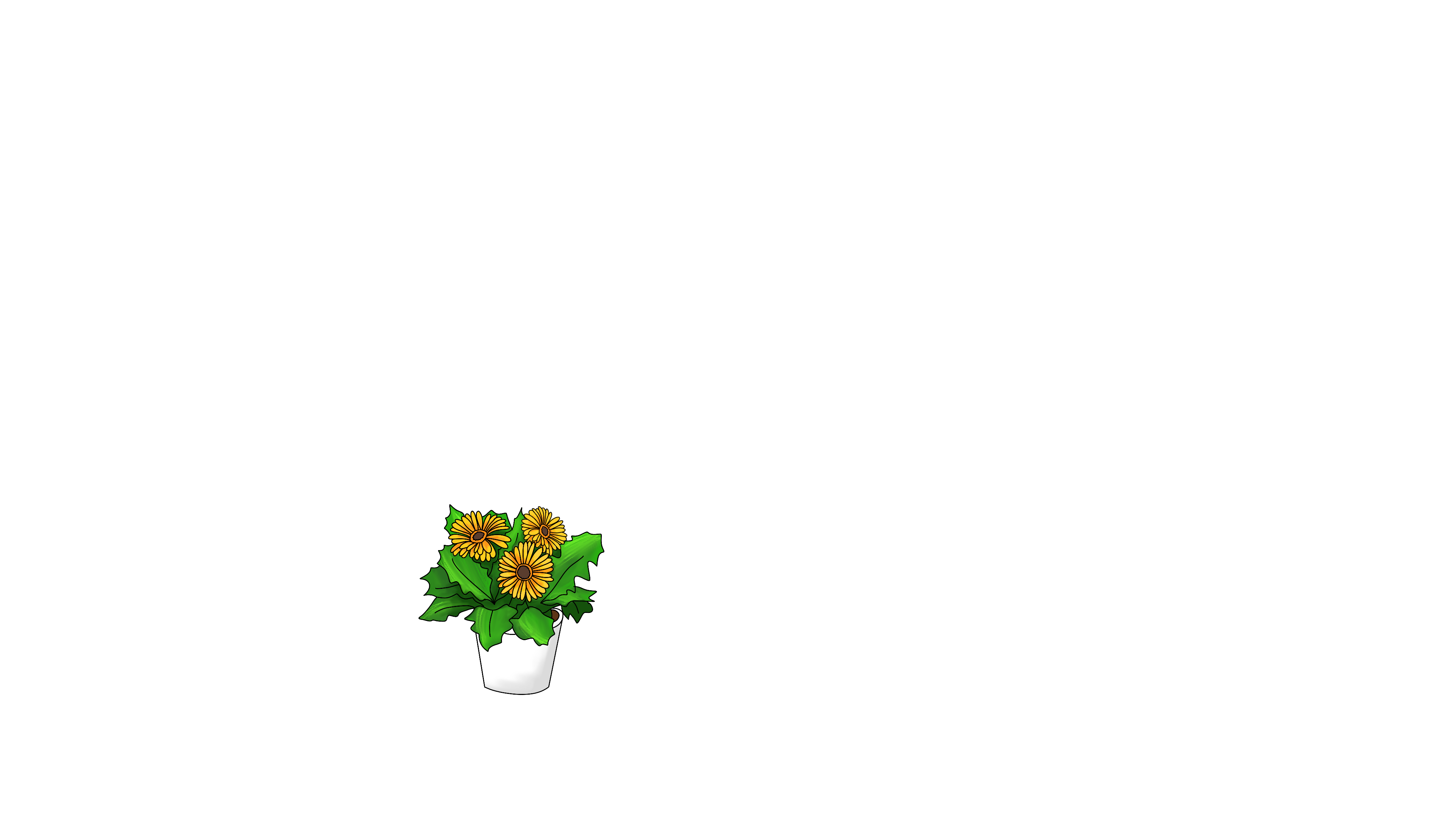 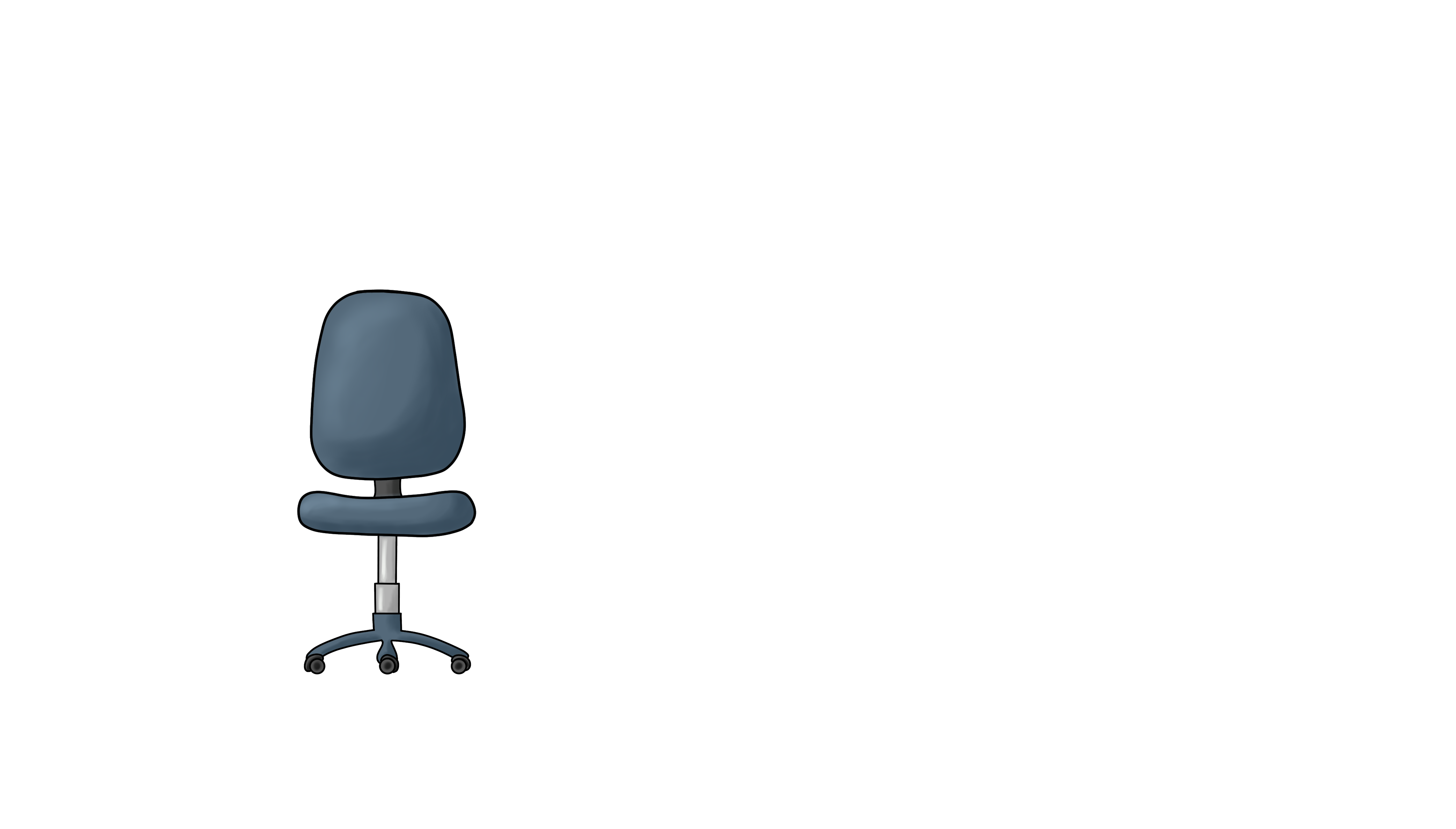 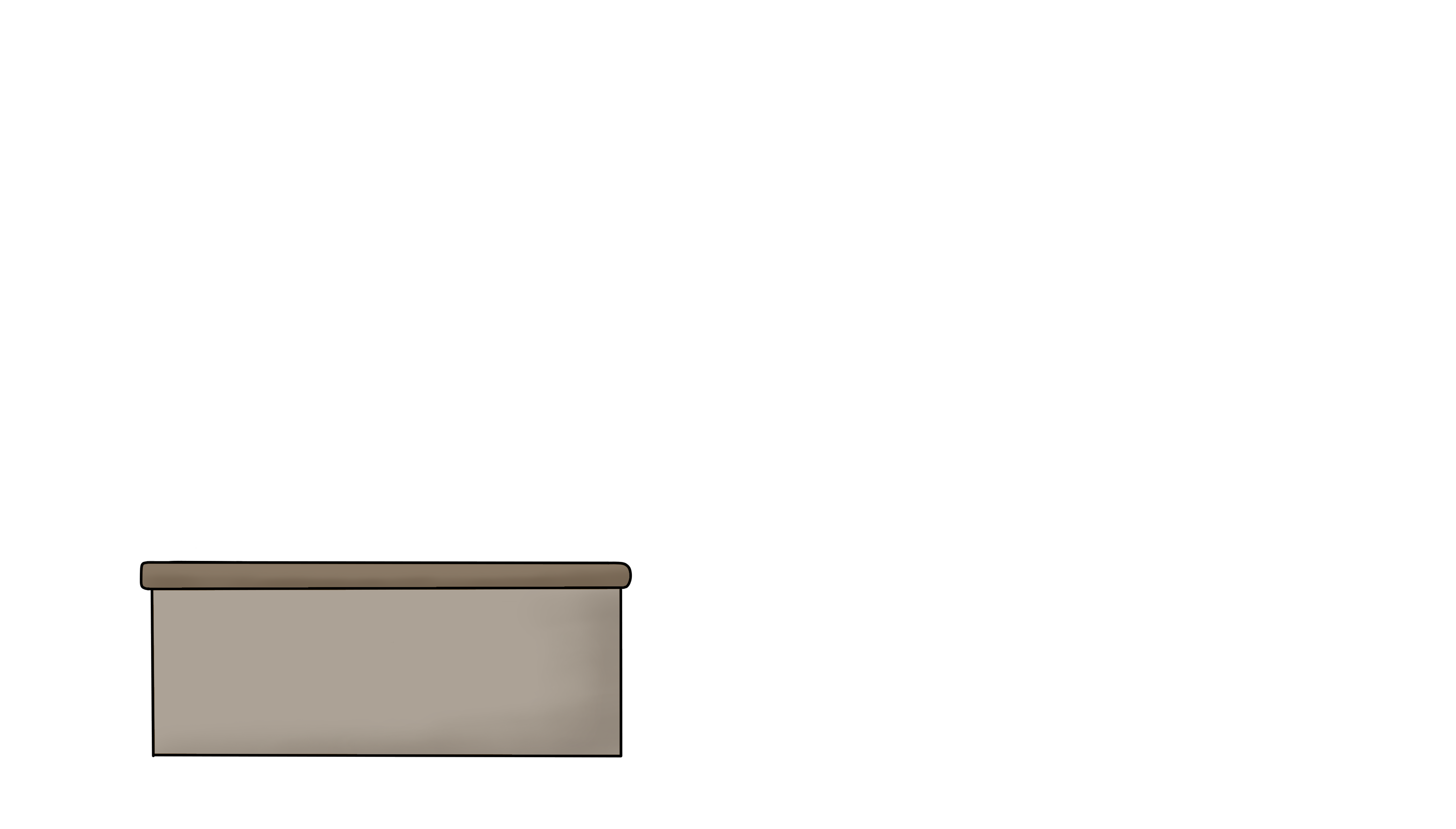 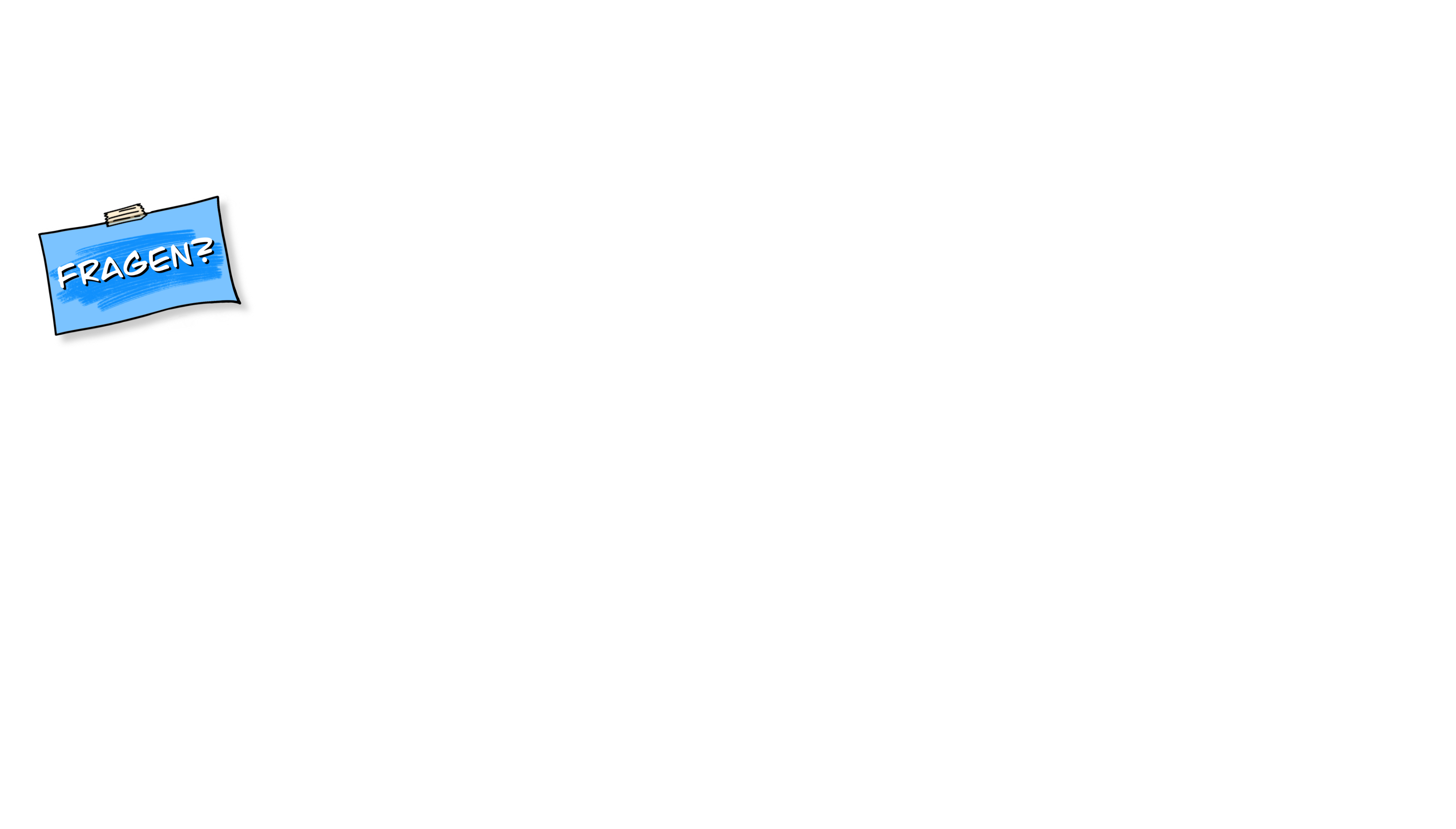 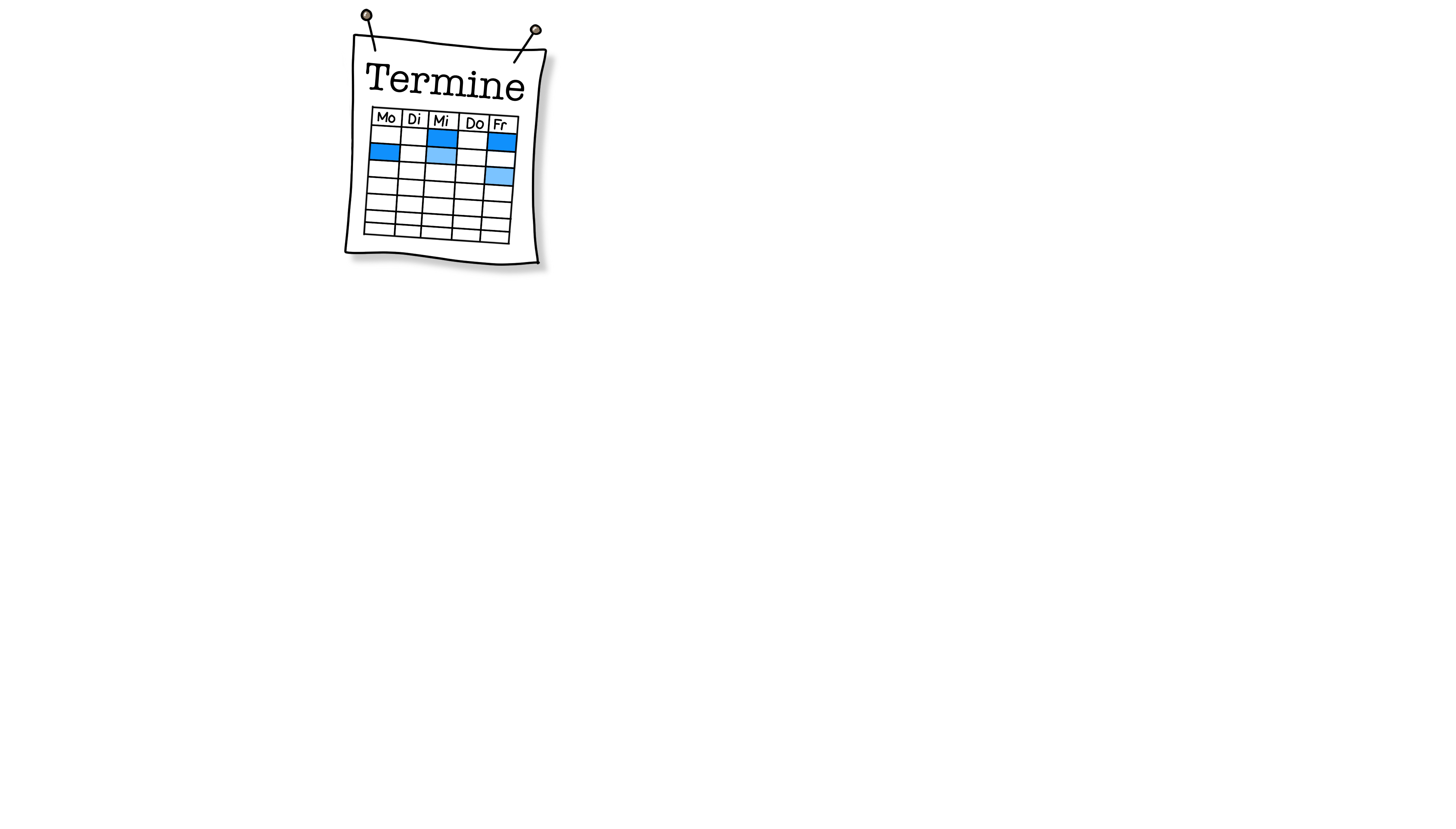 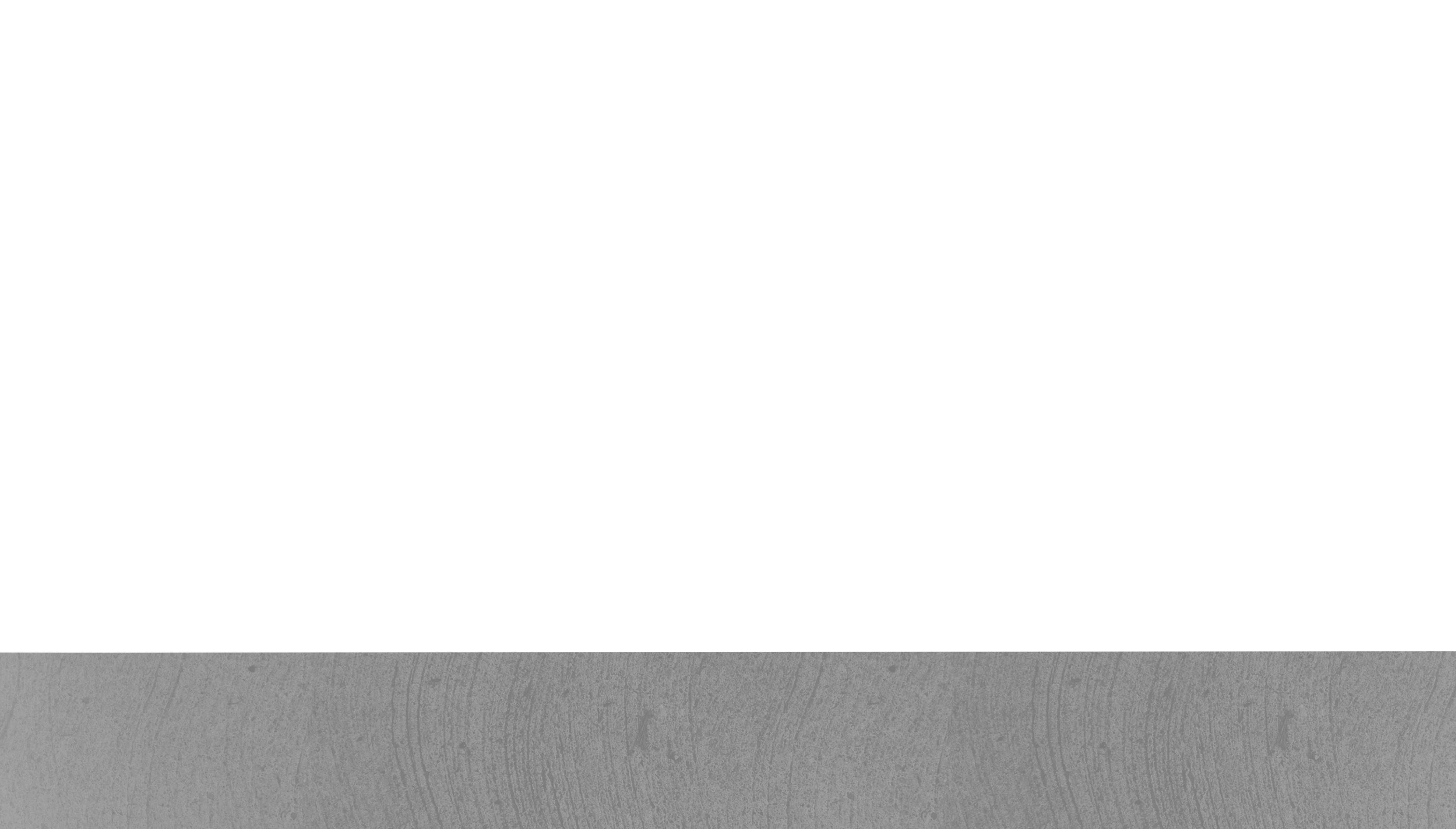 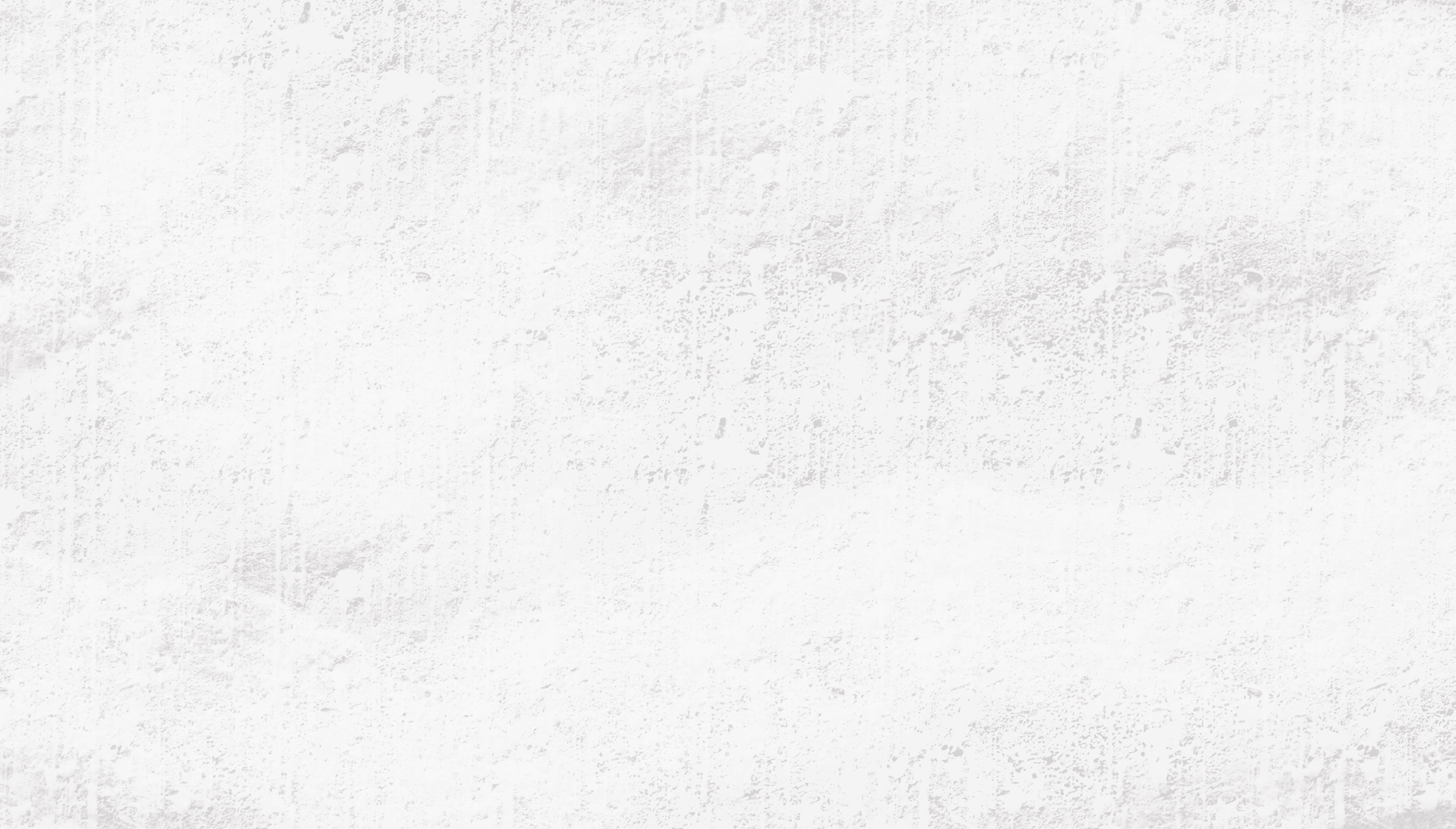 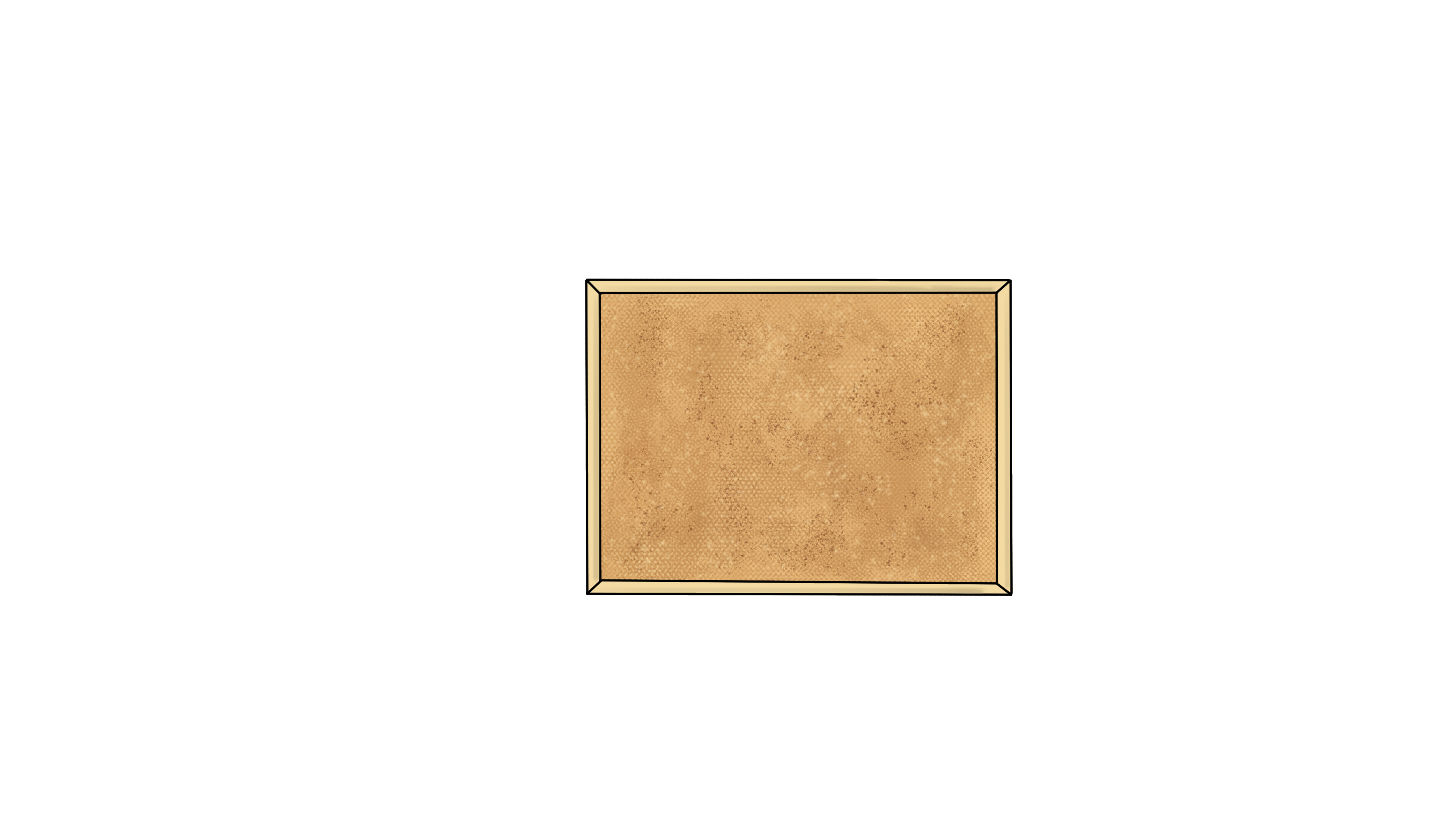 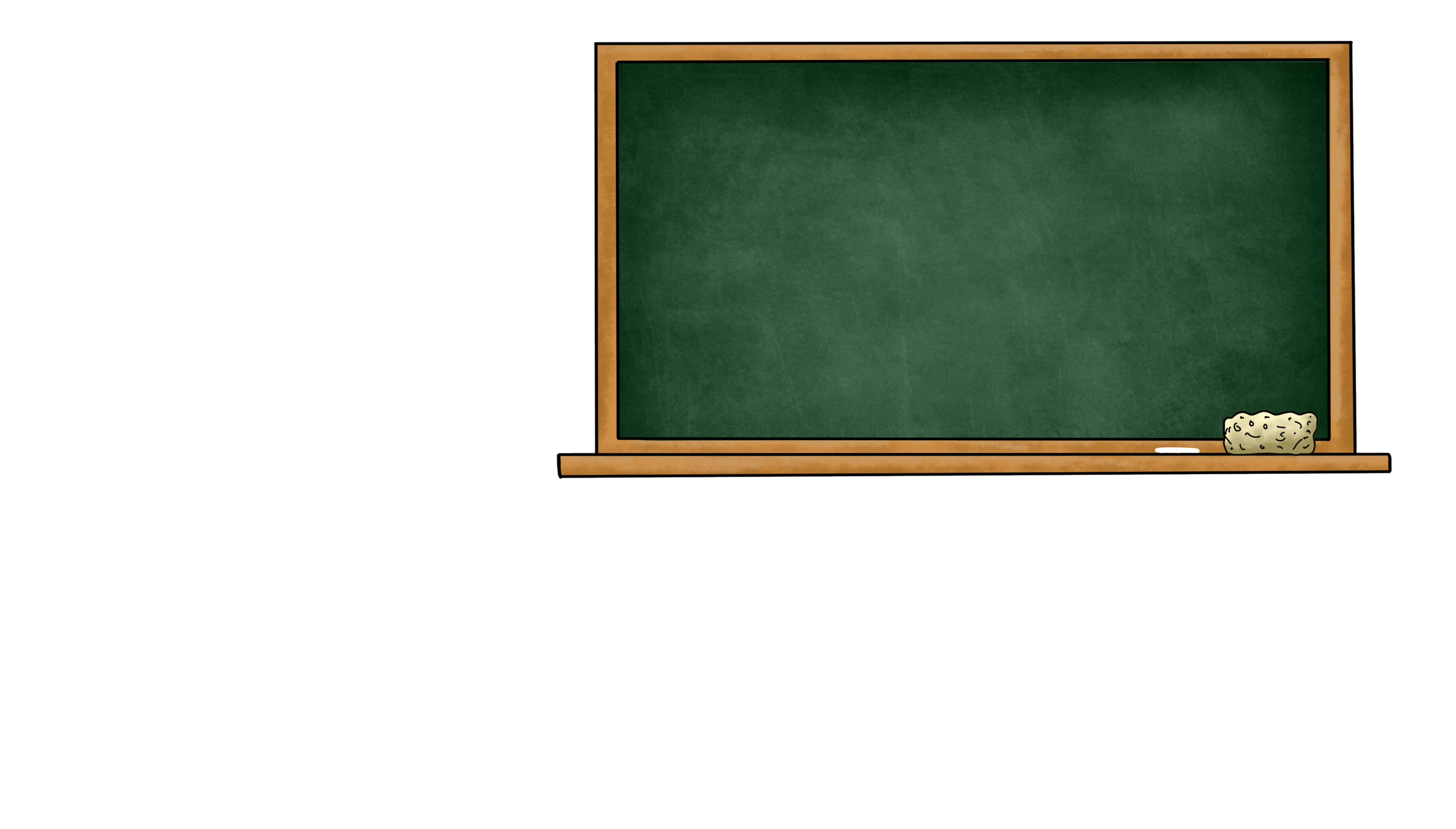 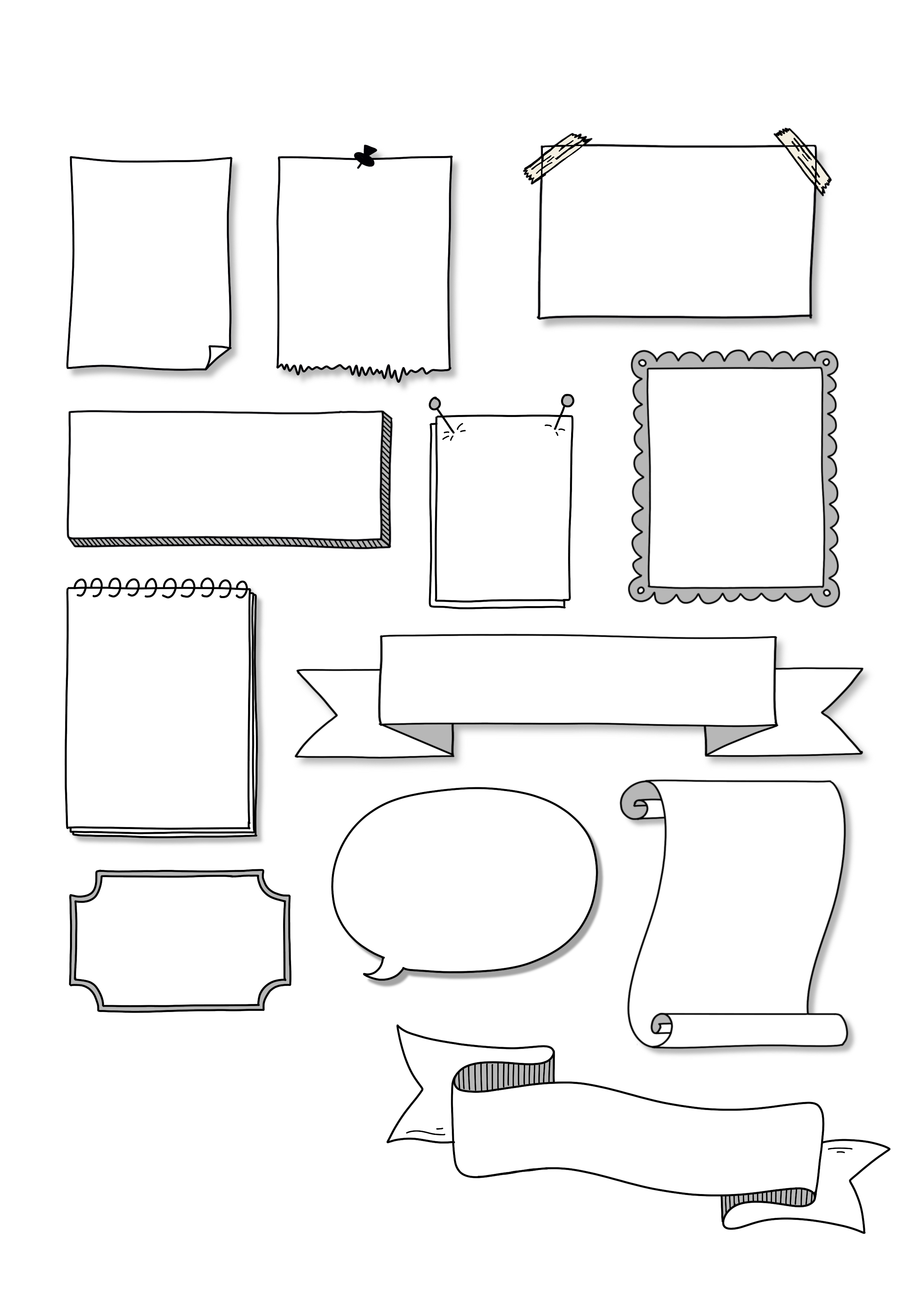 Deutsch
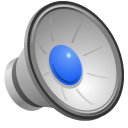 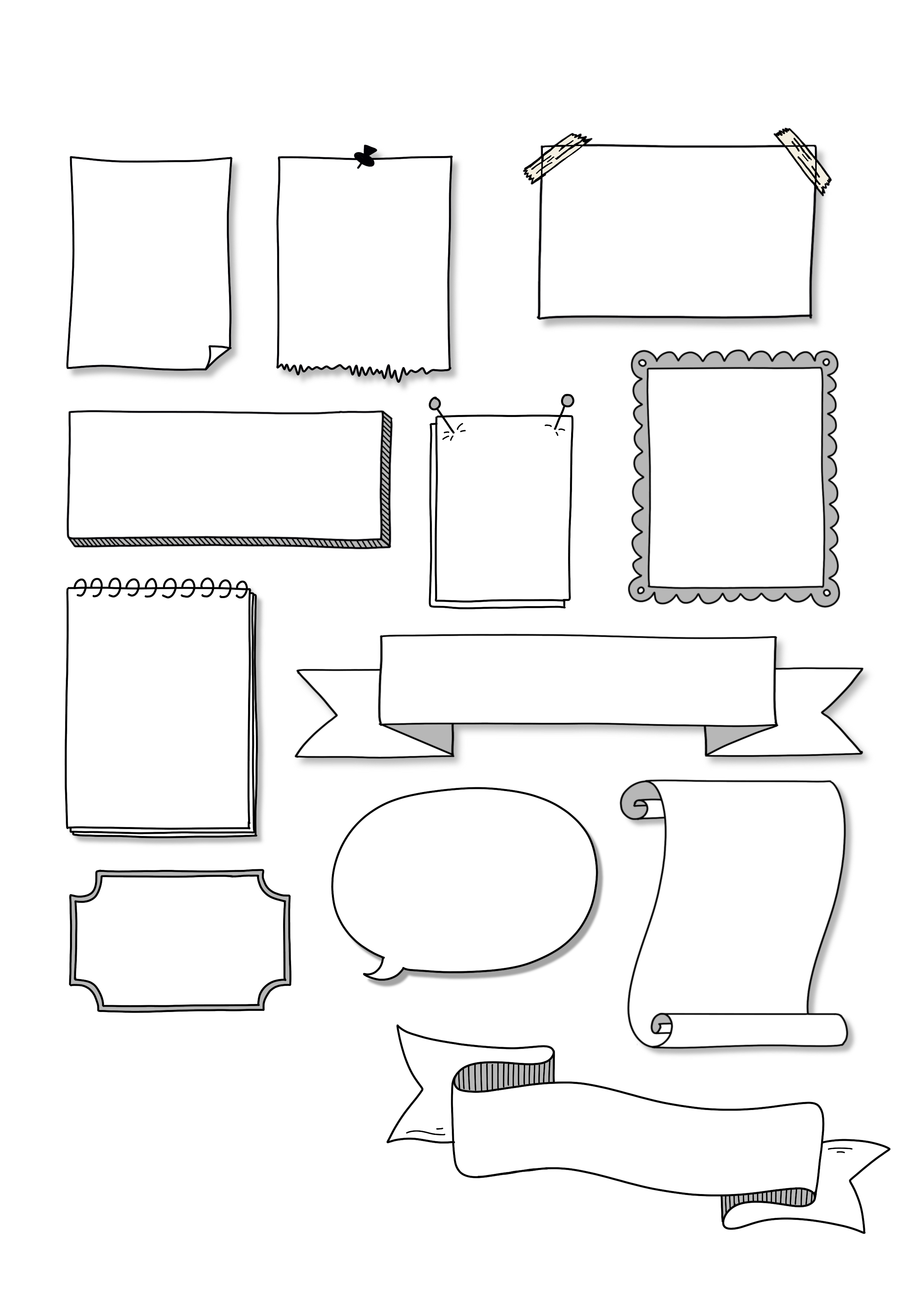 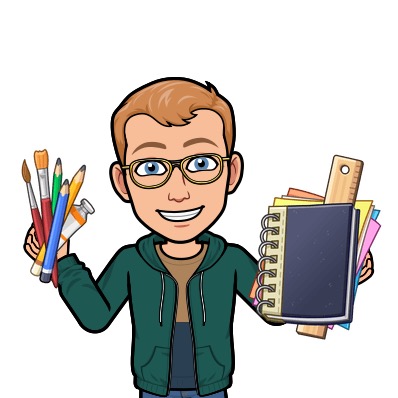 Mathe
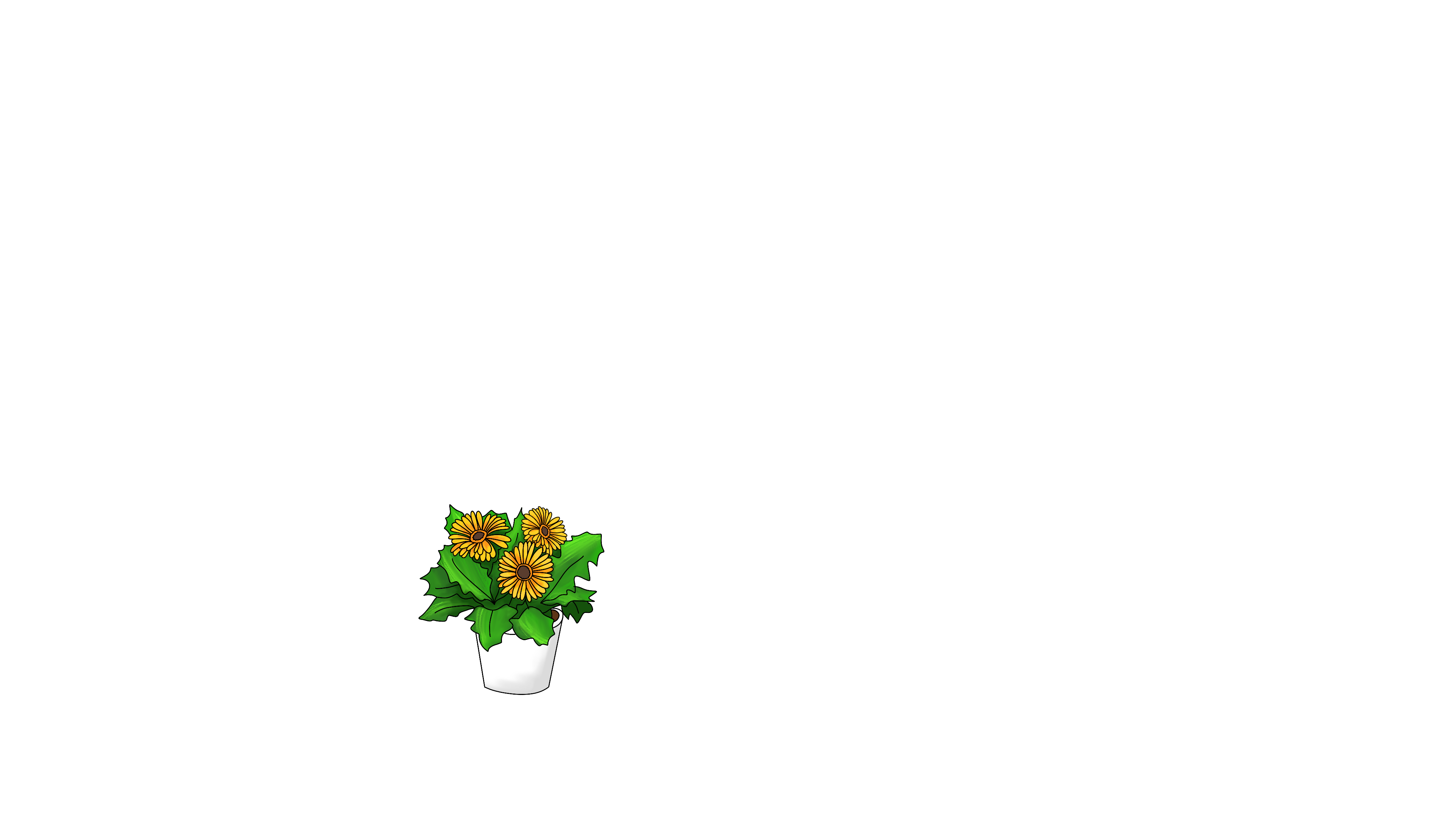 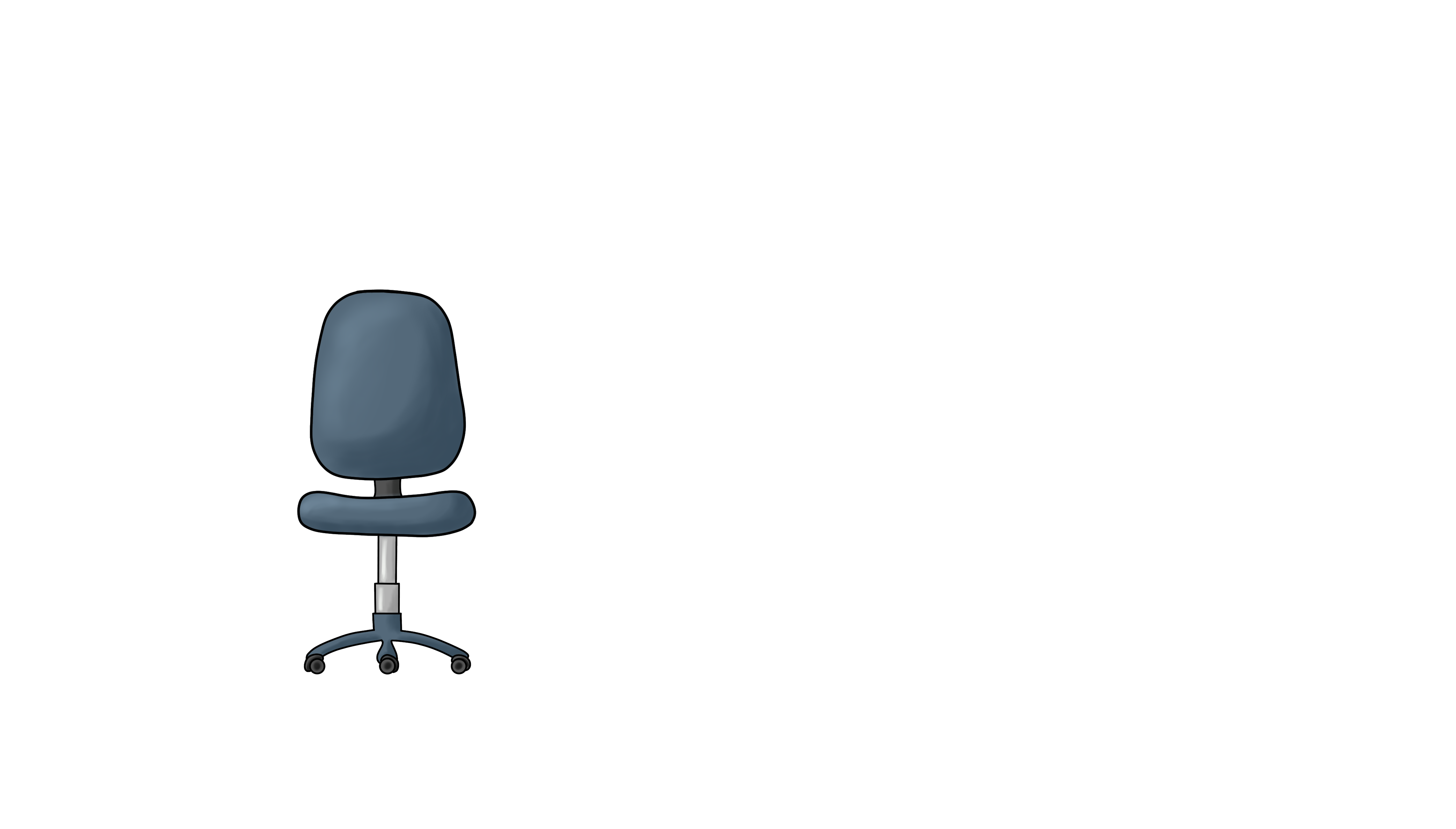 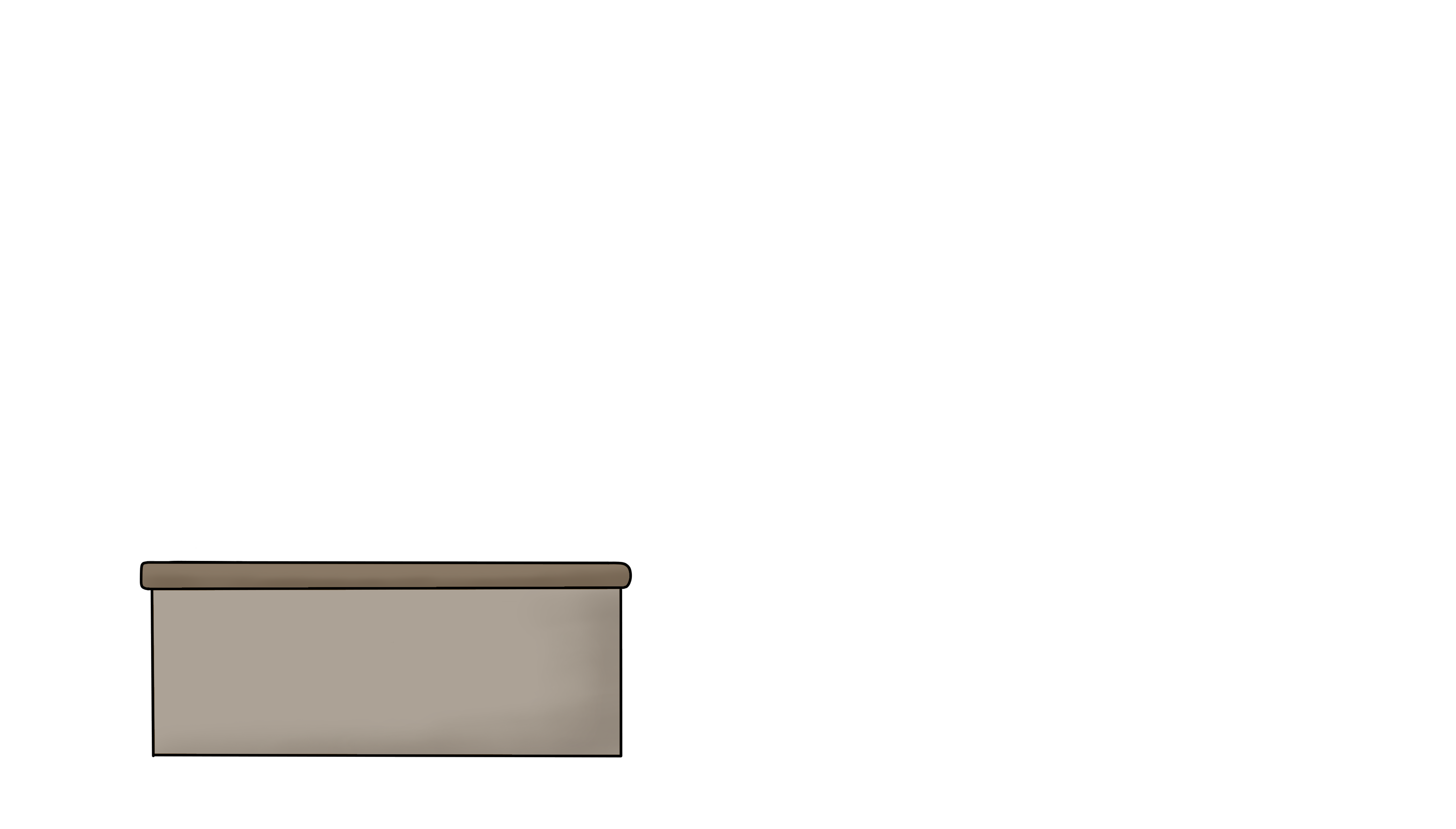 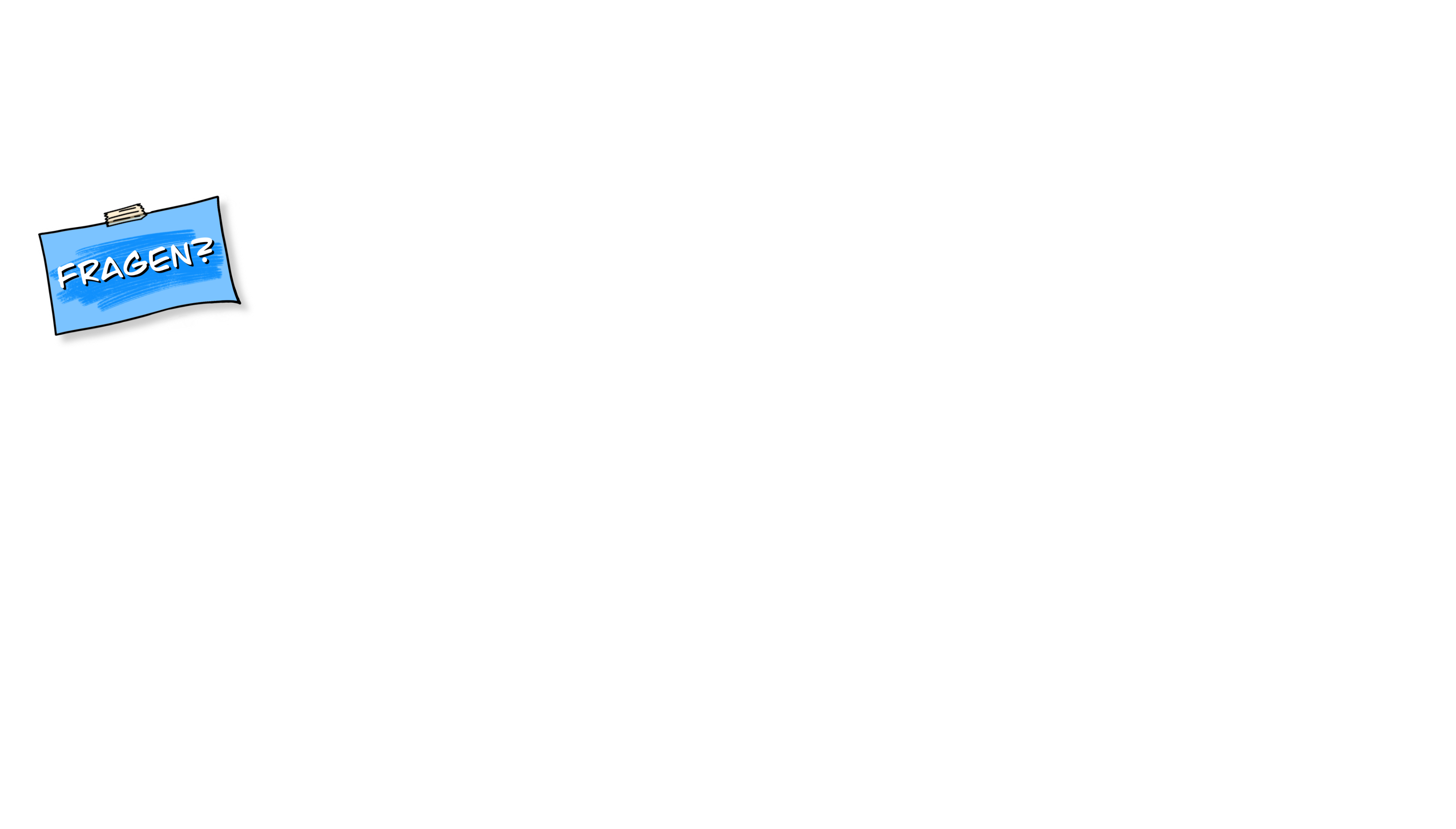 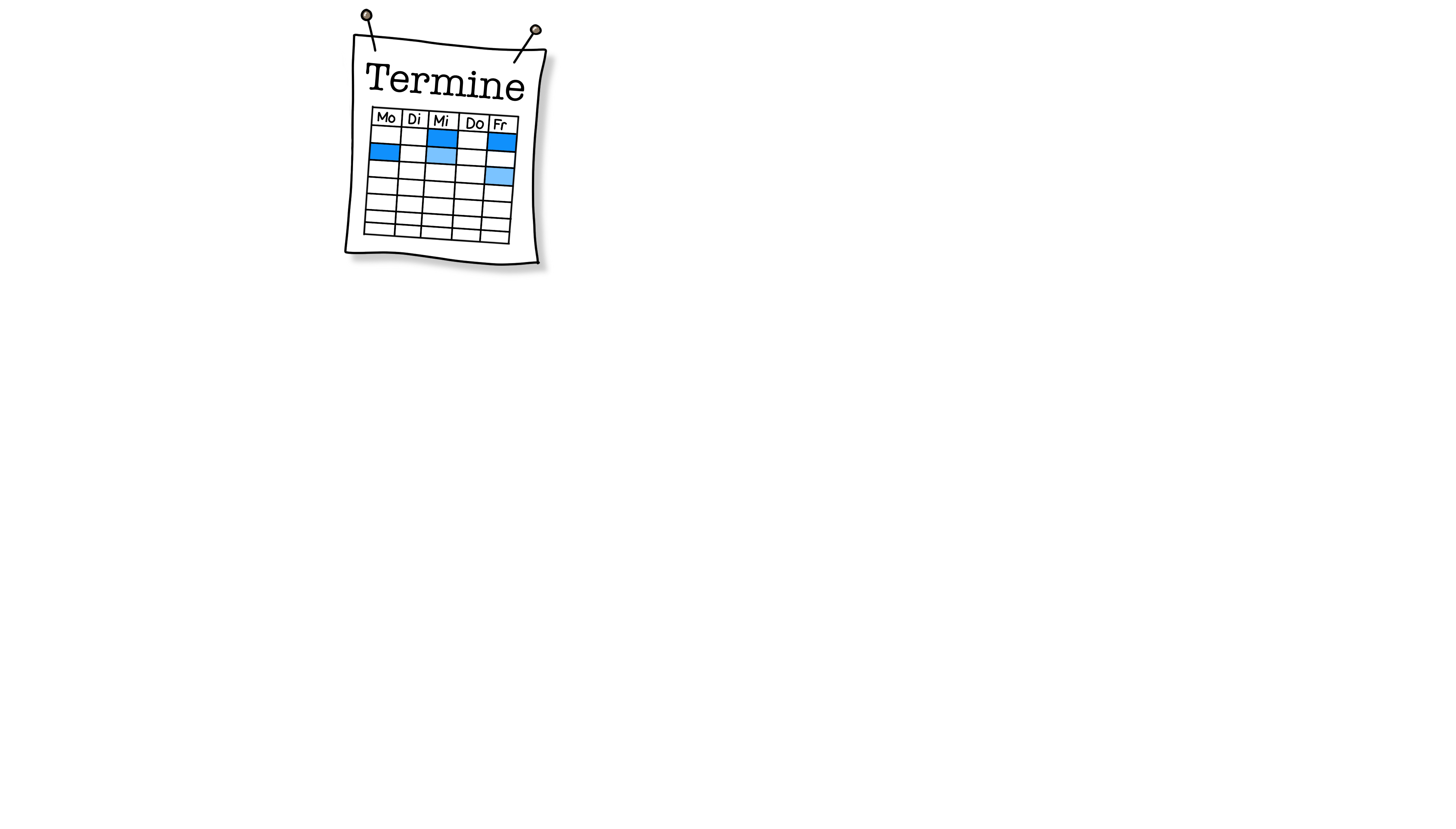 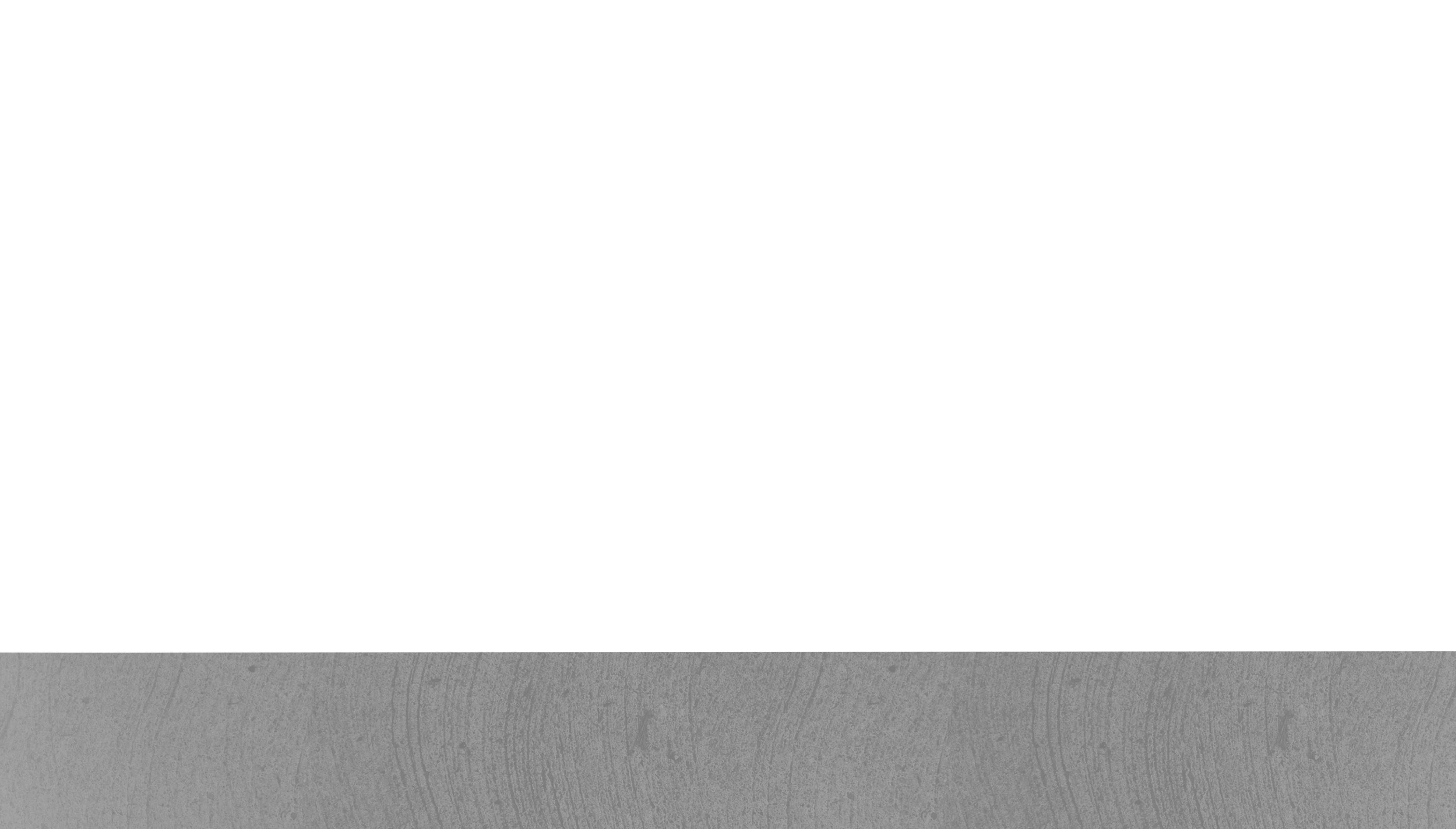 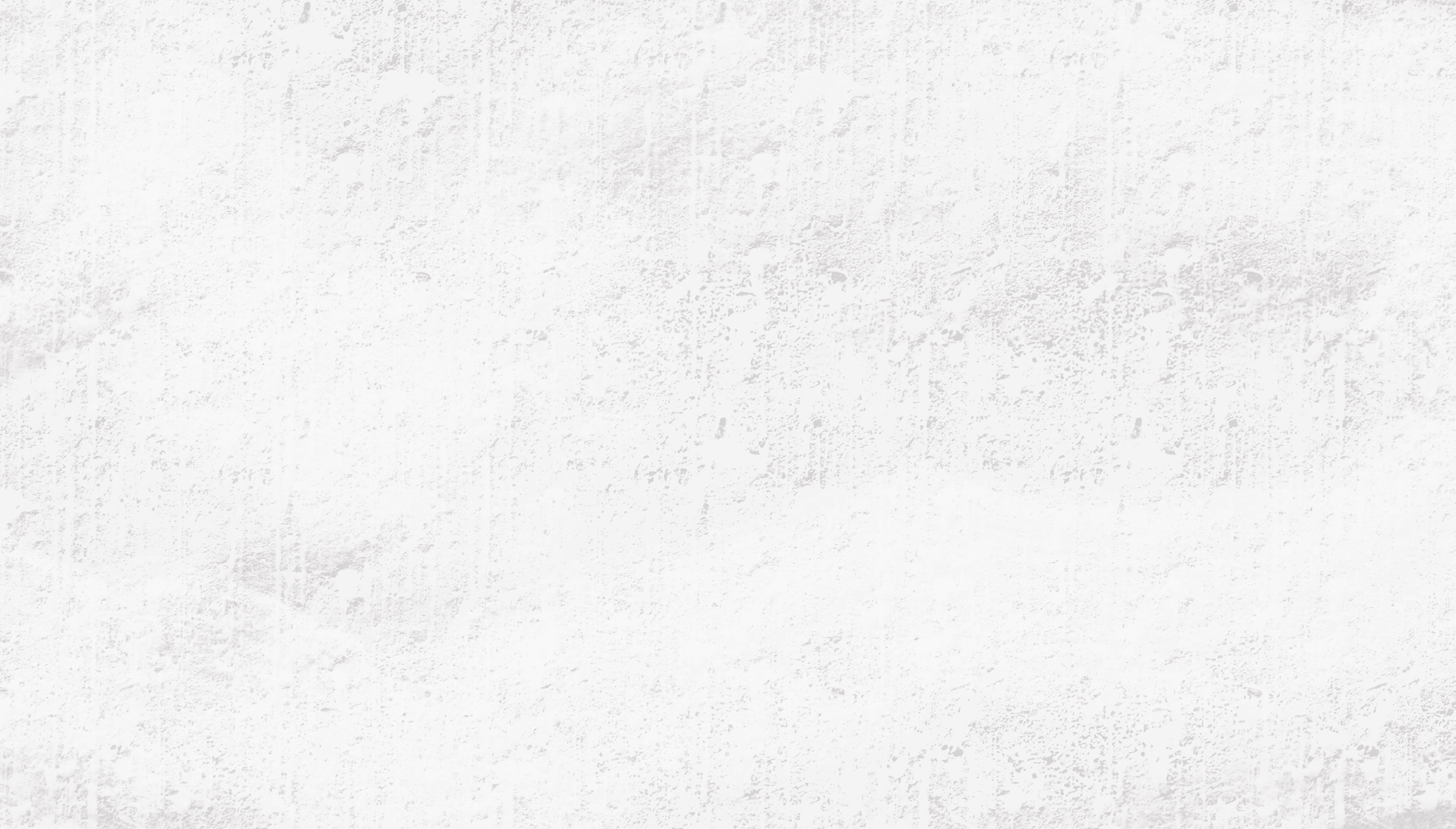 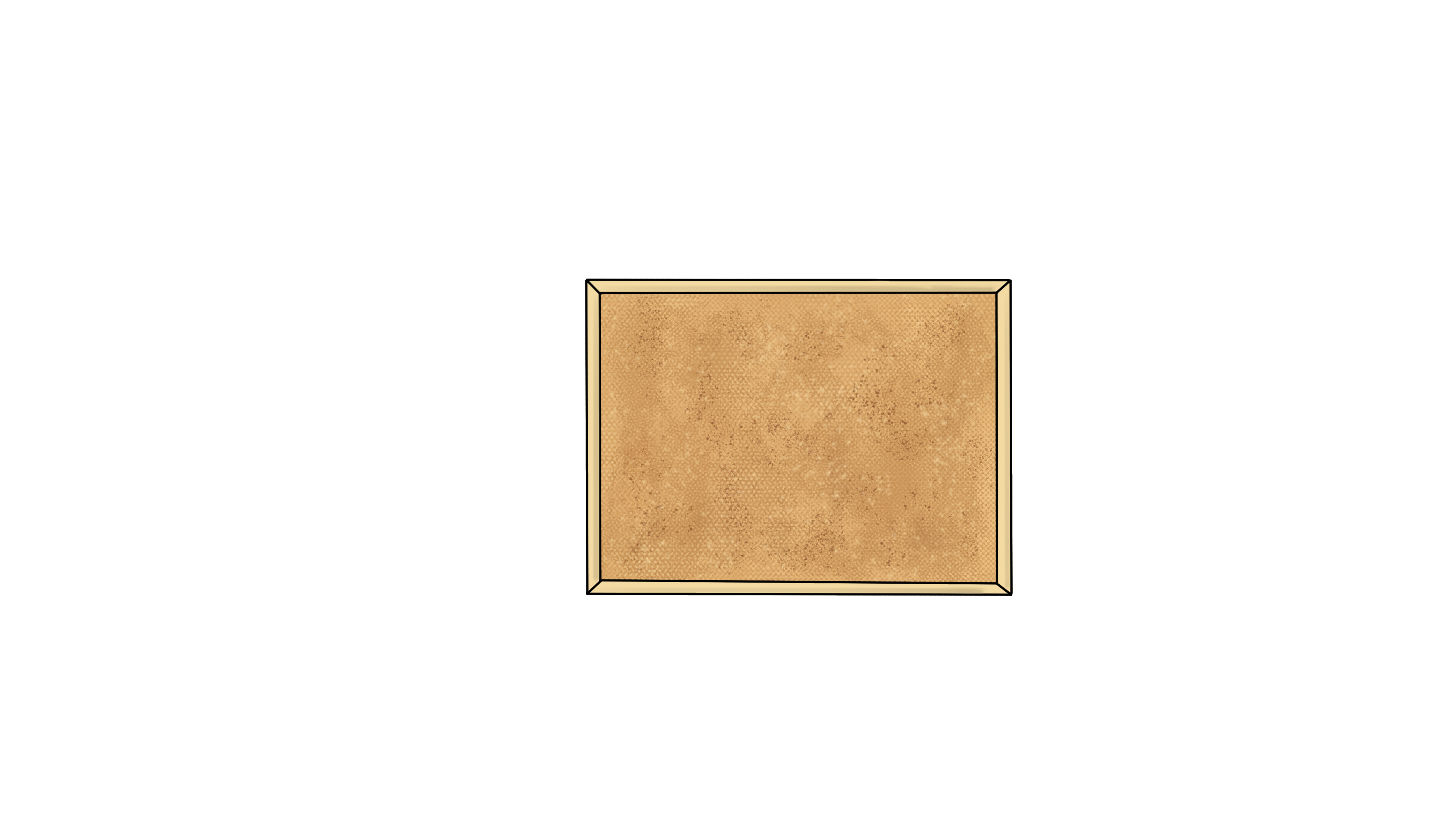 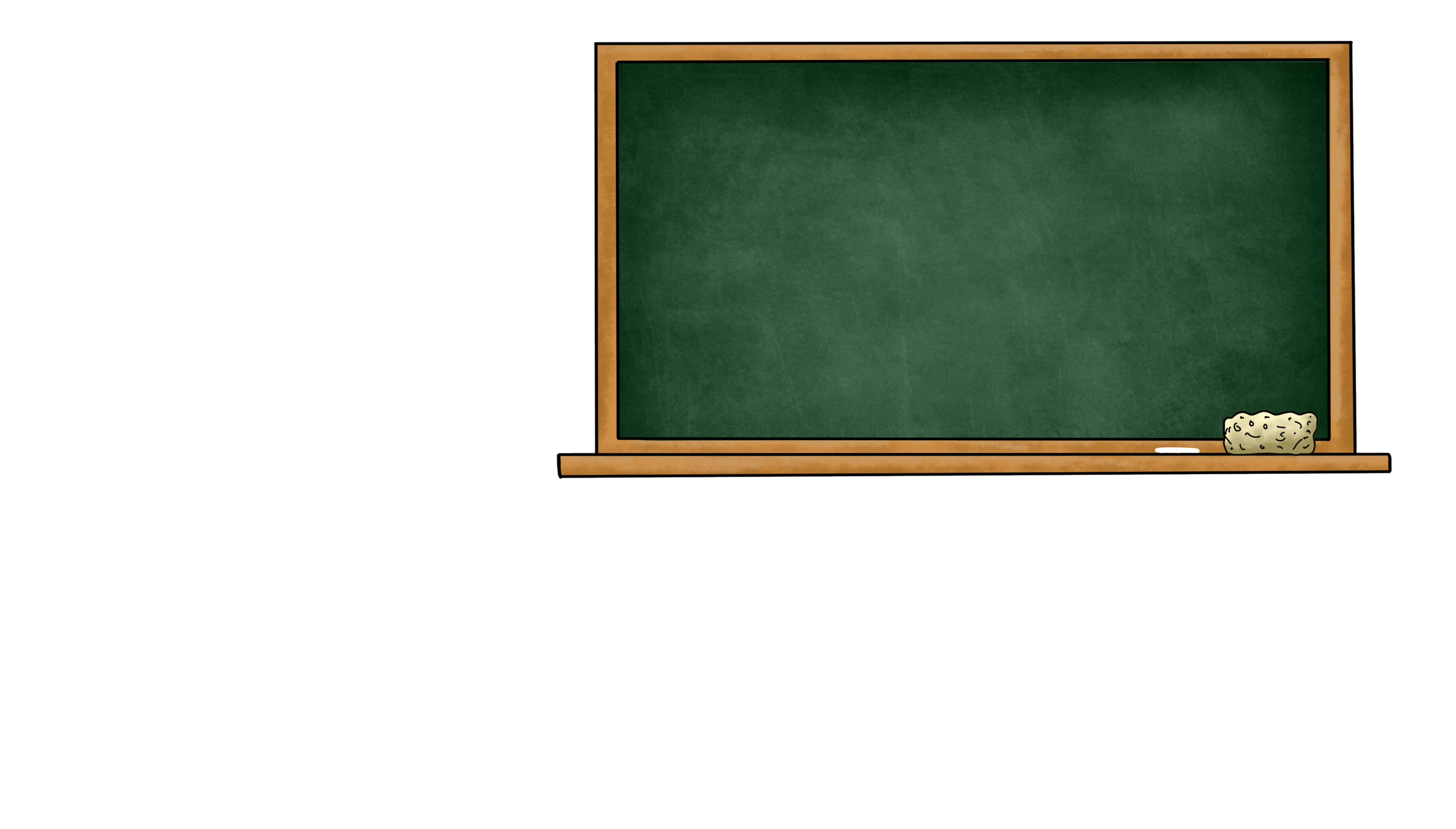 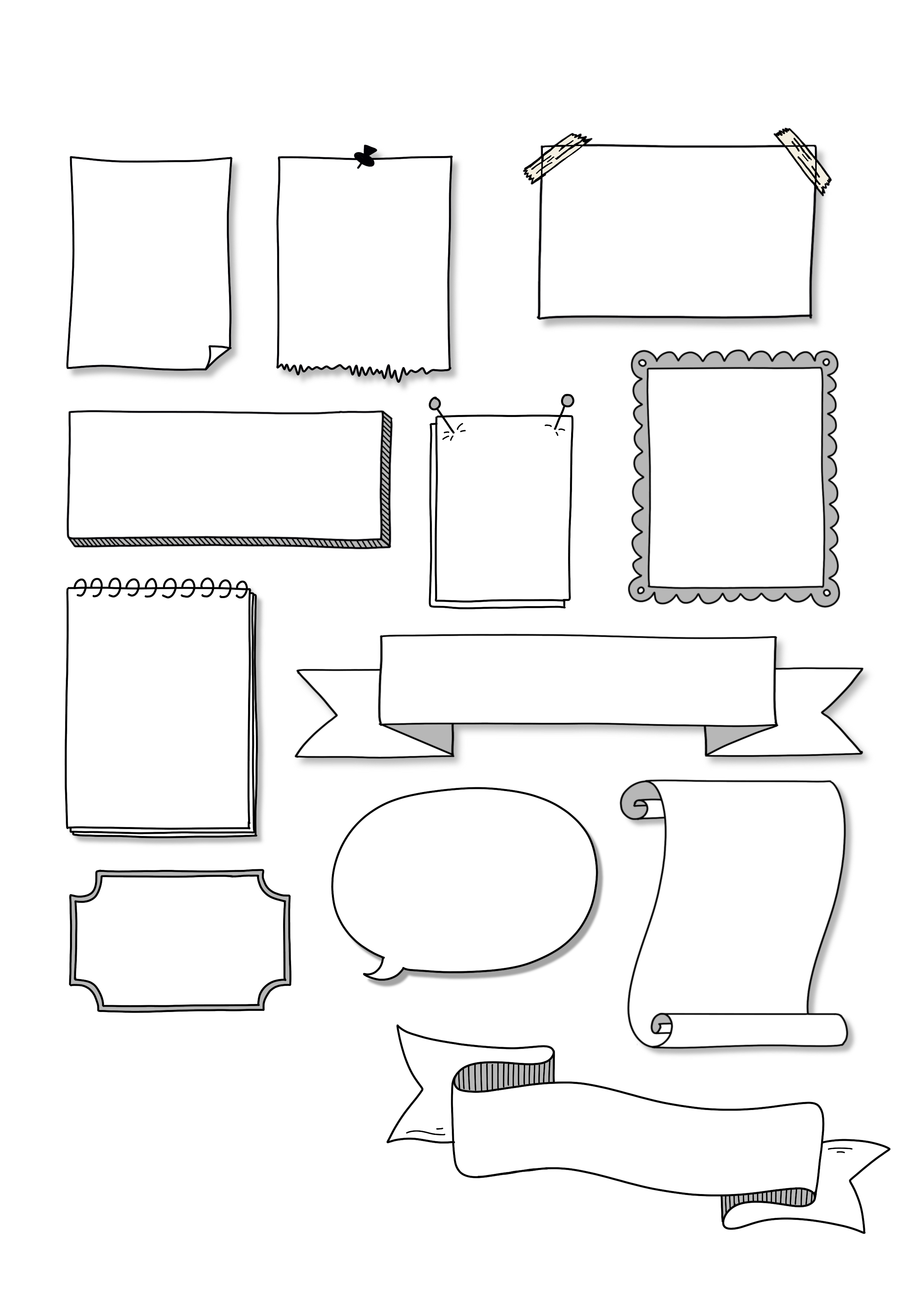 Deutsch
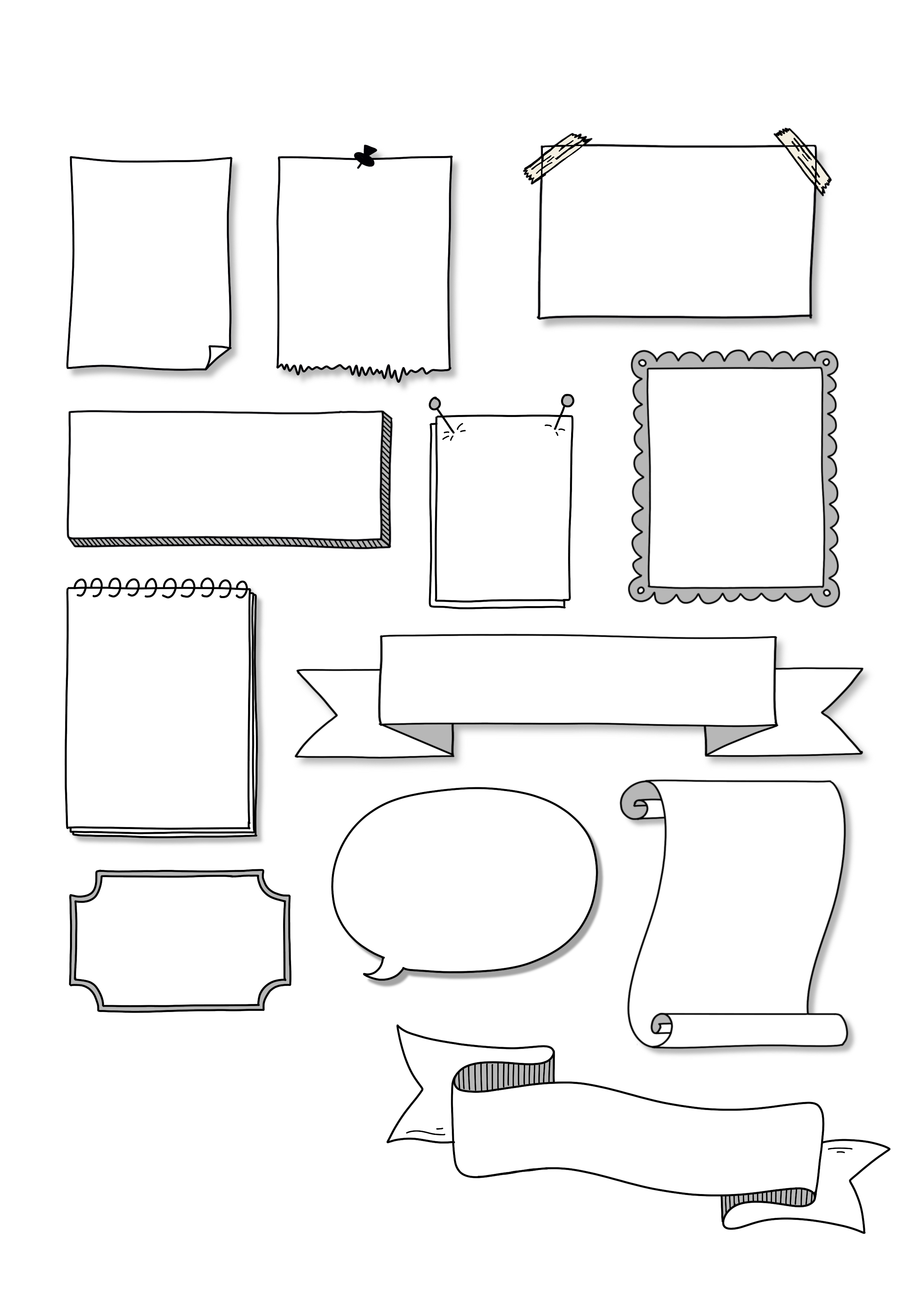 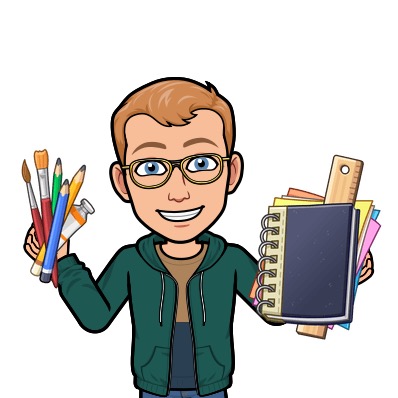 Mathe
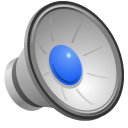 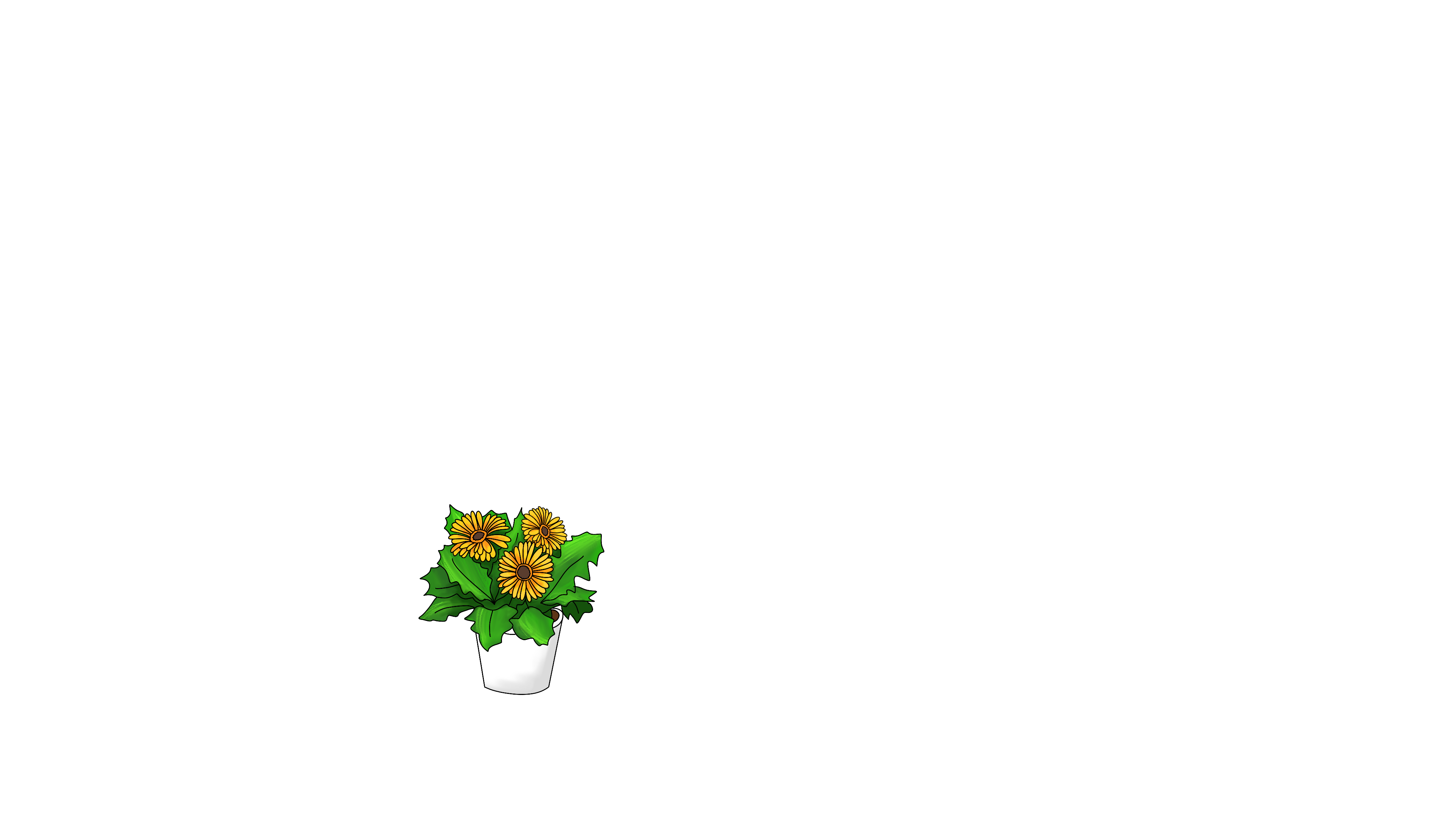 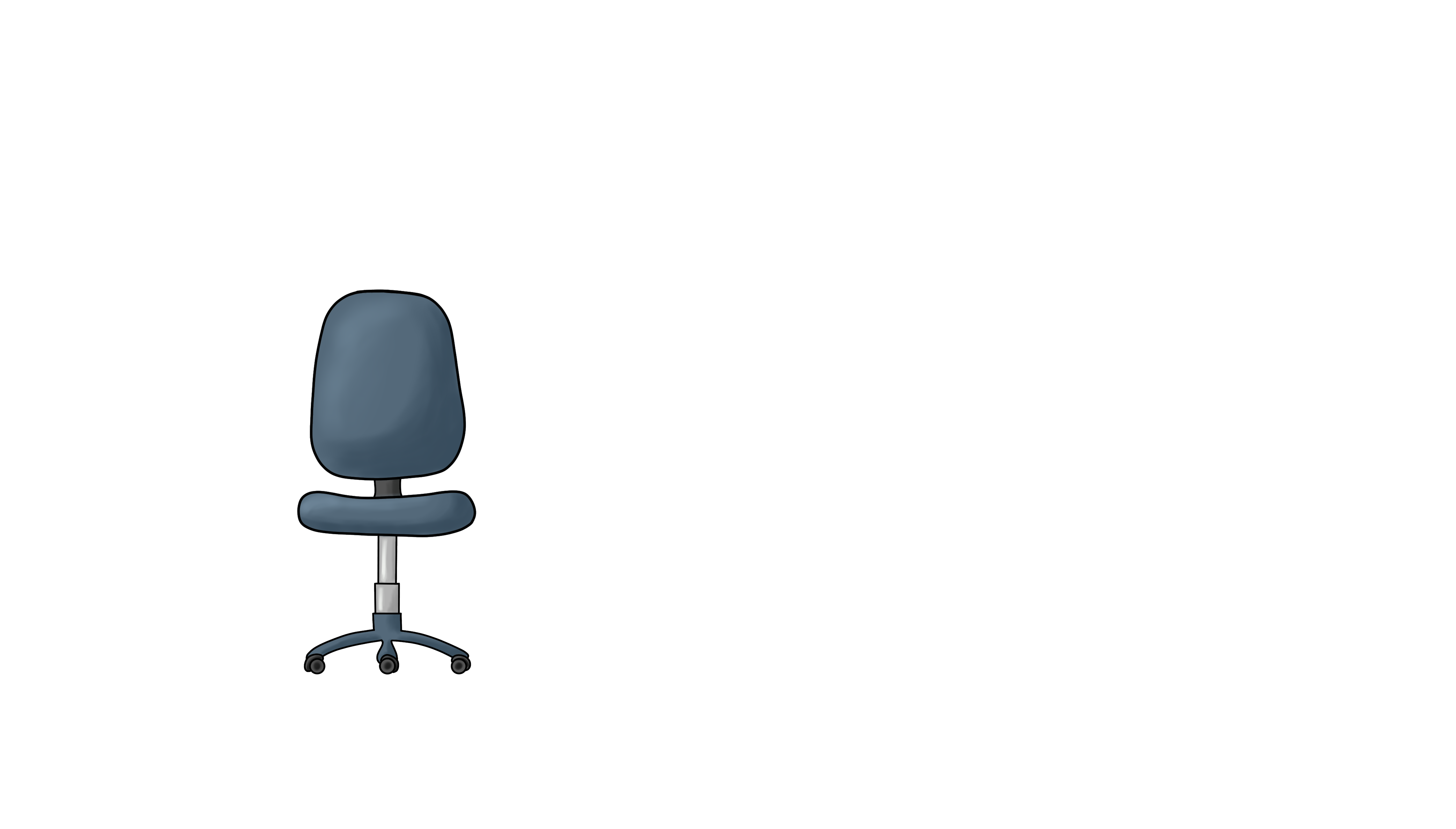 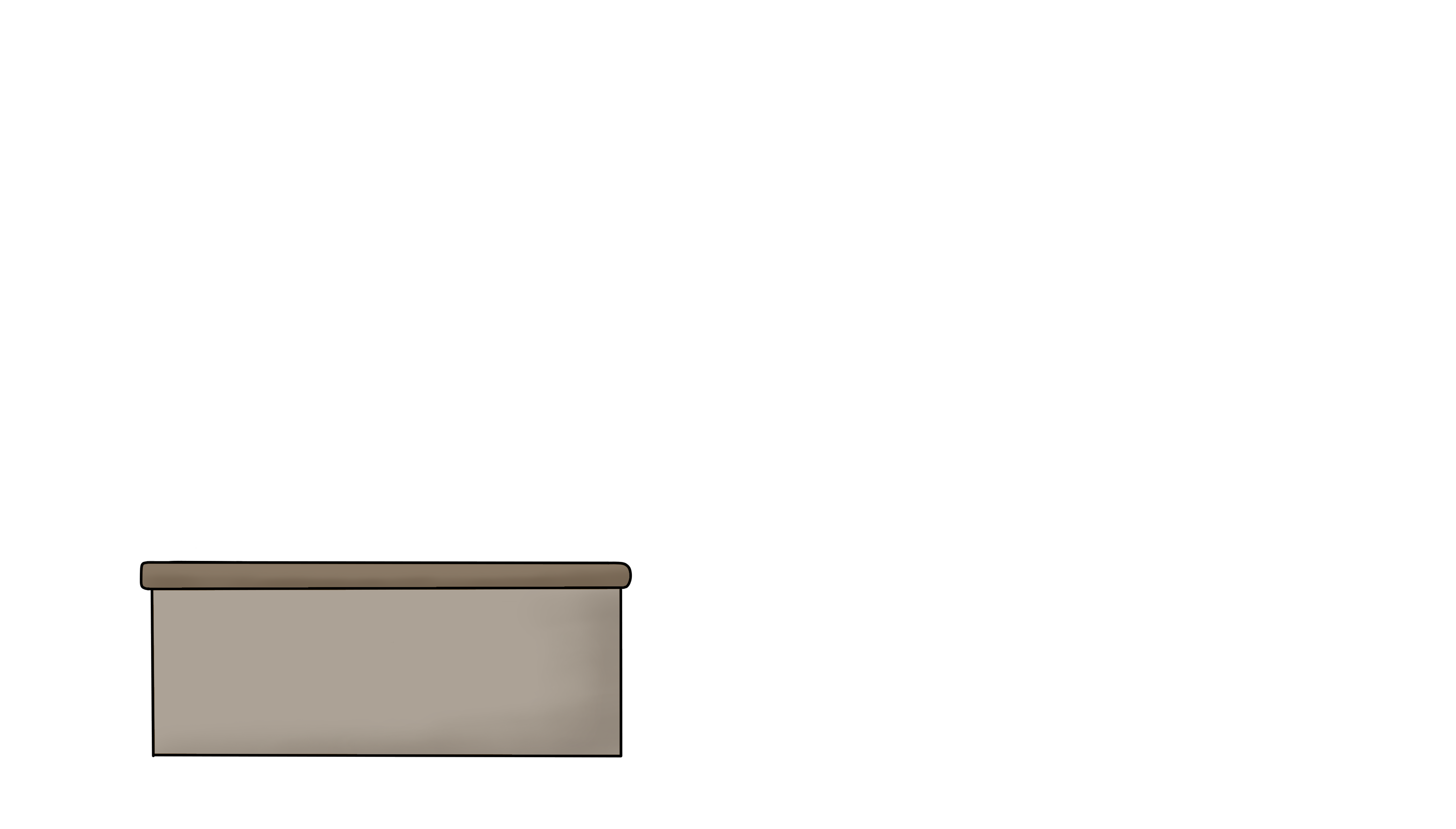 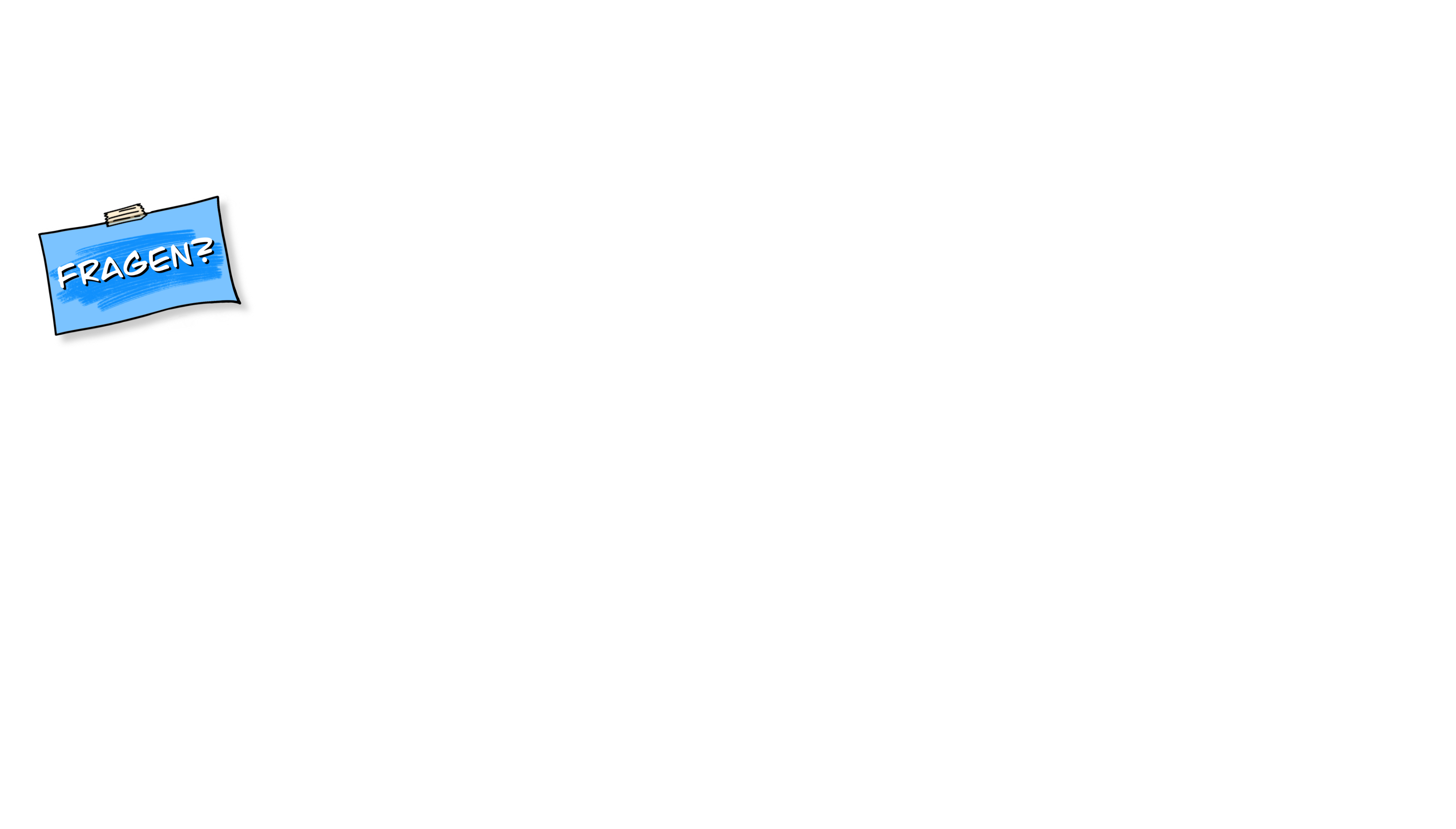 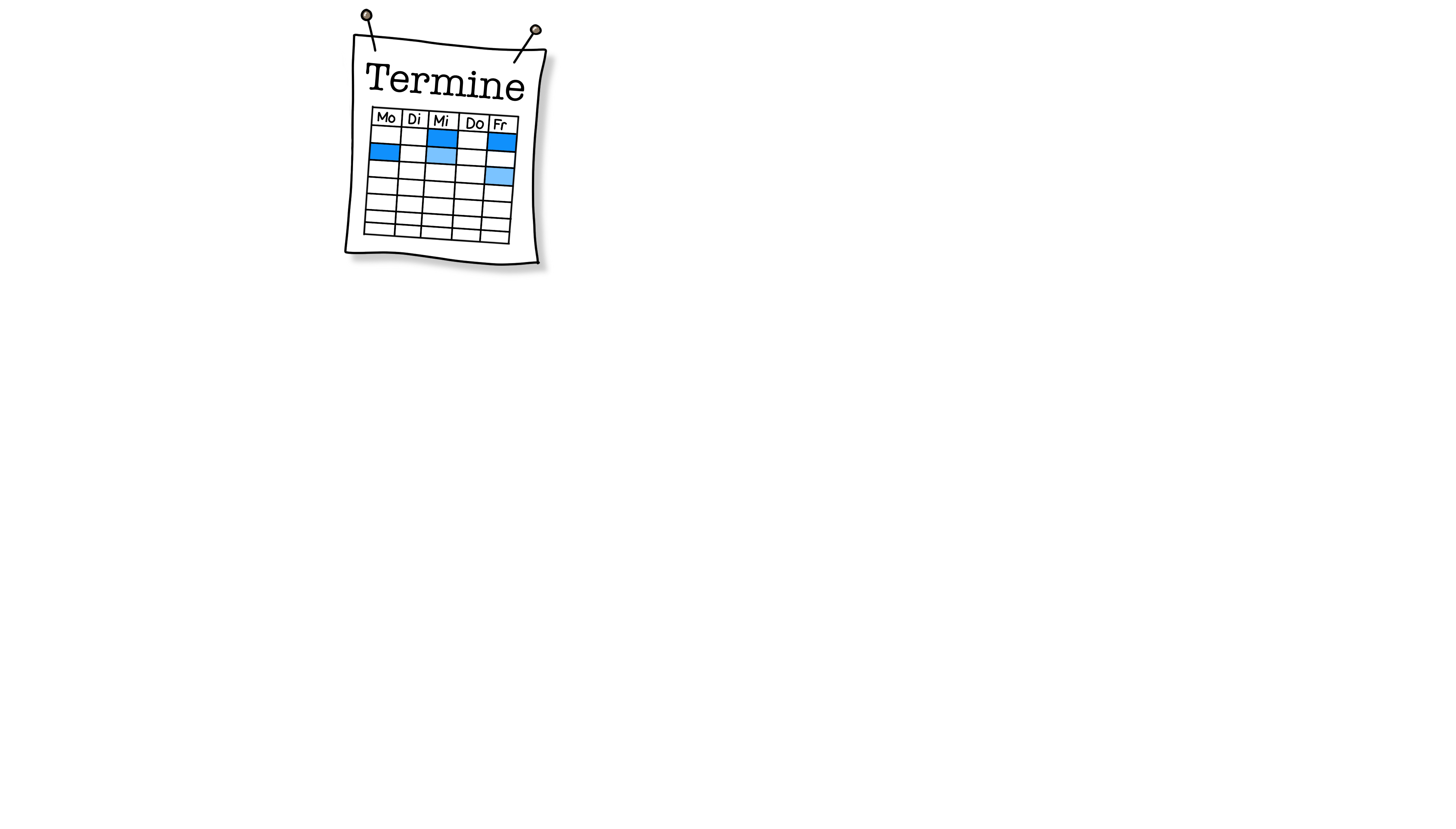 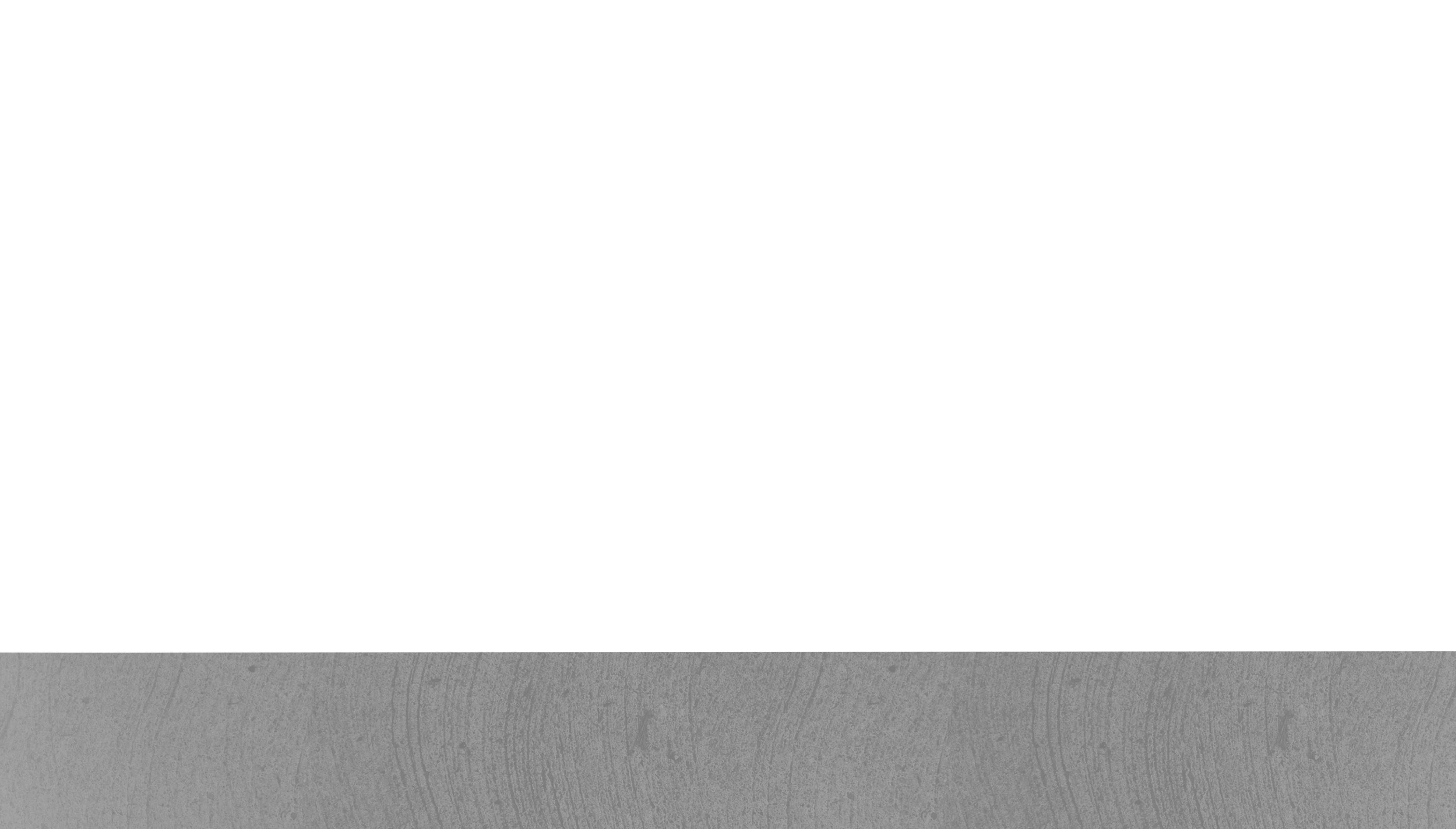 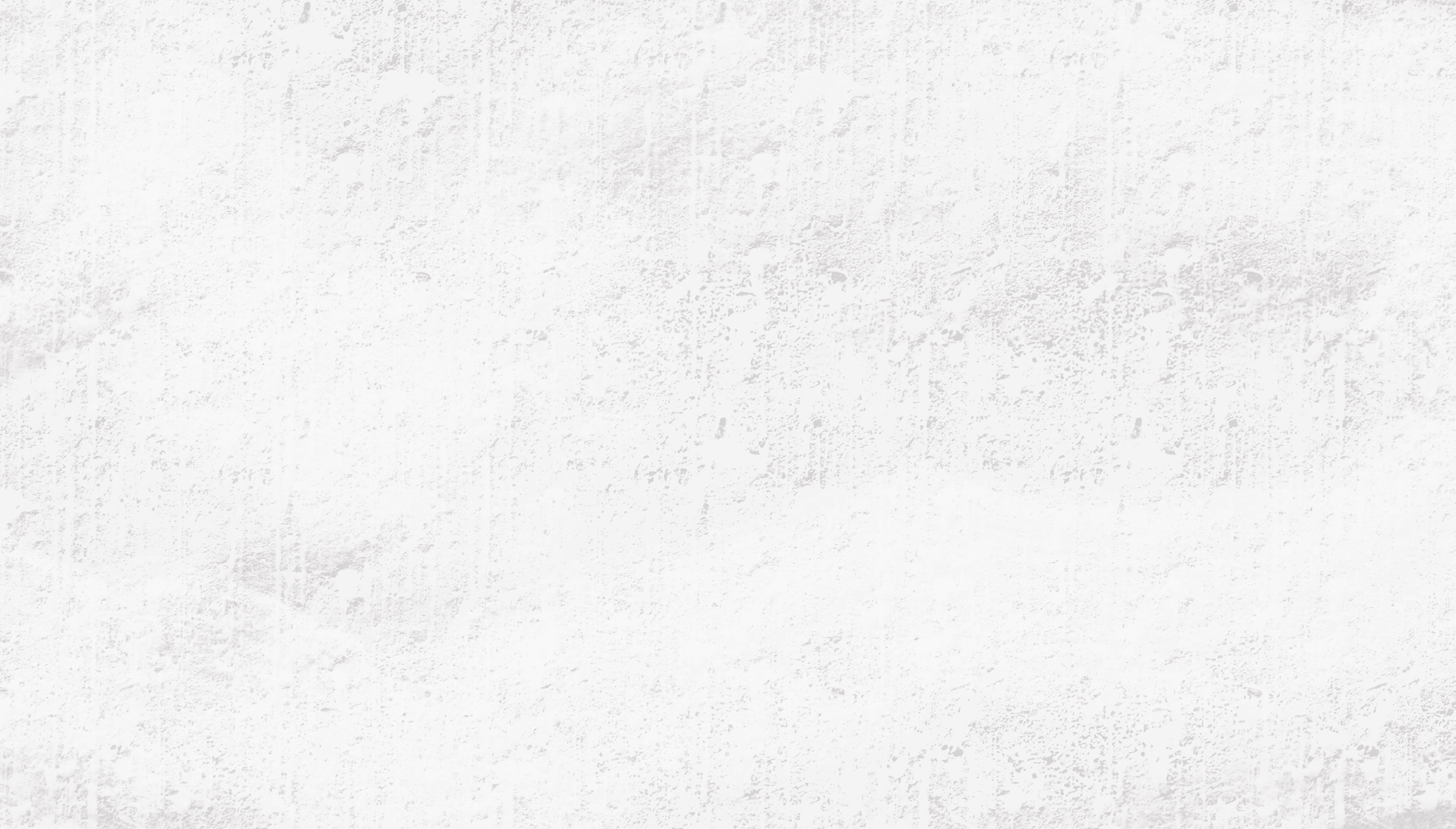 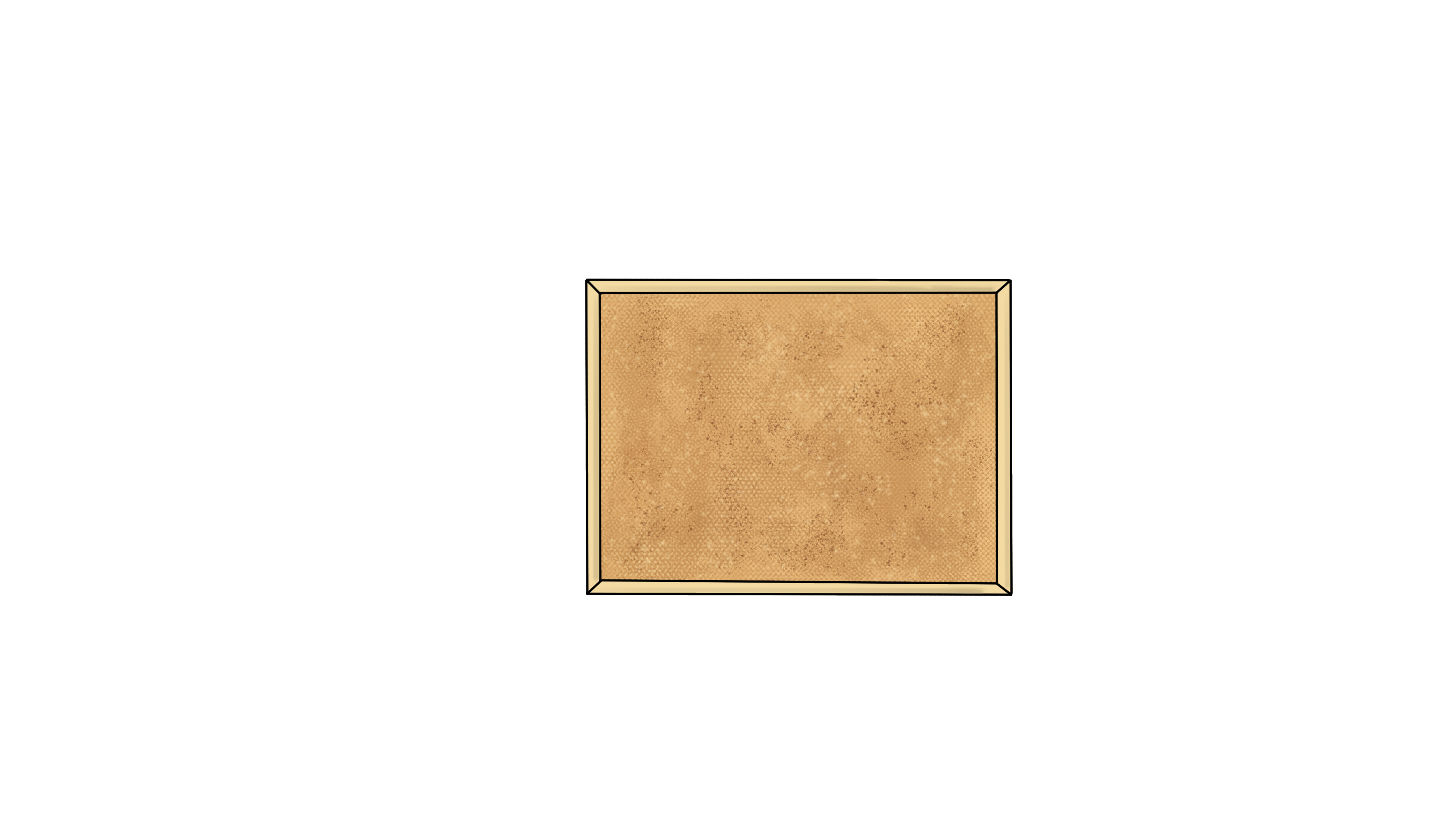 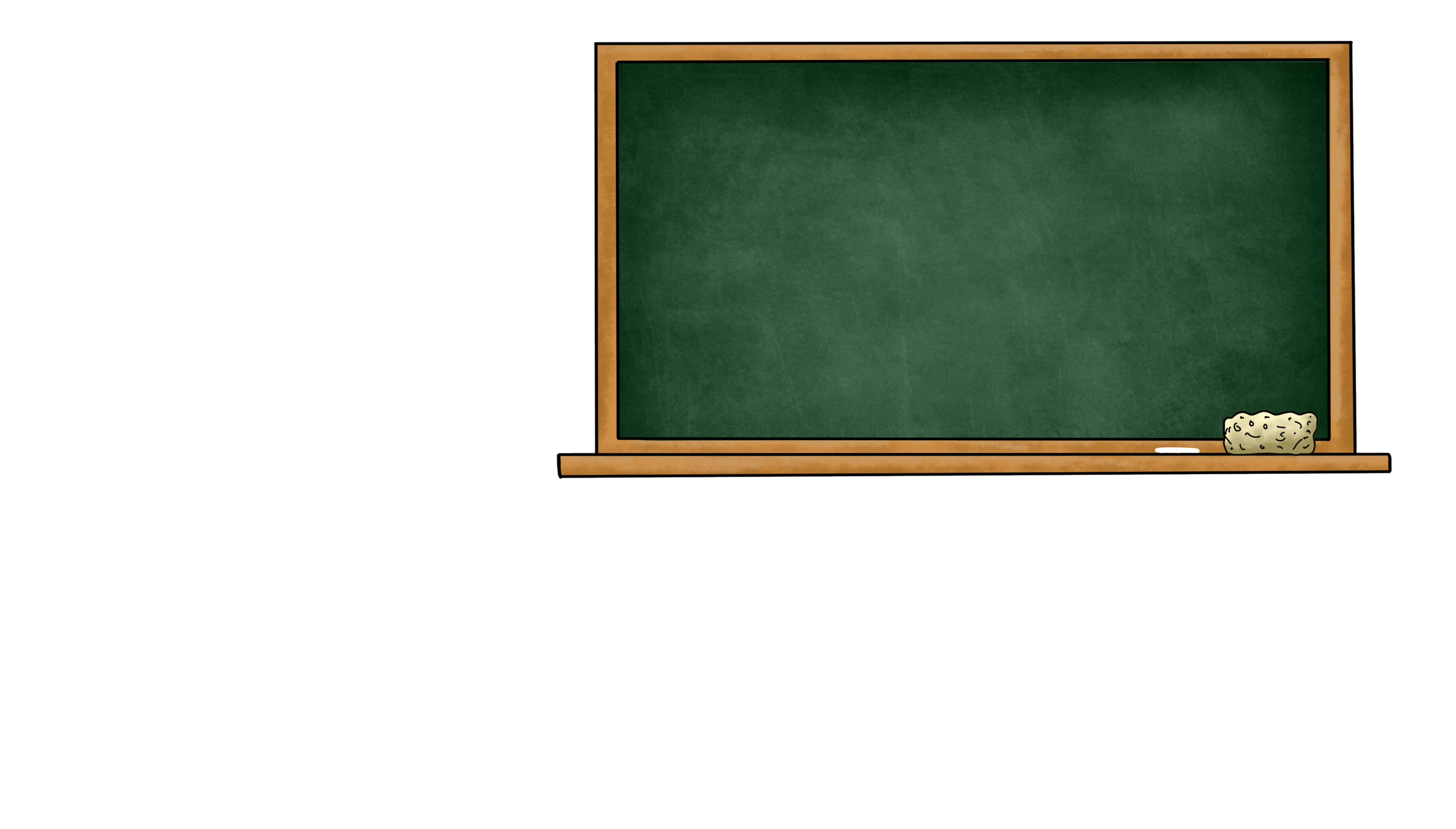 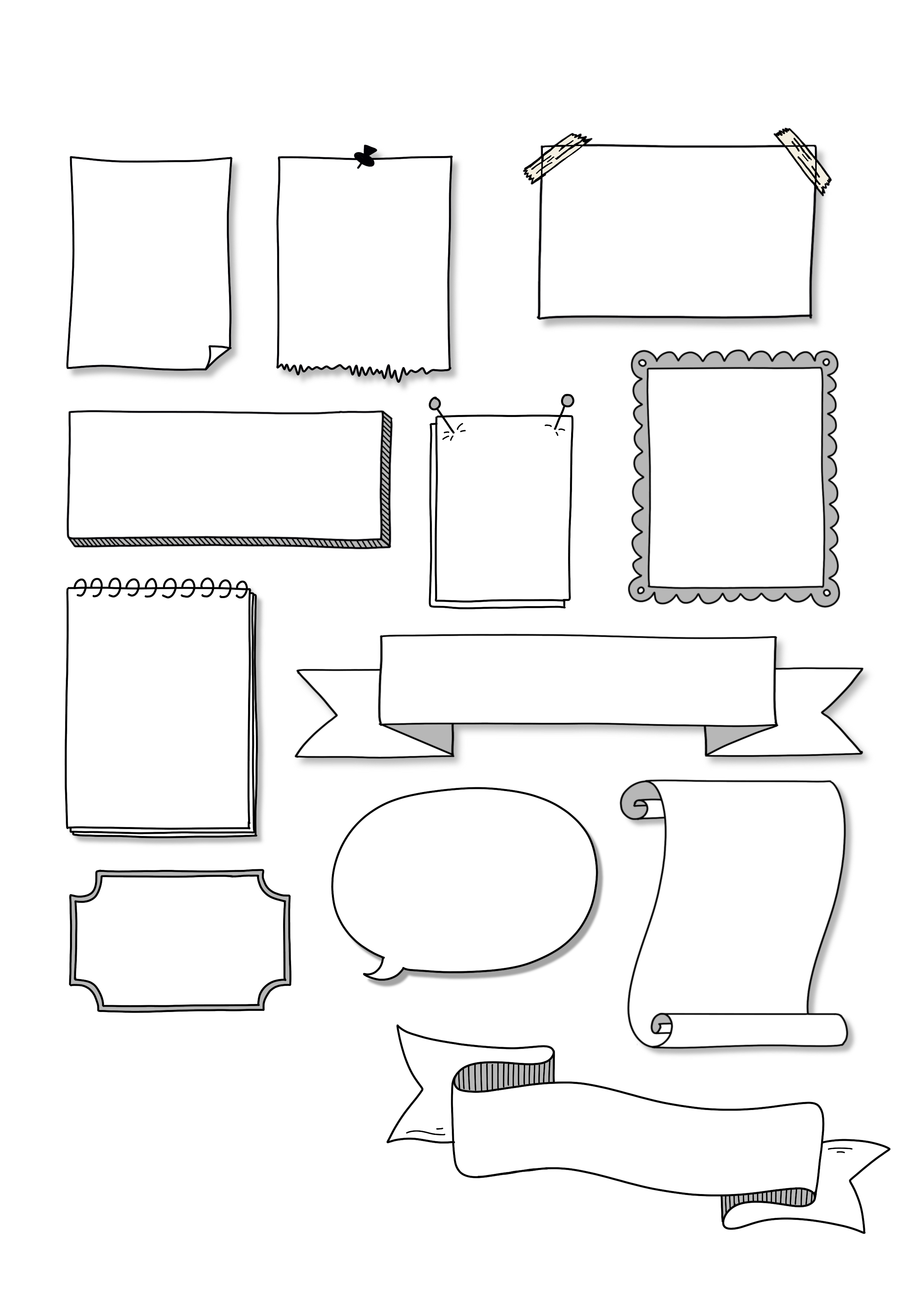 Deutsch
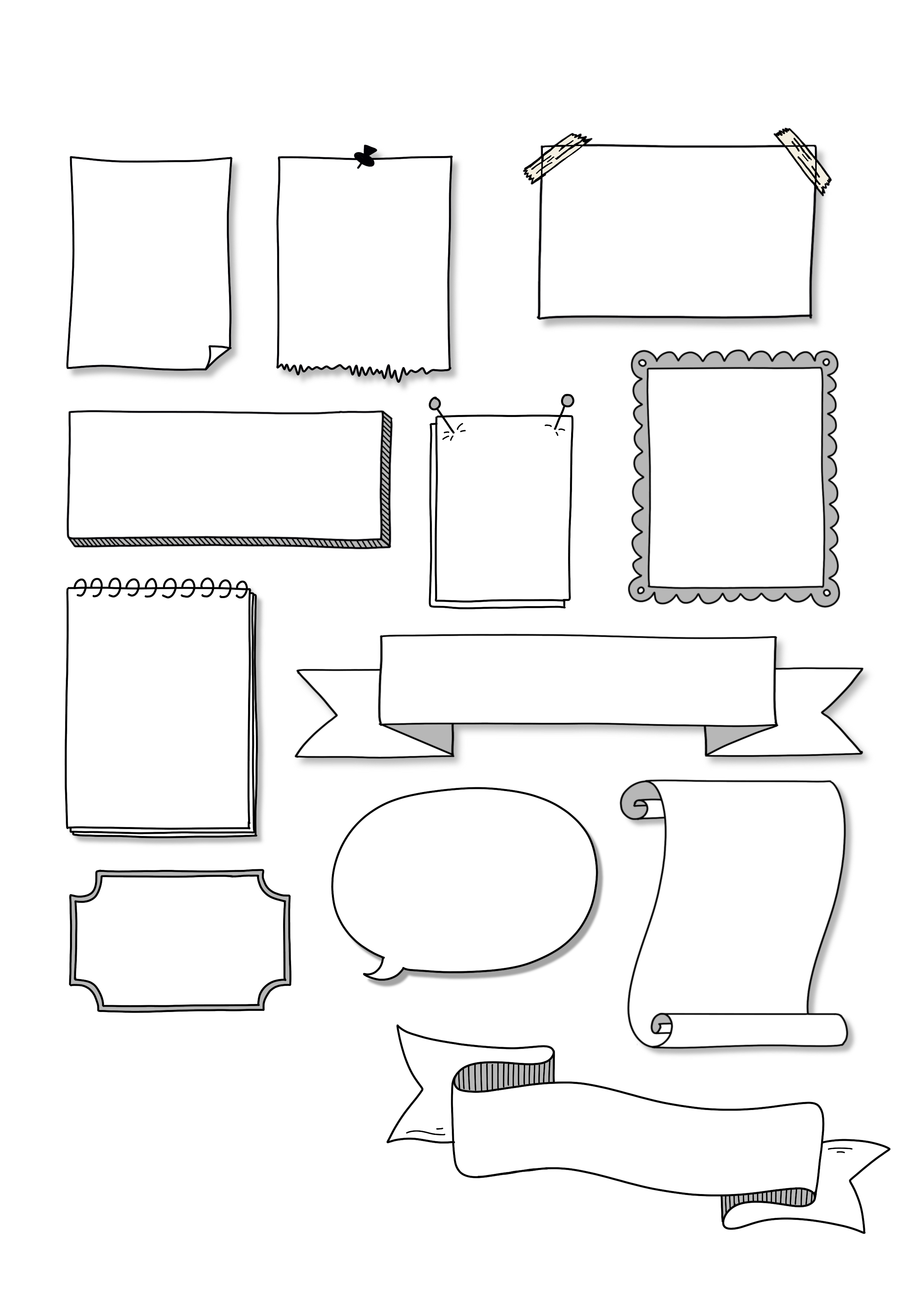 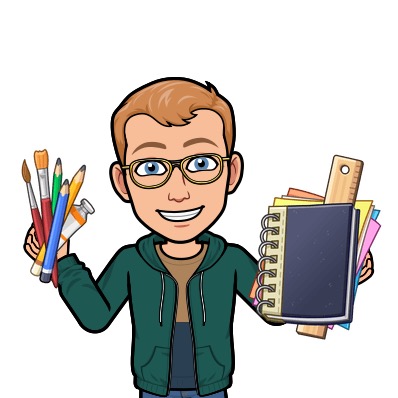 Mathe
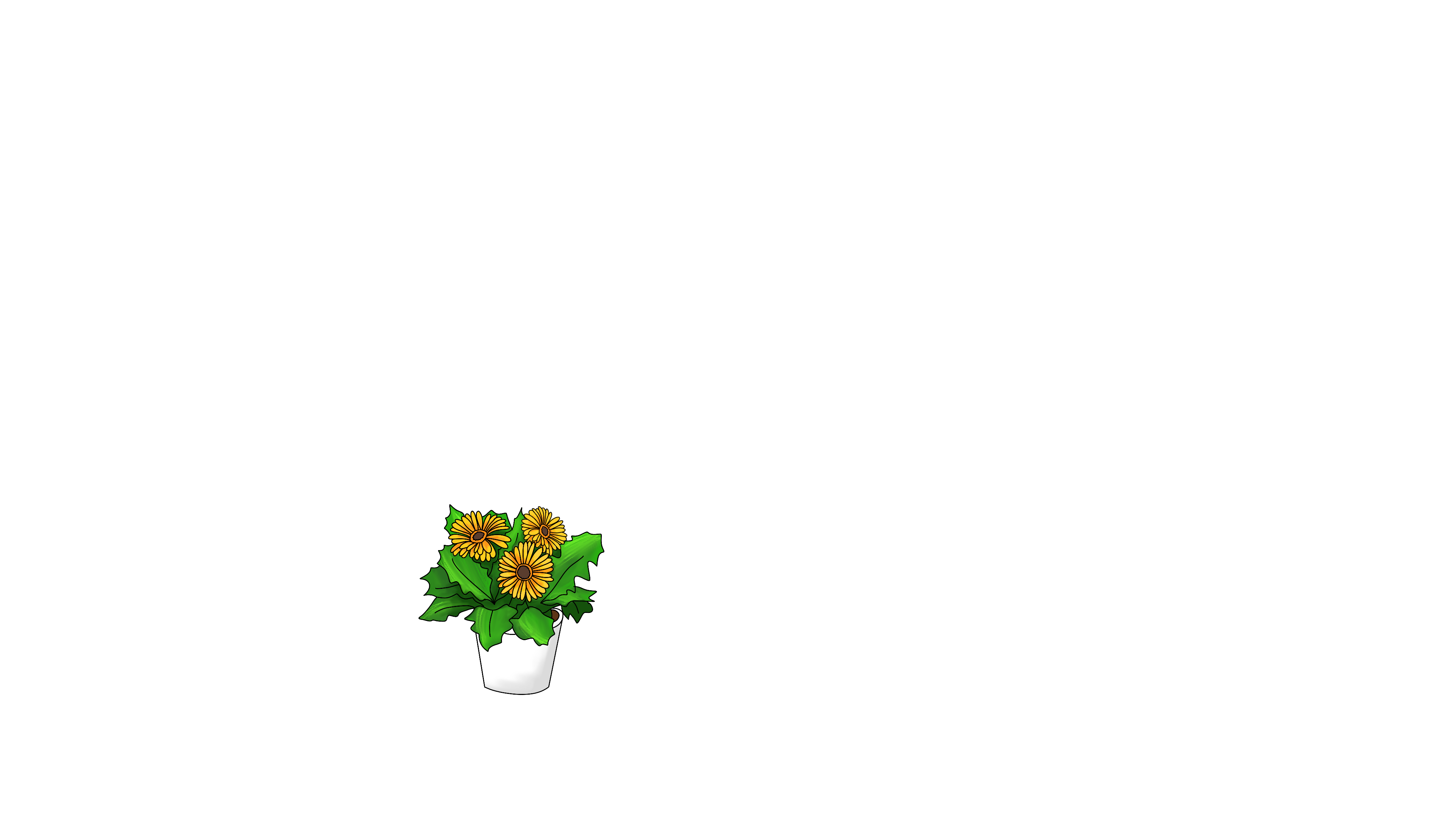 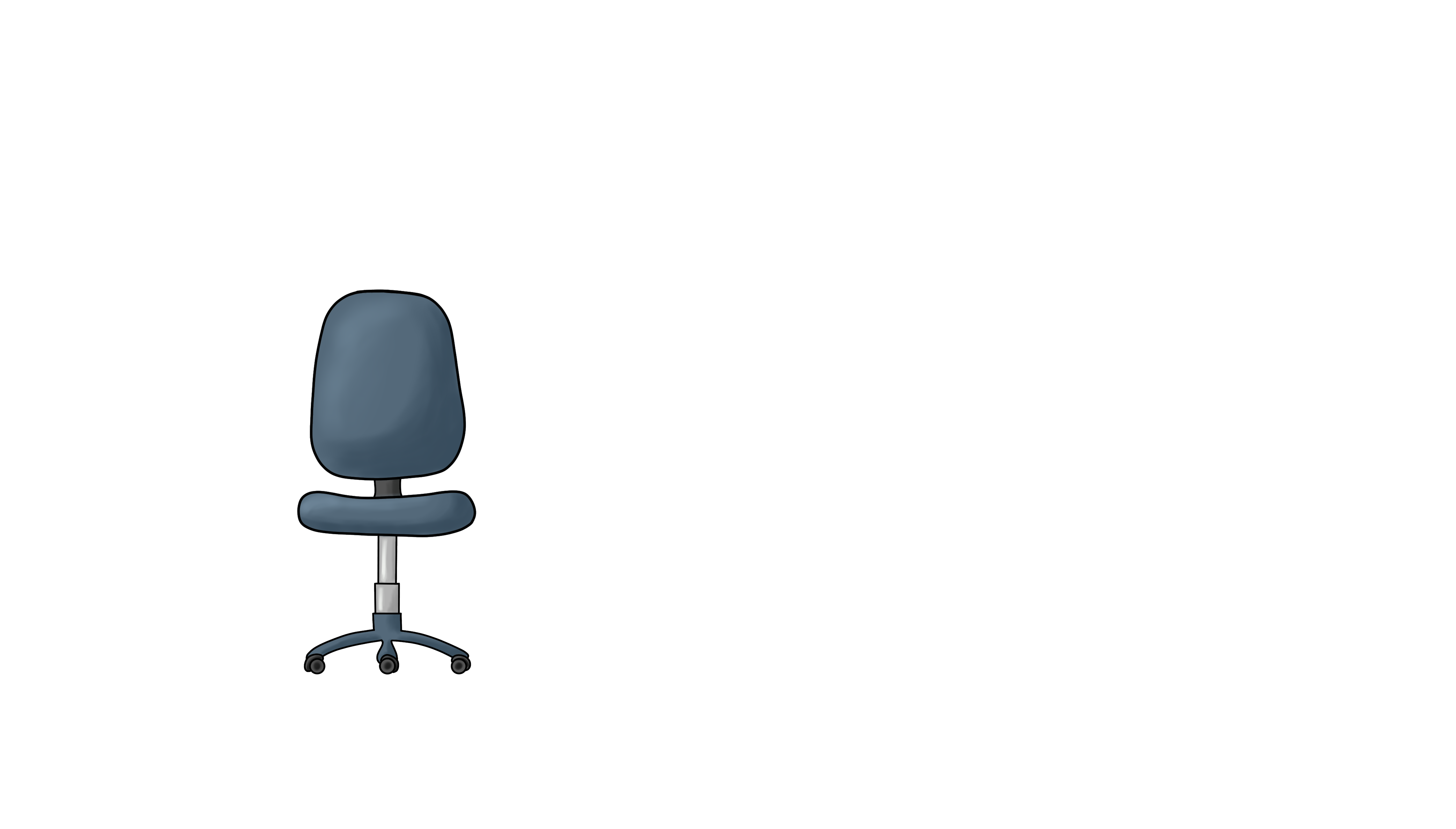 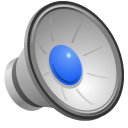 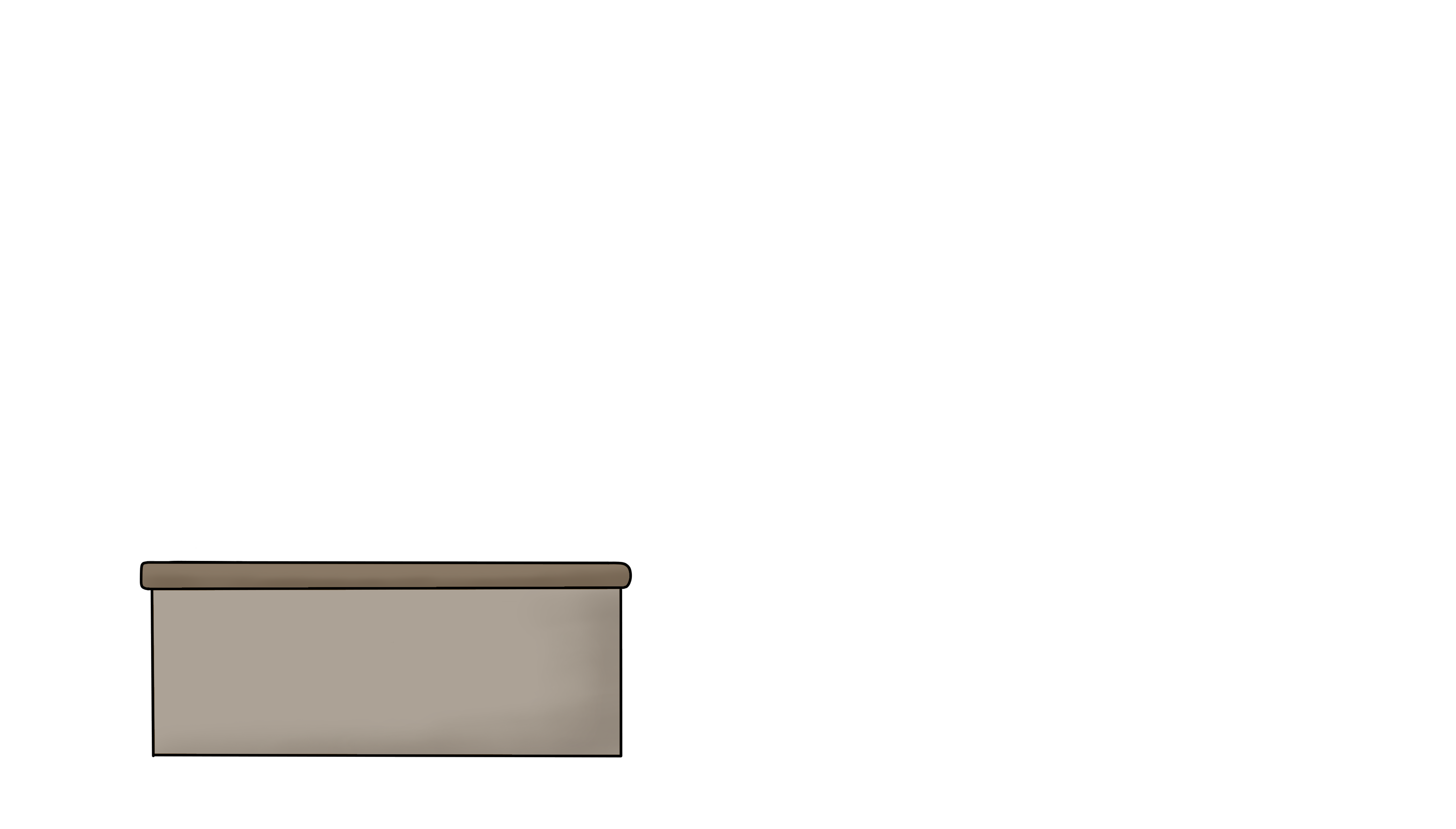 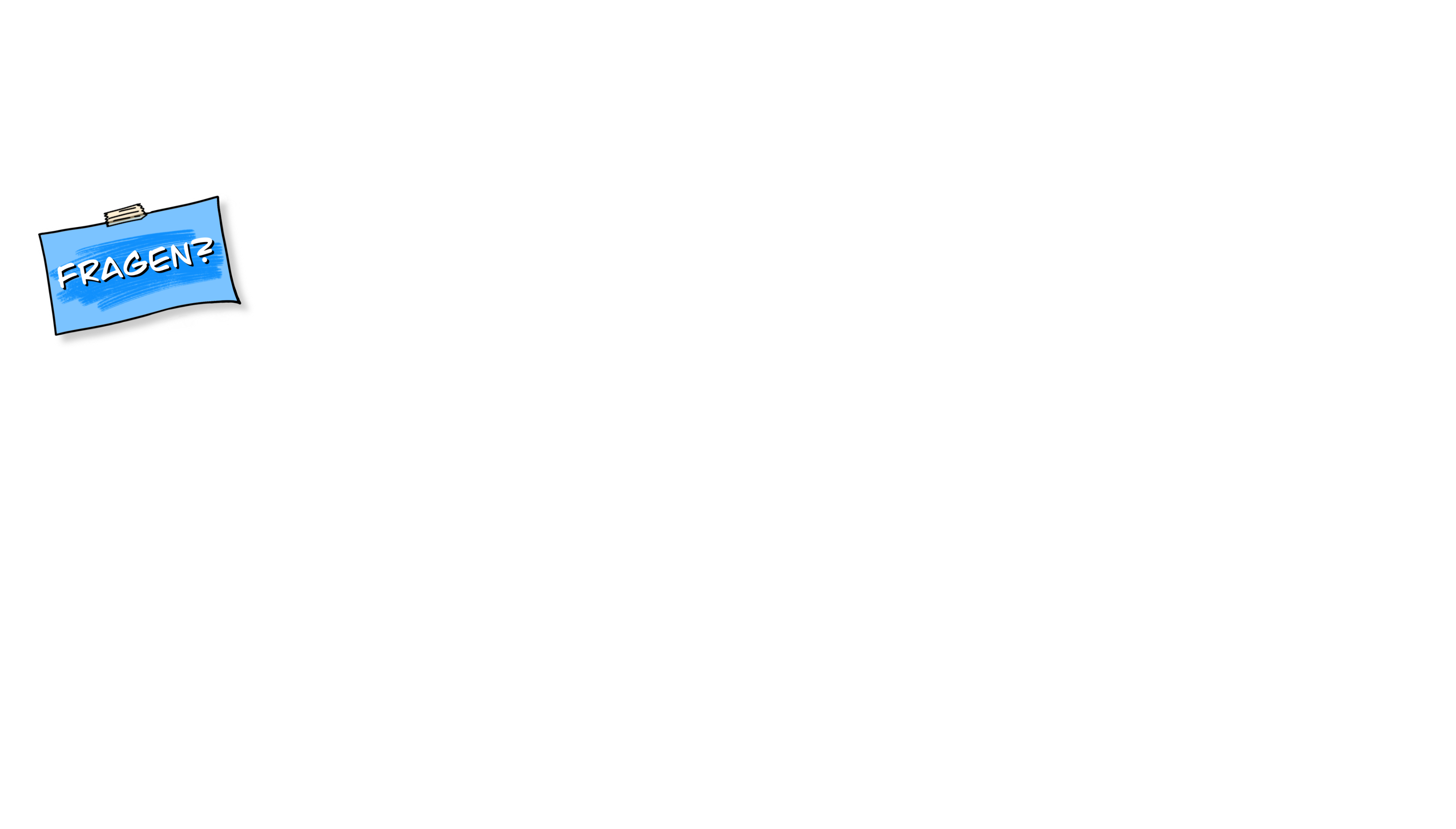 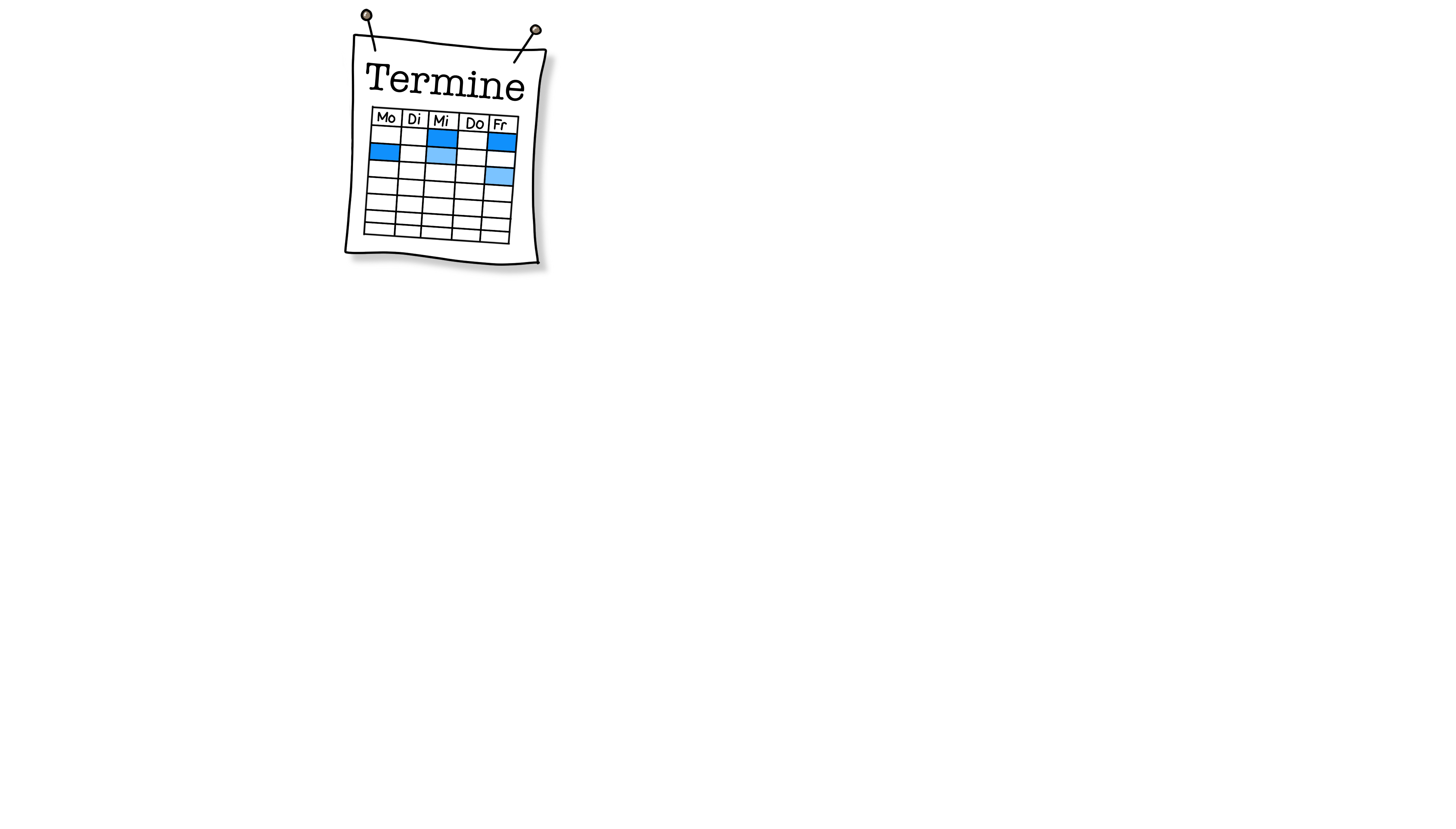 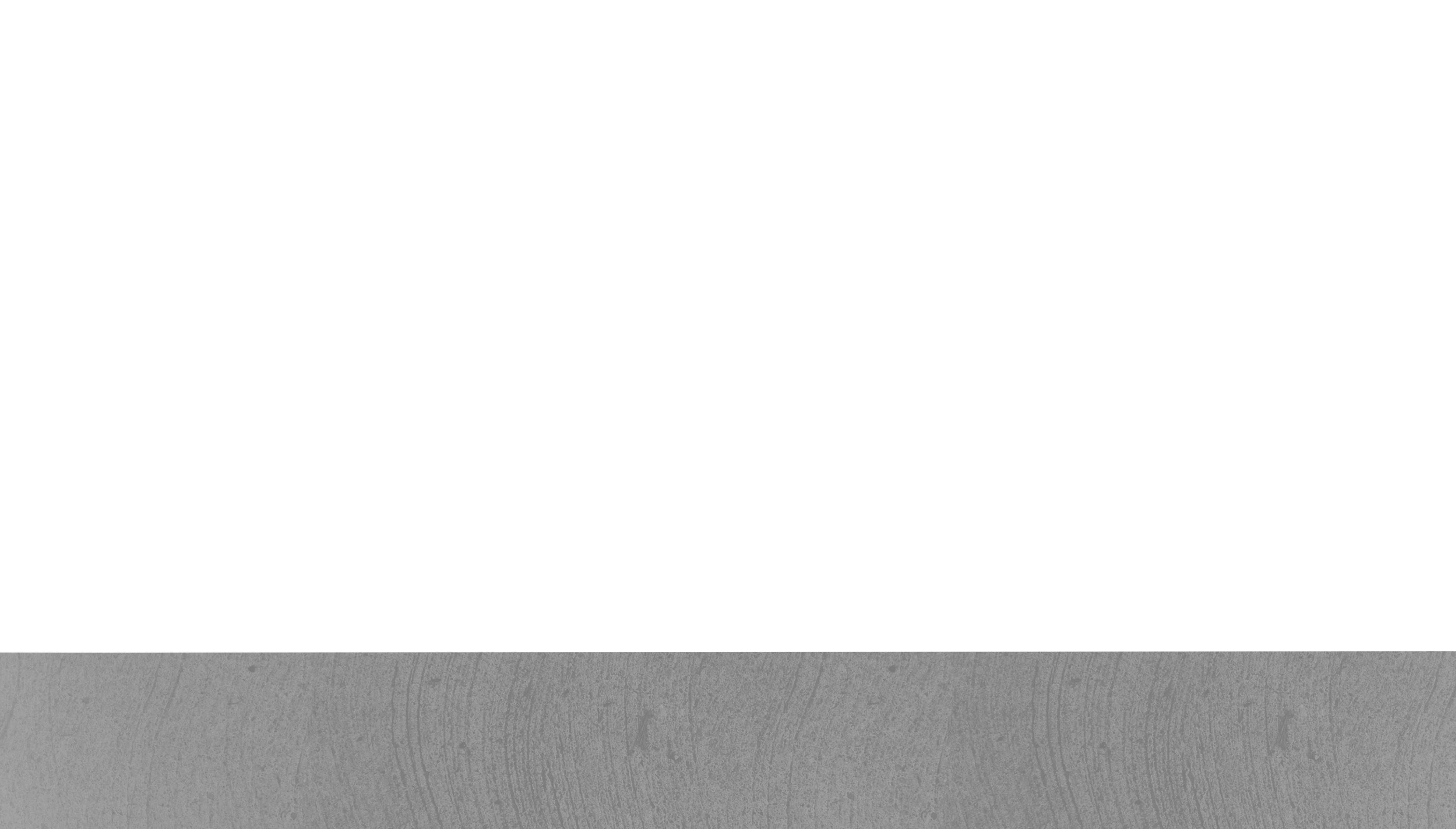 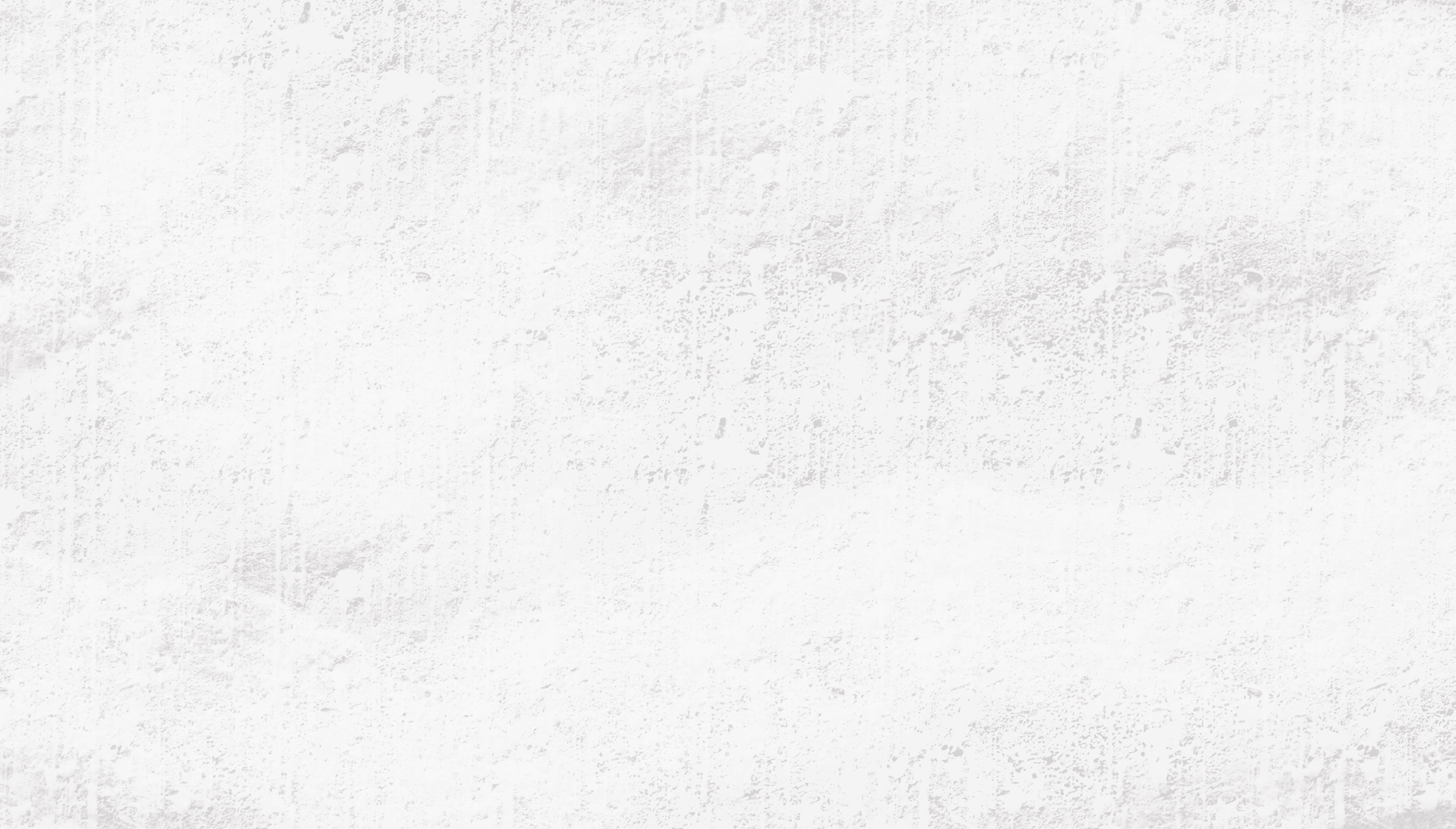 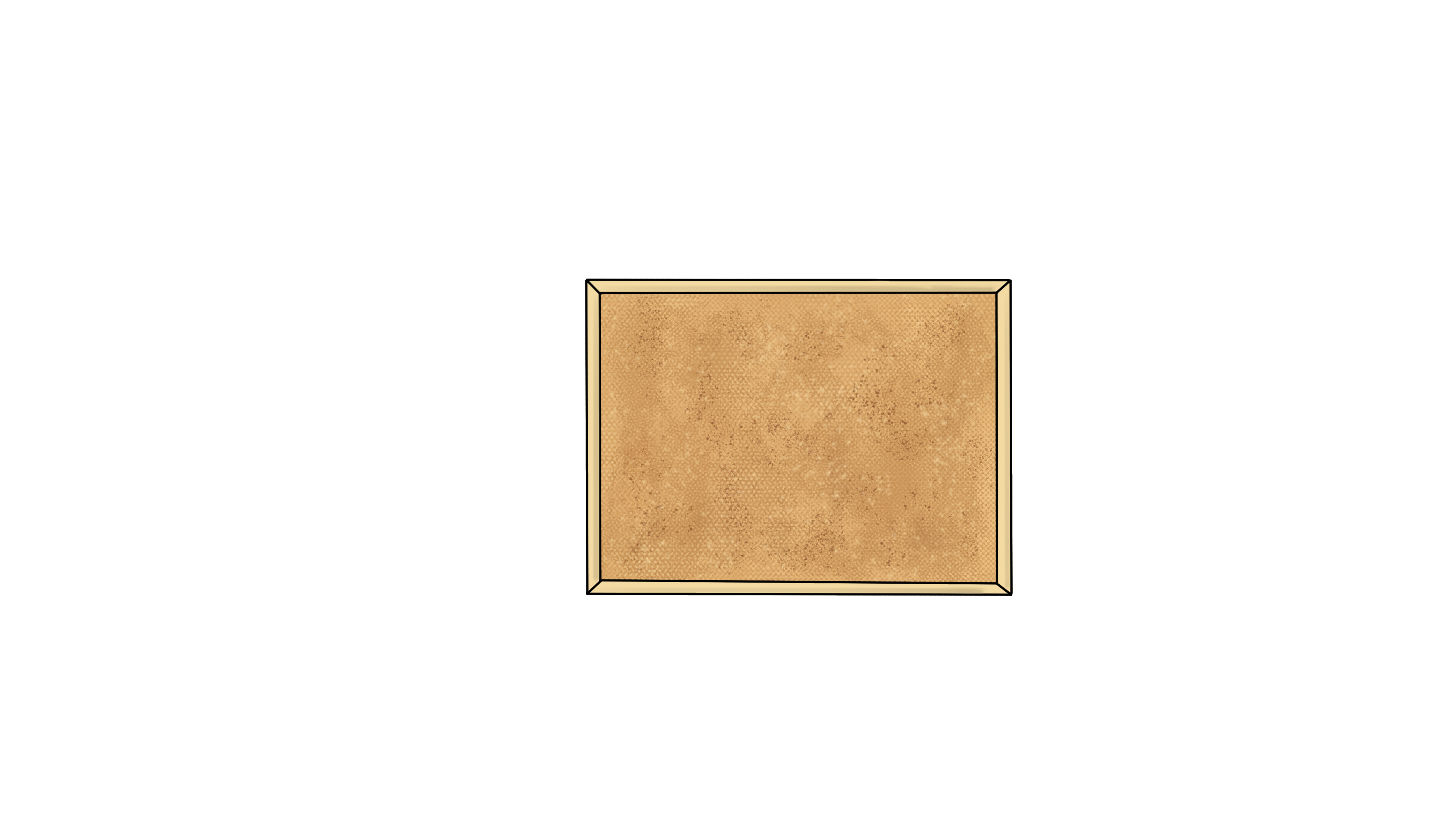 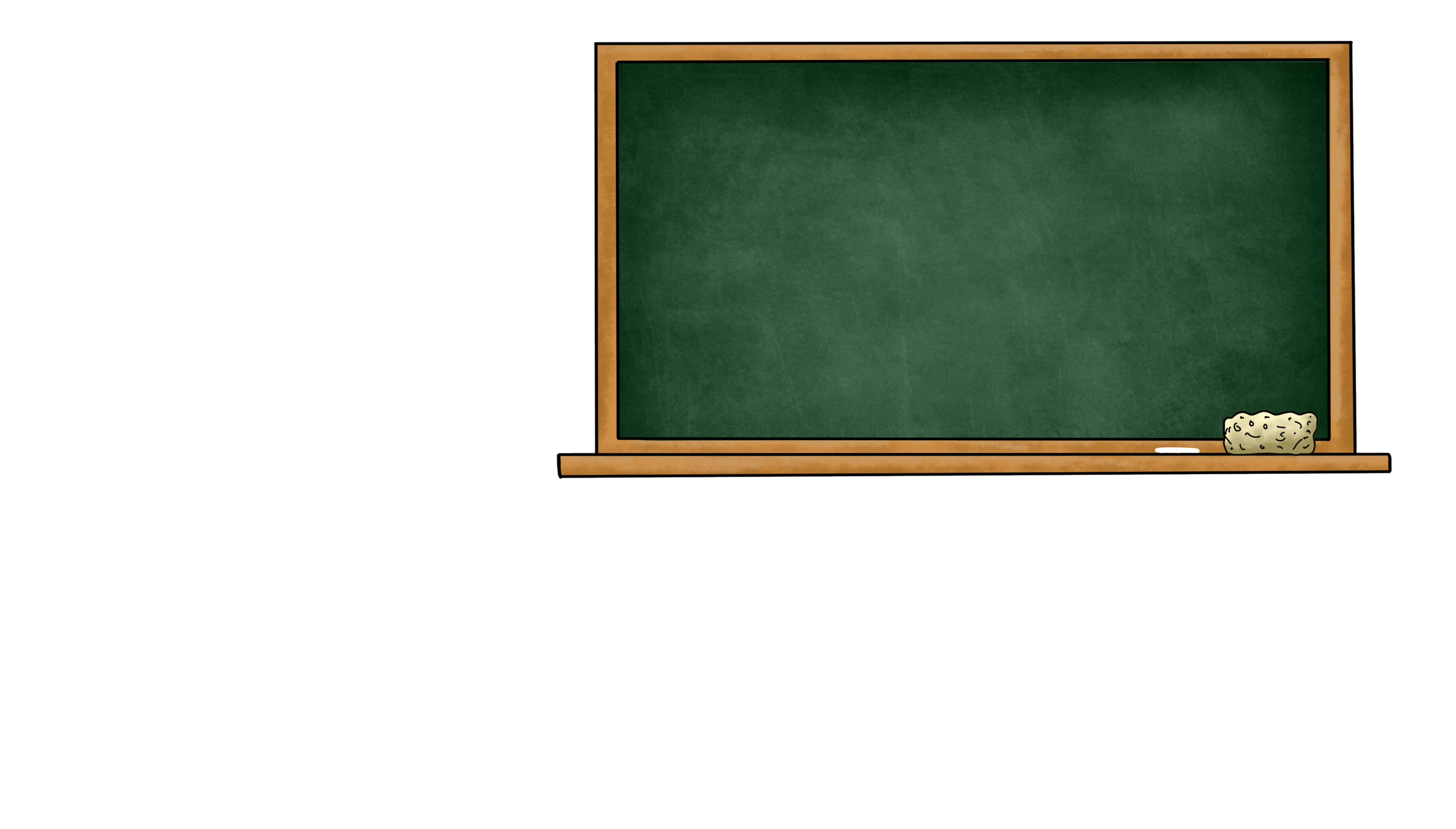 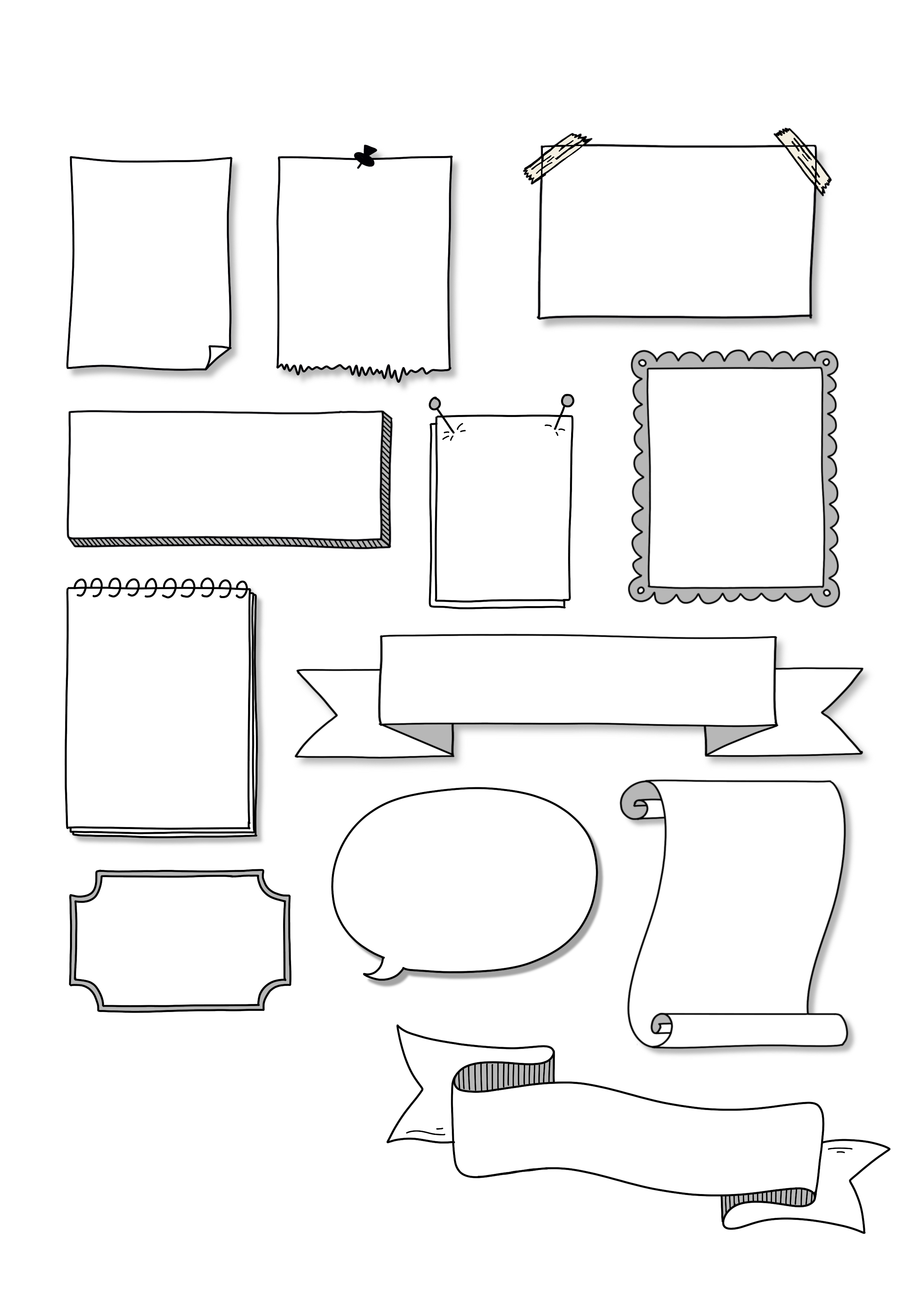 Deutsch
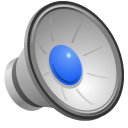 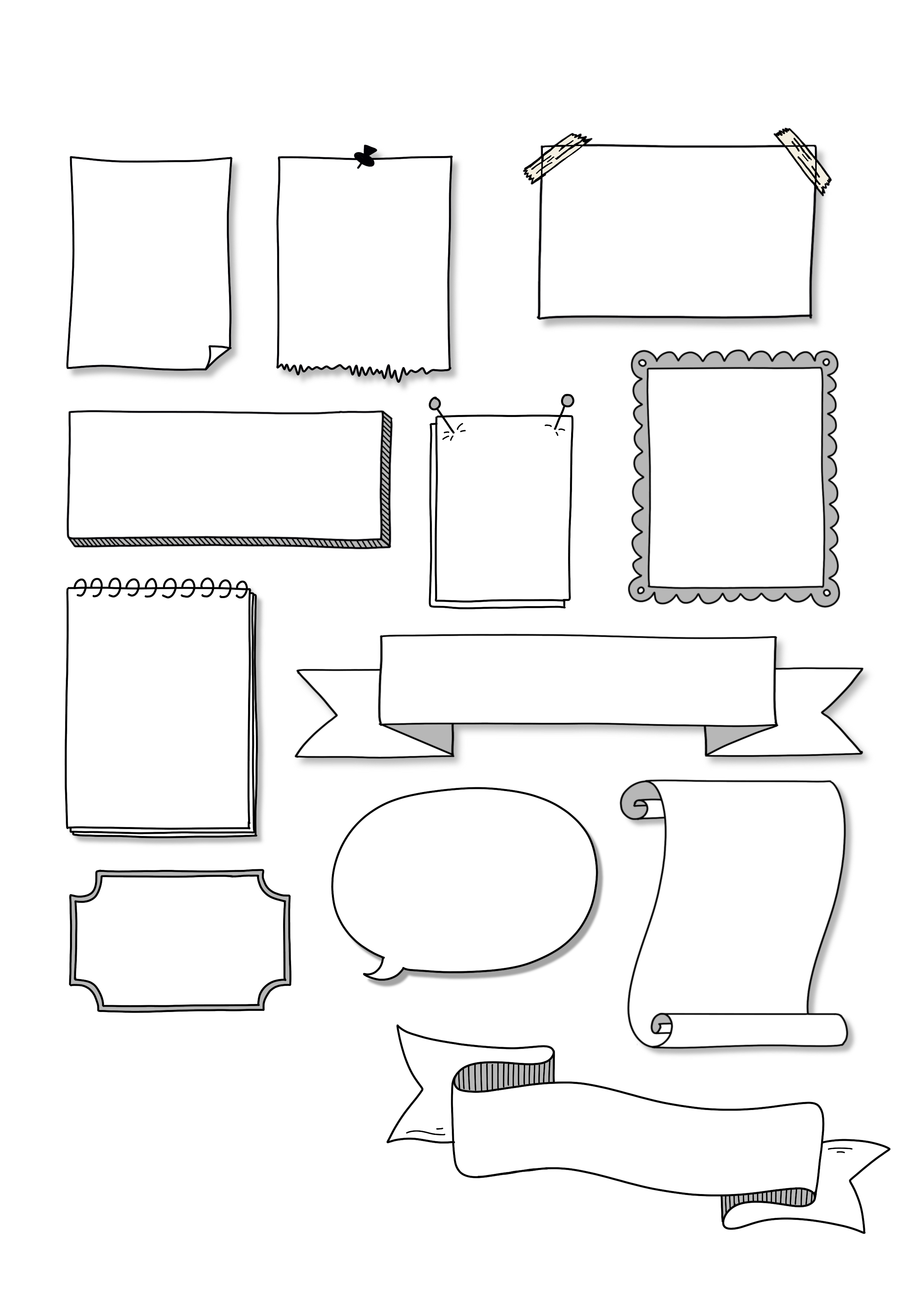 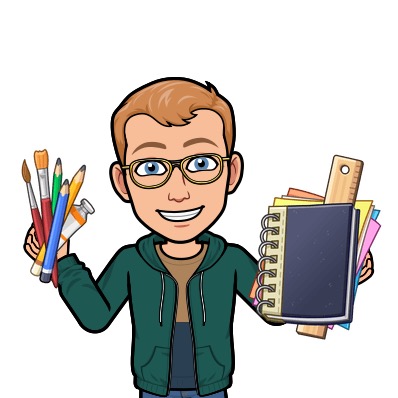 Mathe
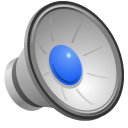 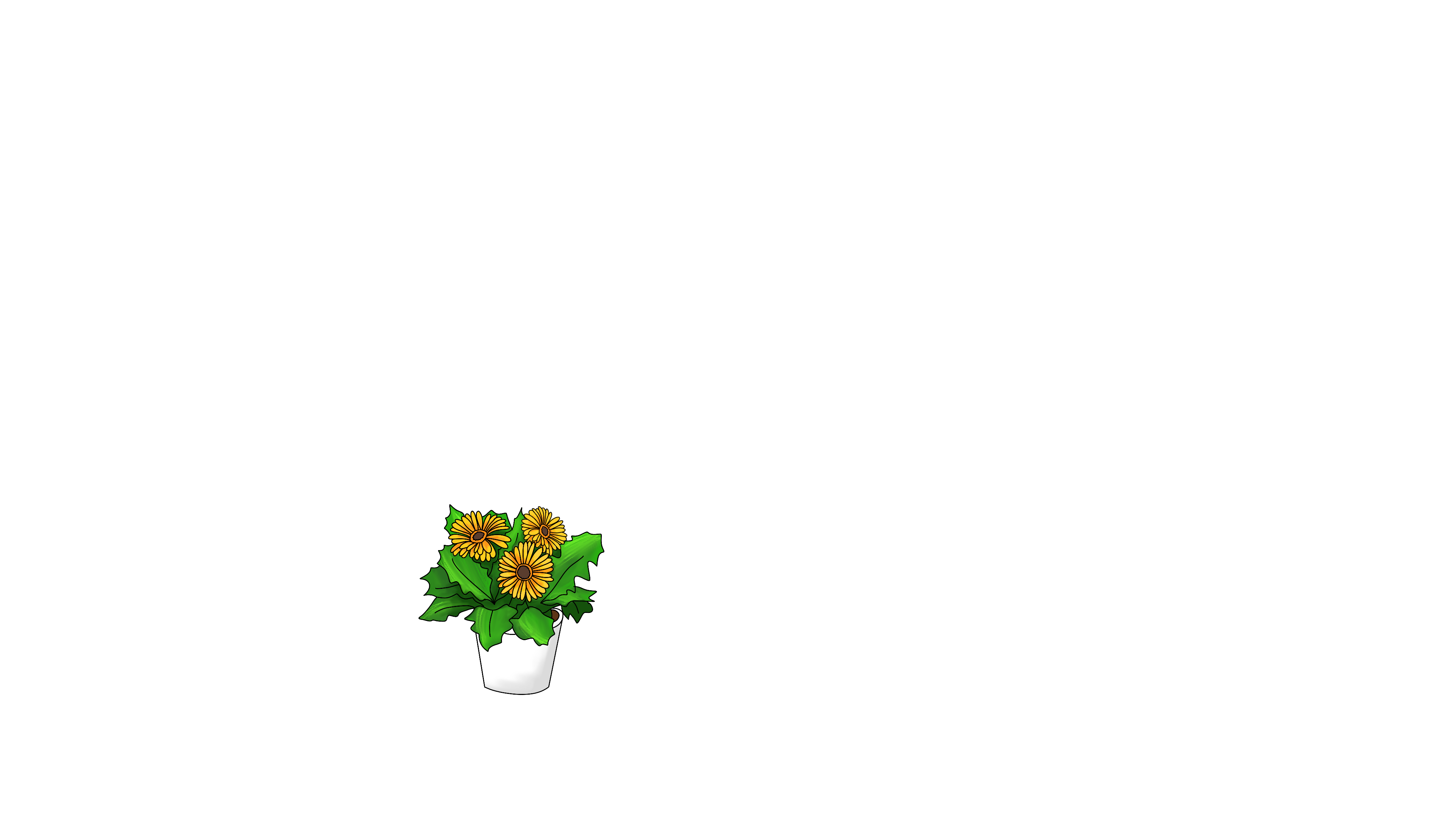 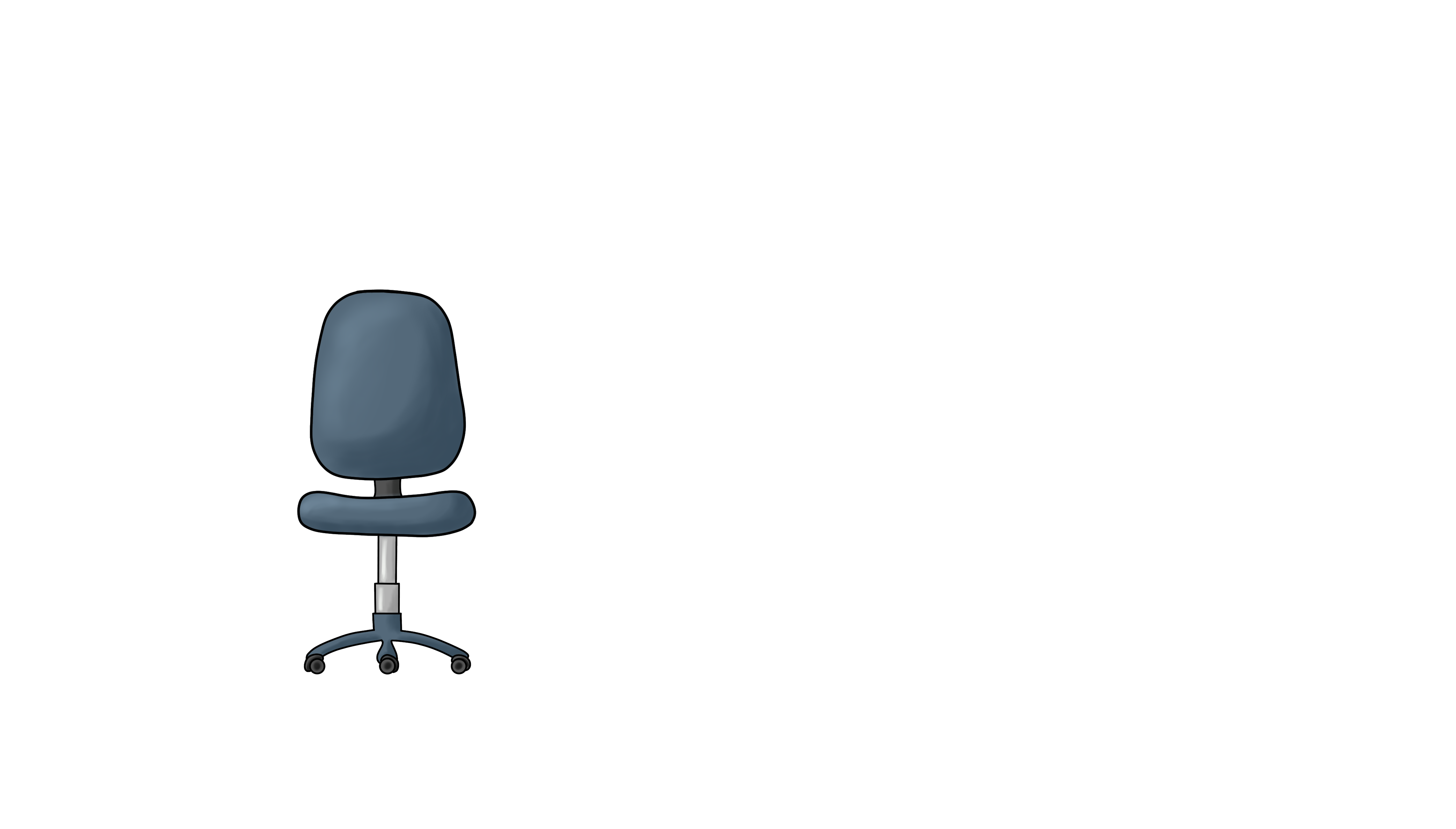 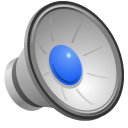 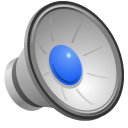 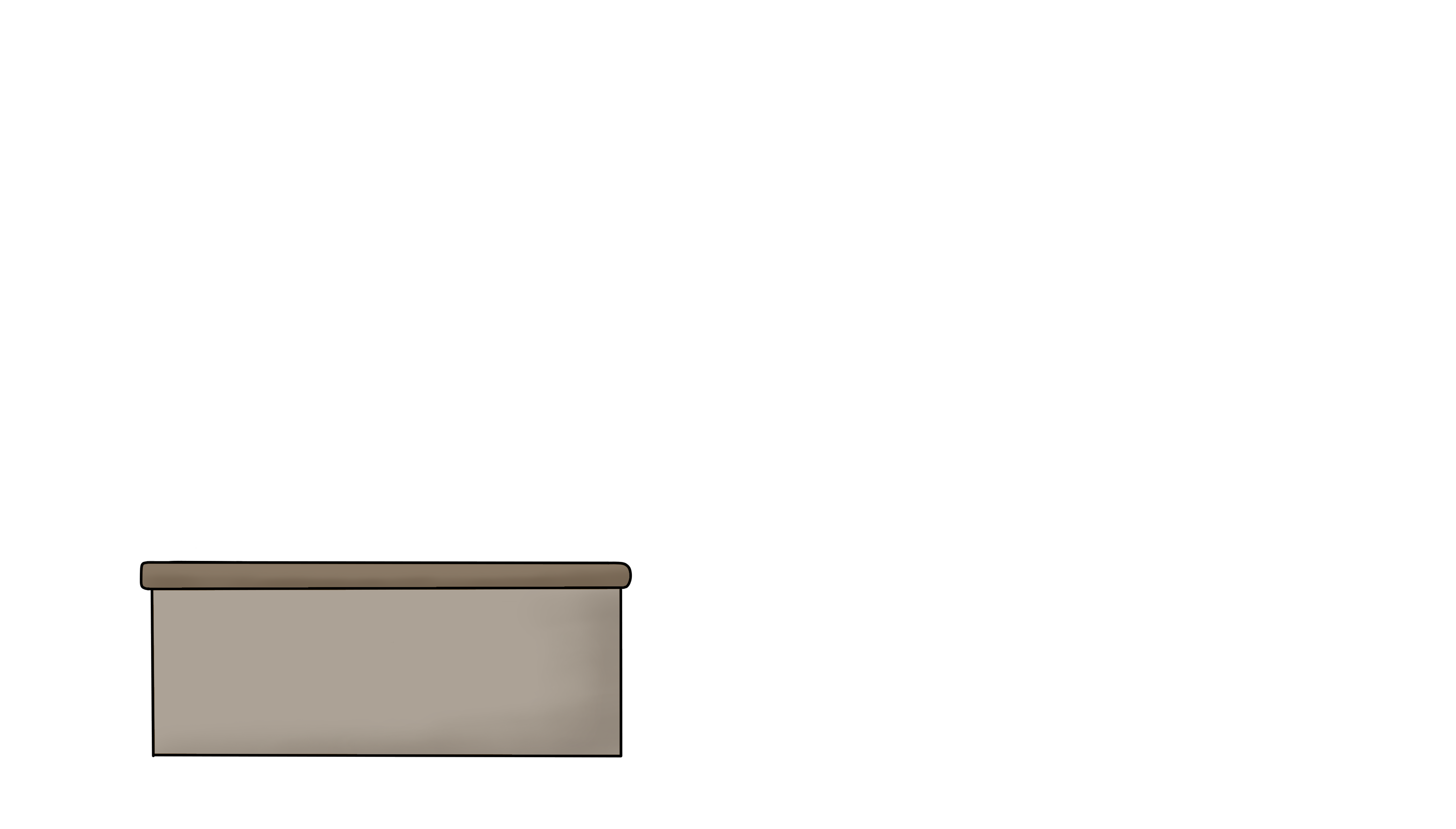 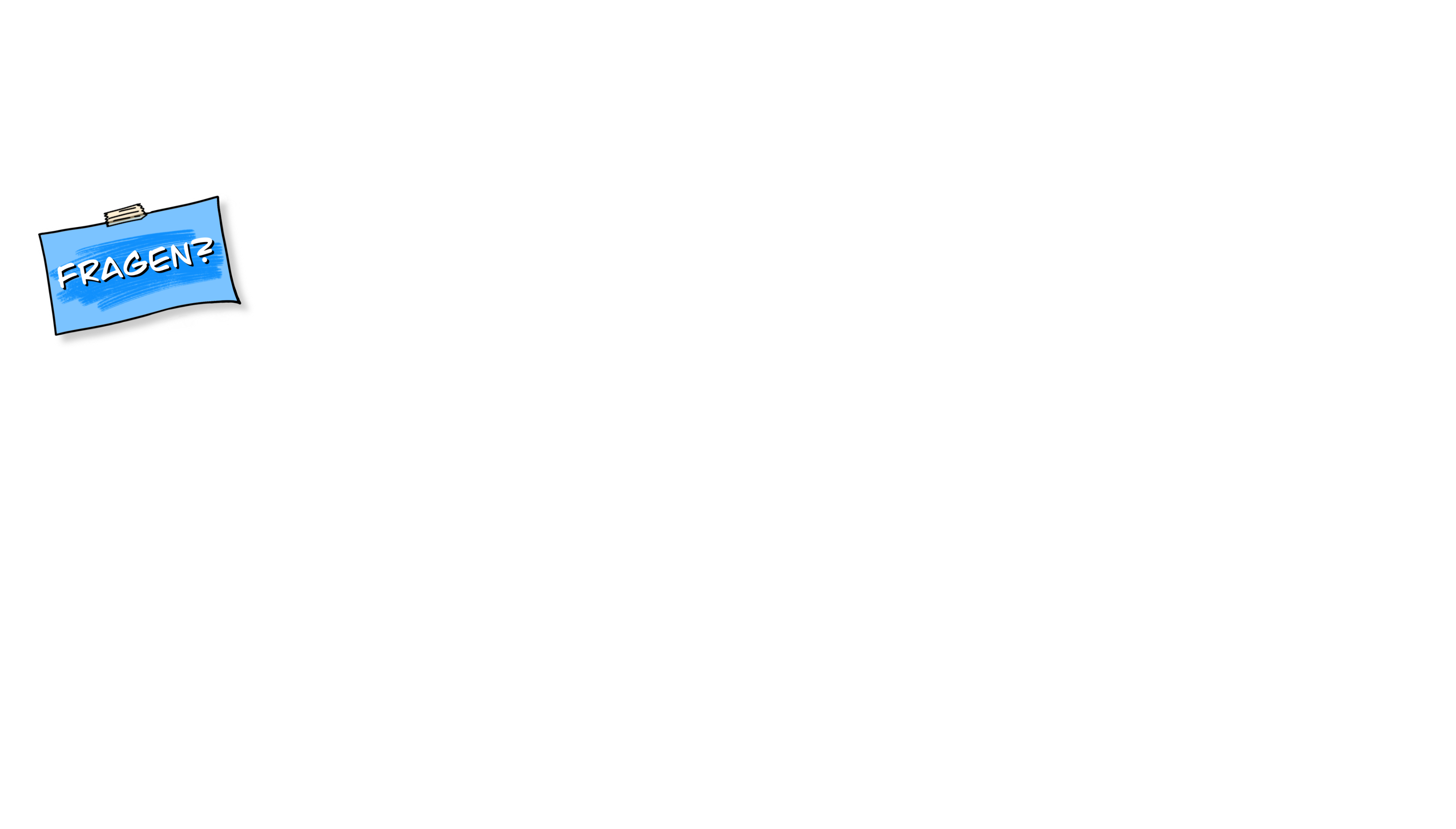 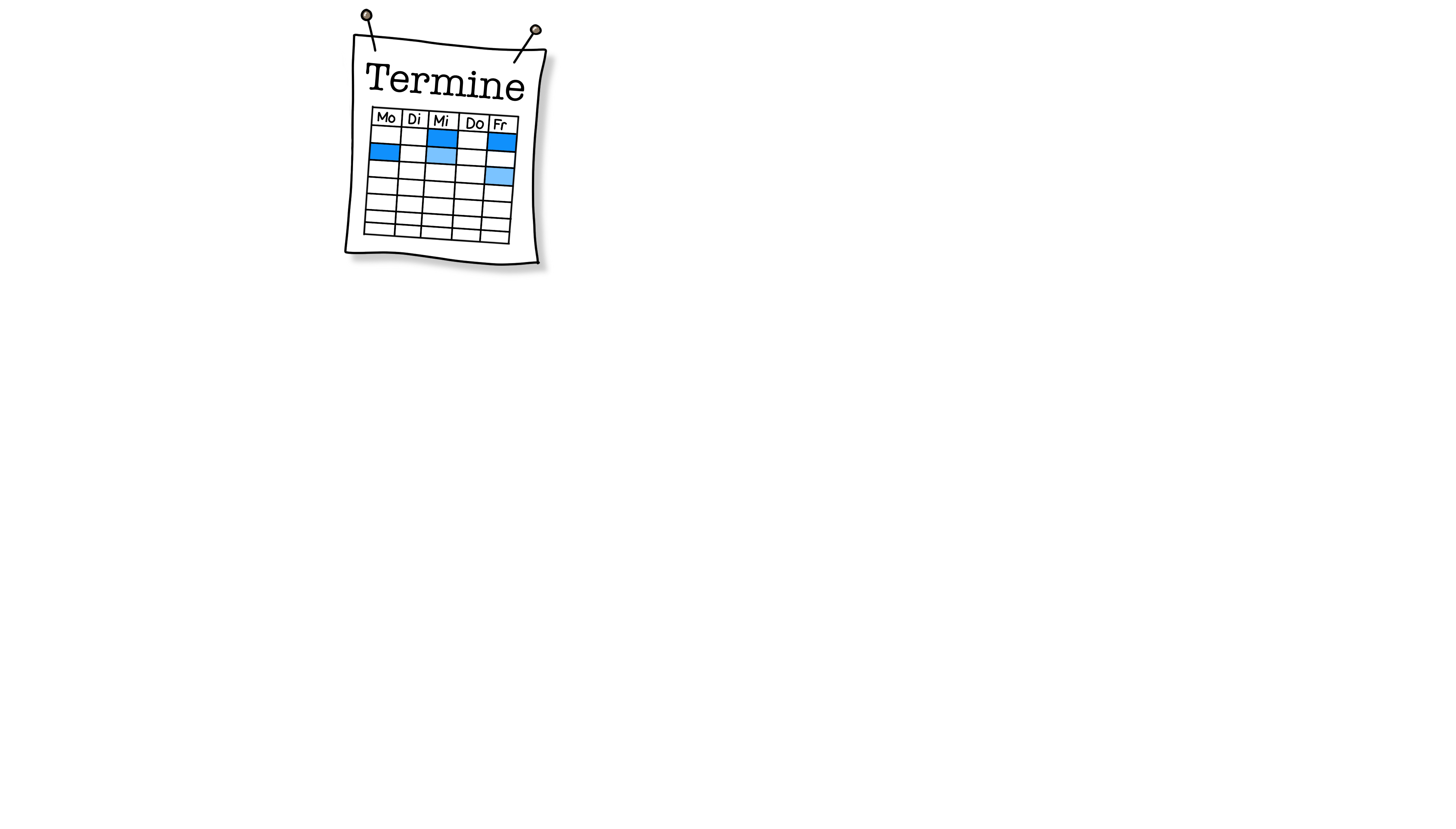 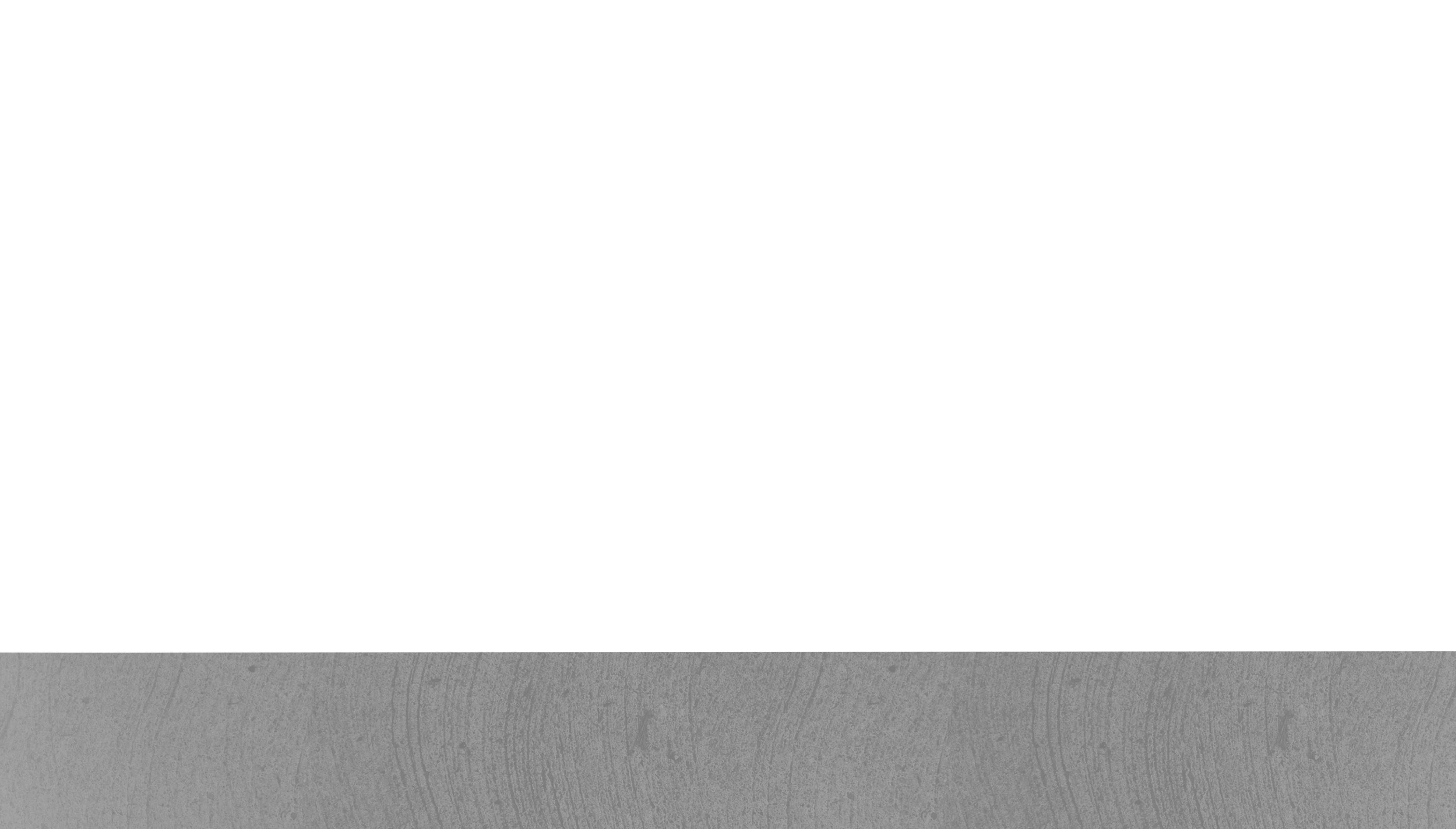 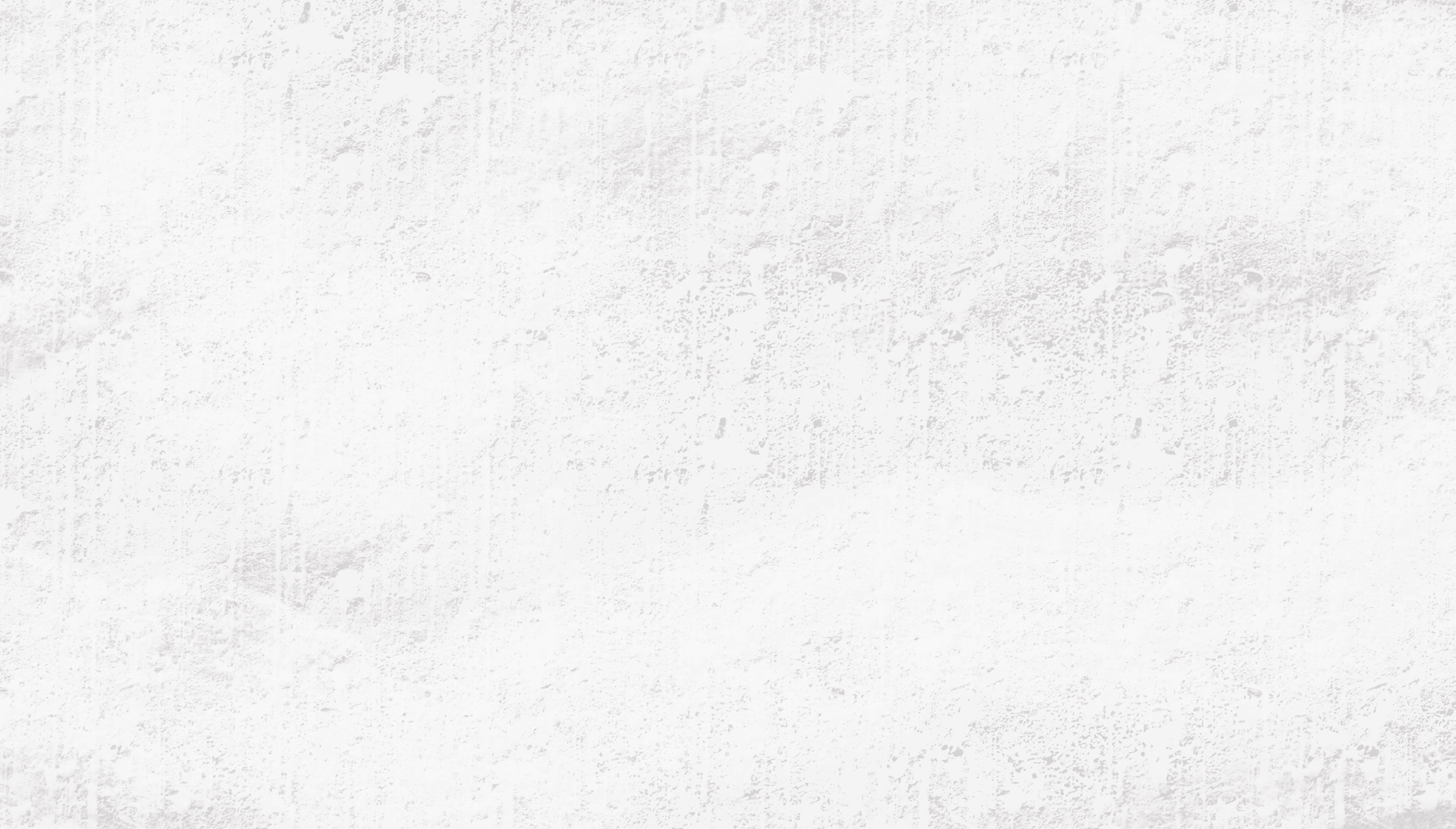 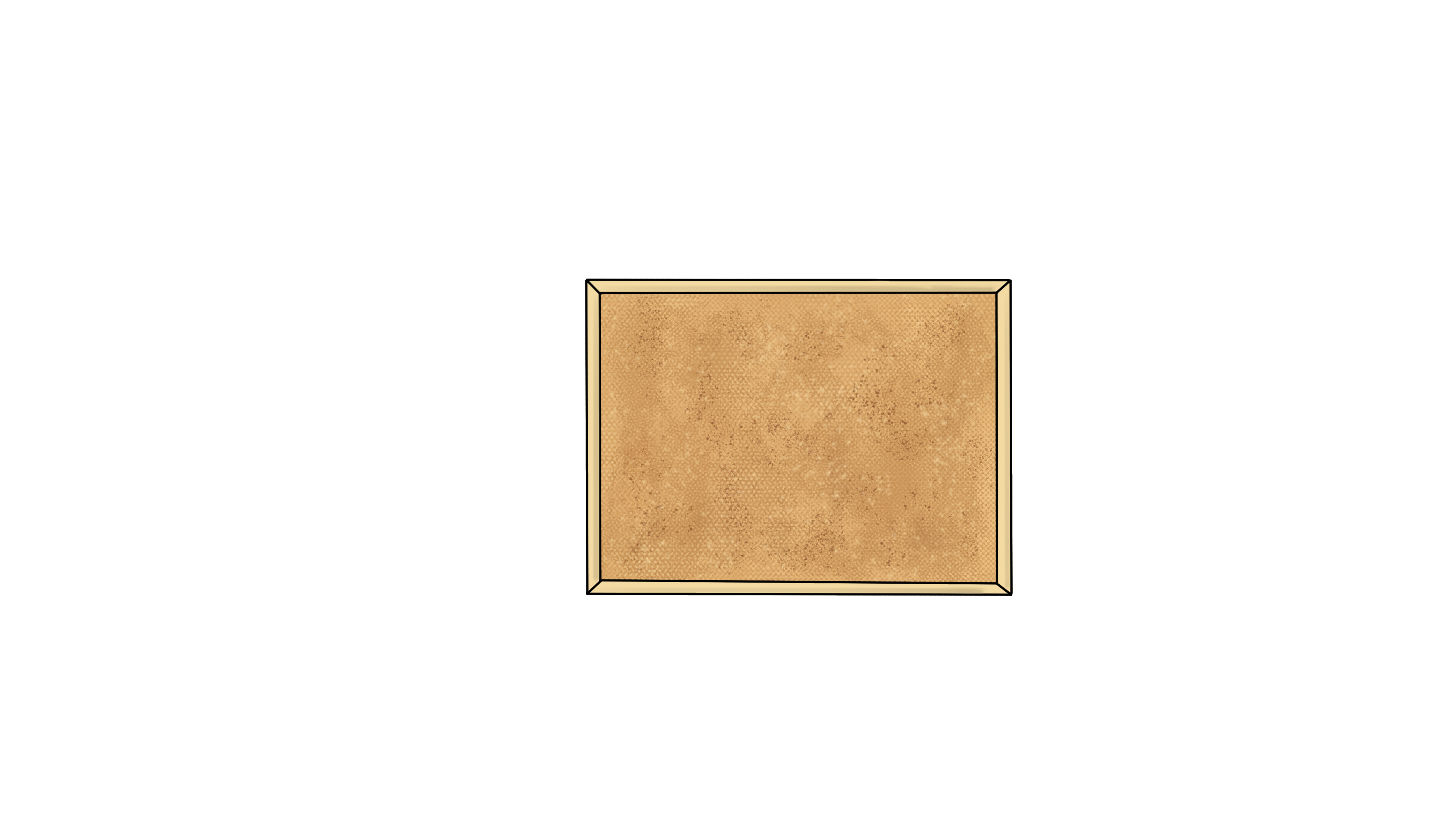 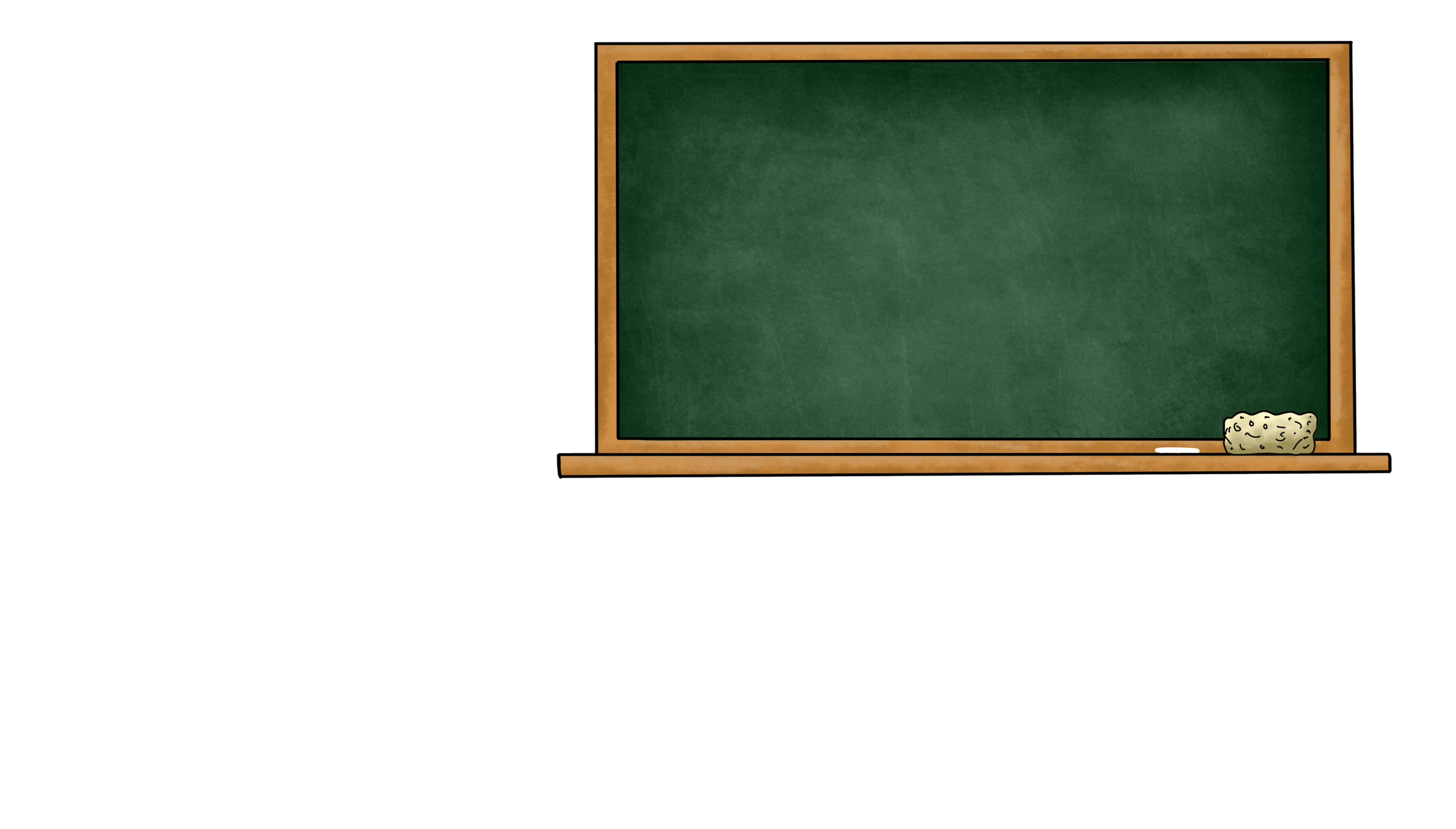 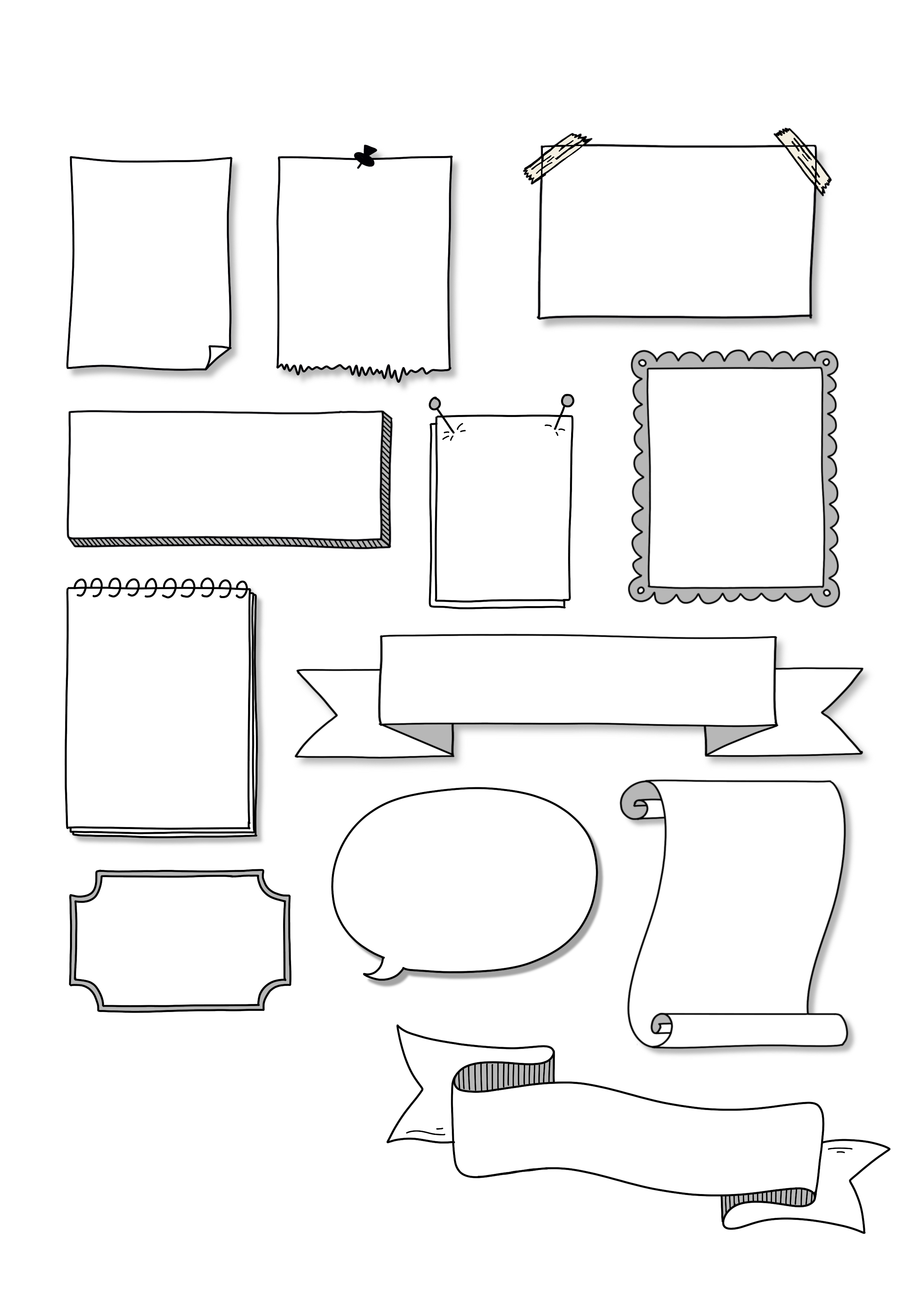 Deutsch
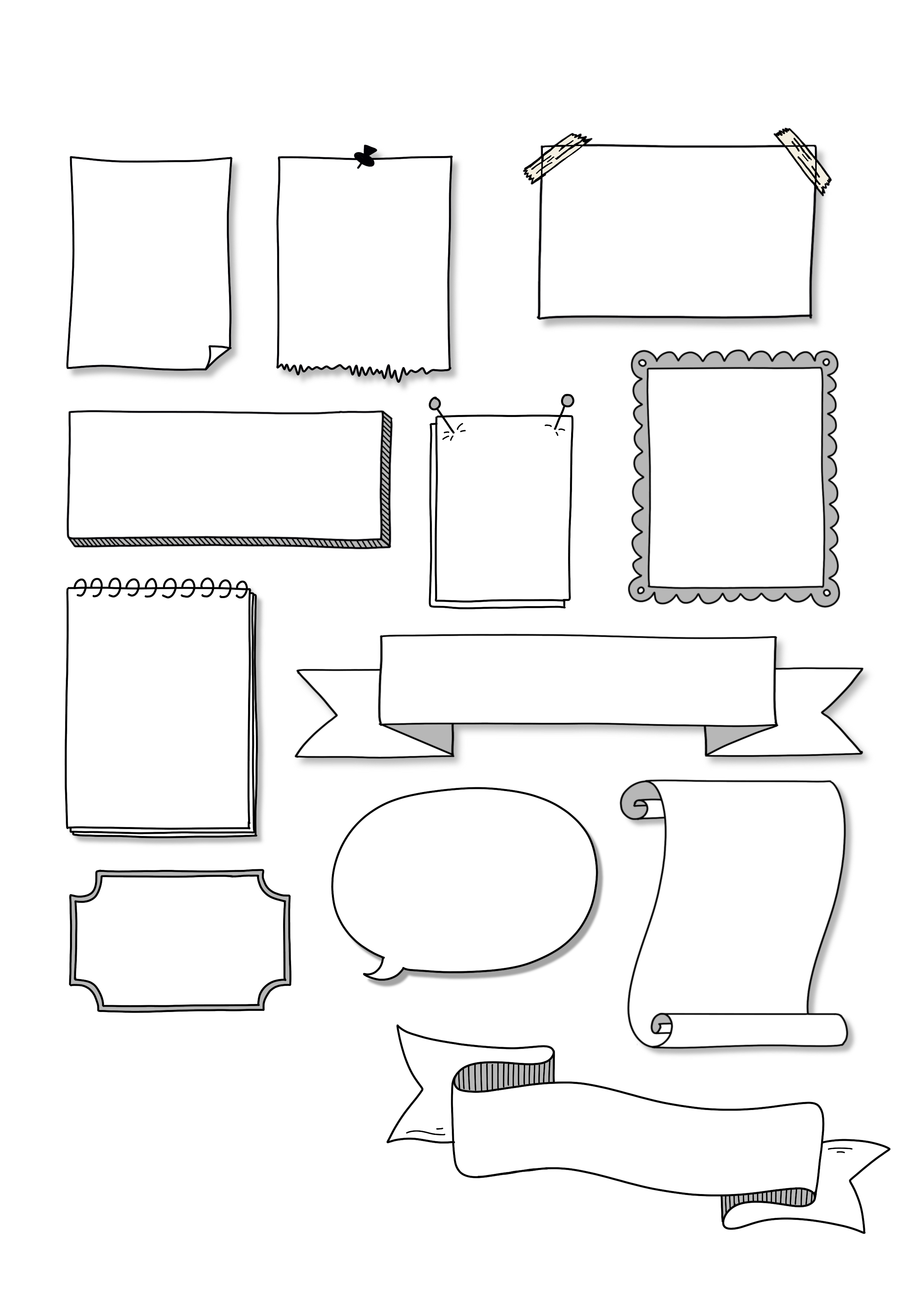 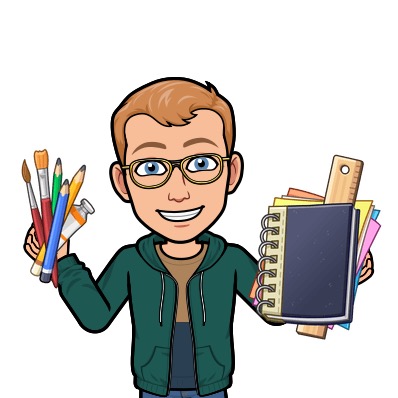 Mathe
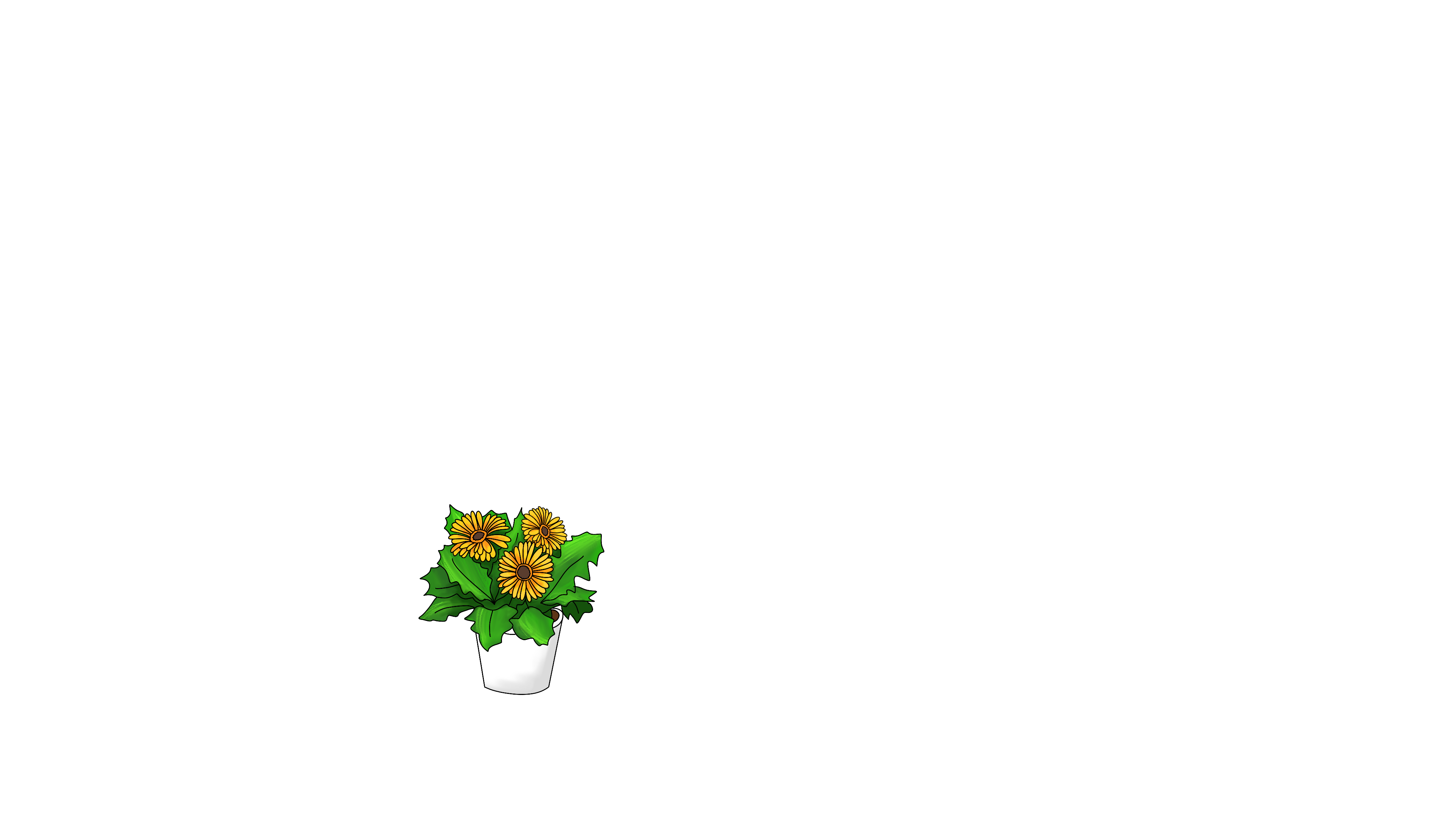 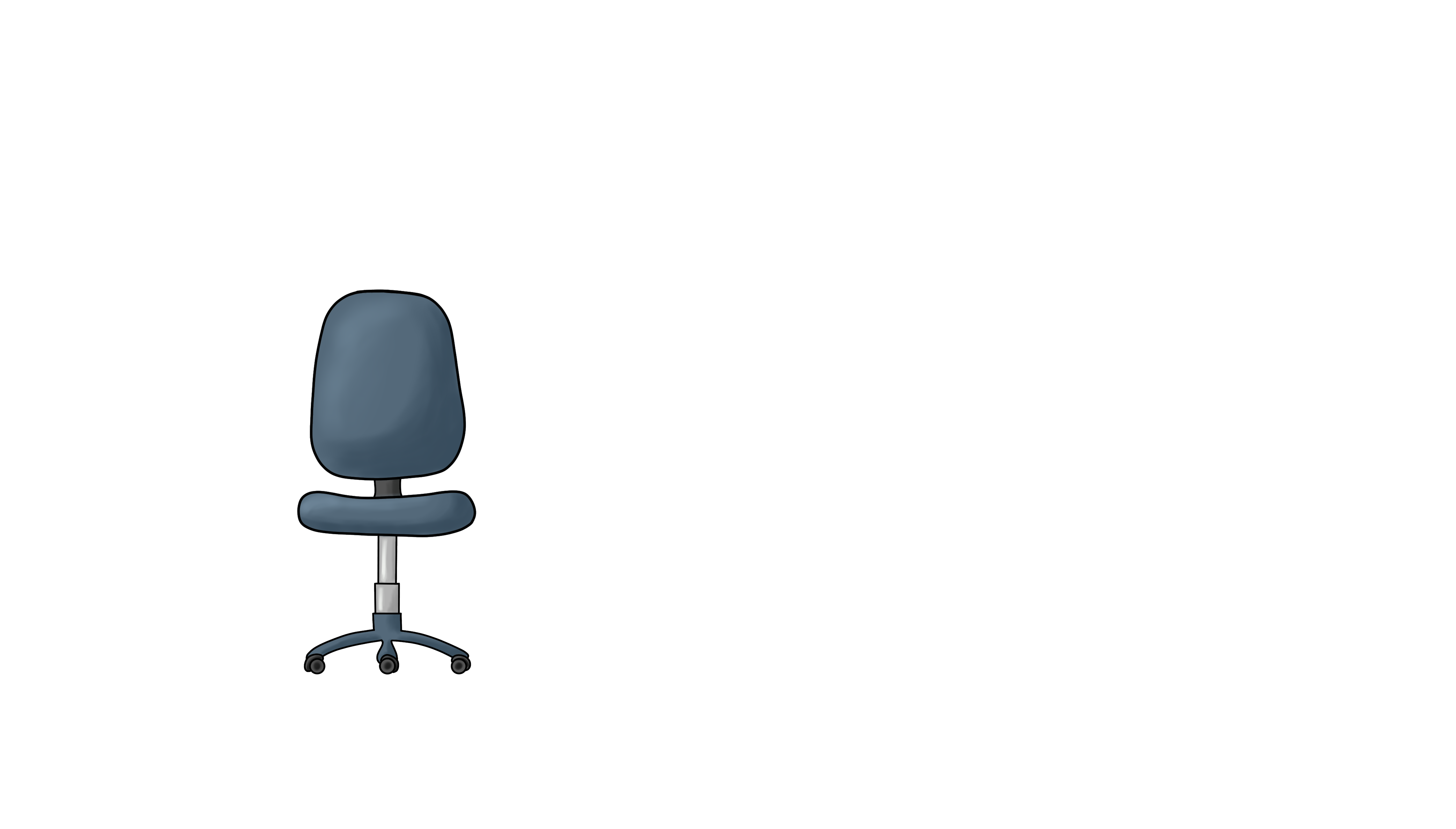 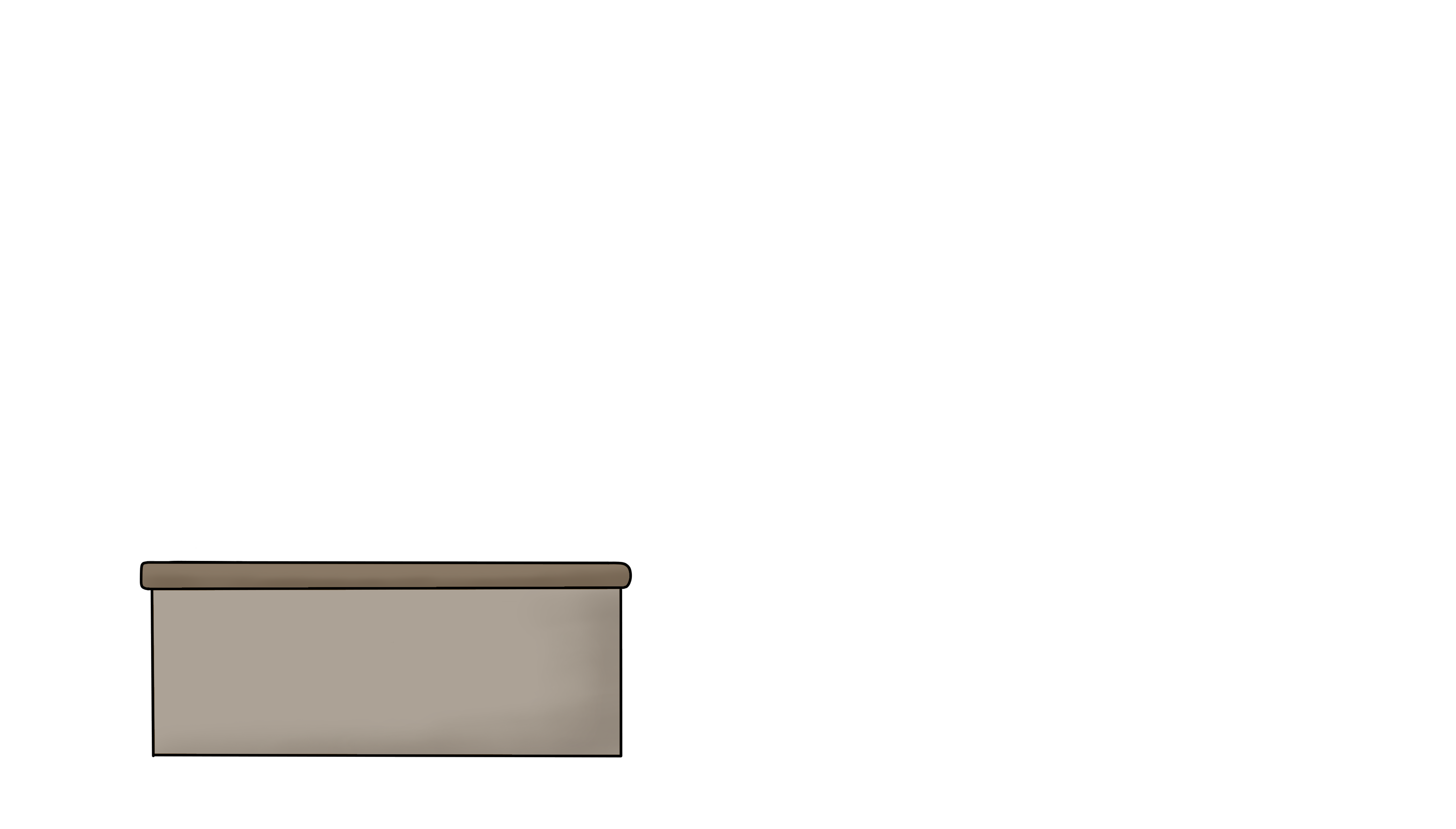 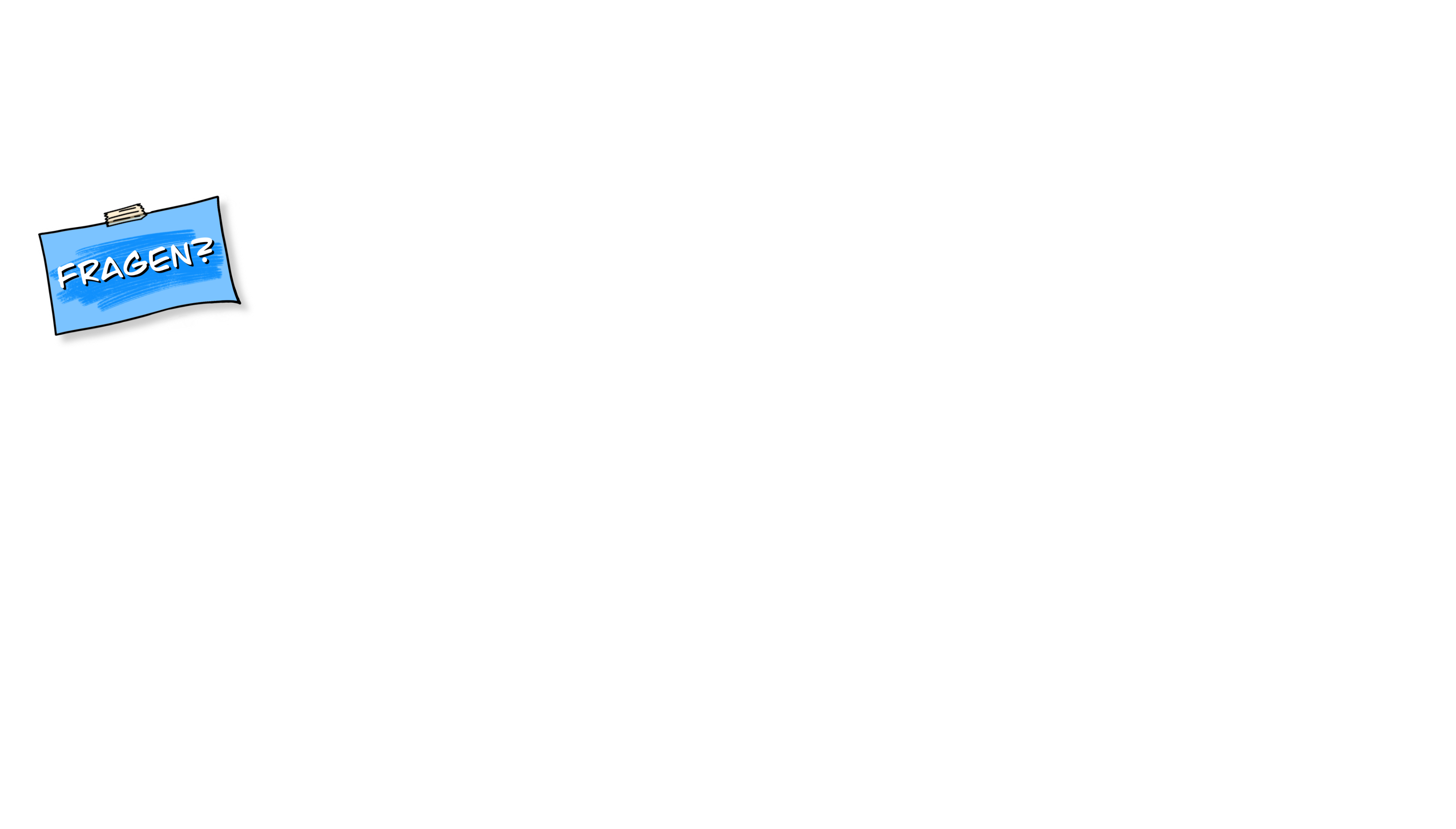 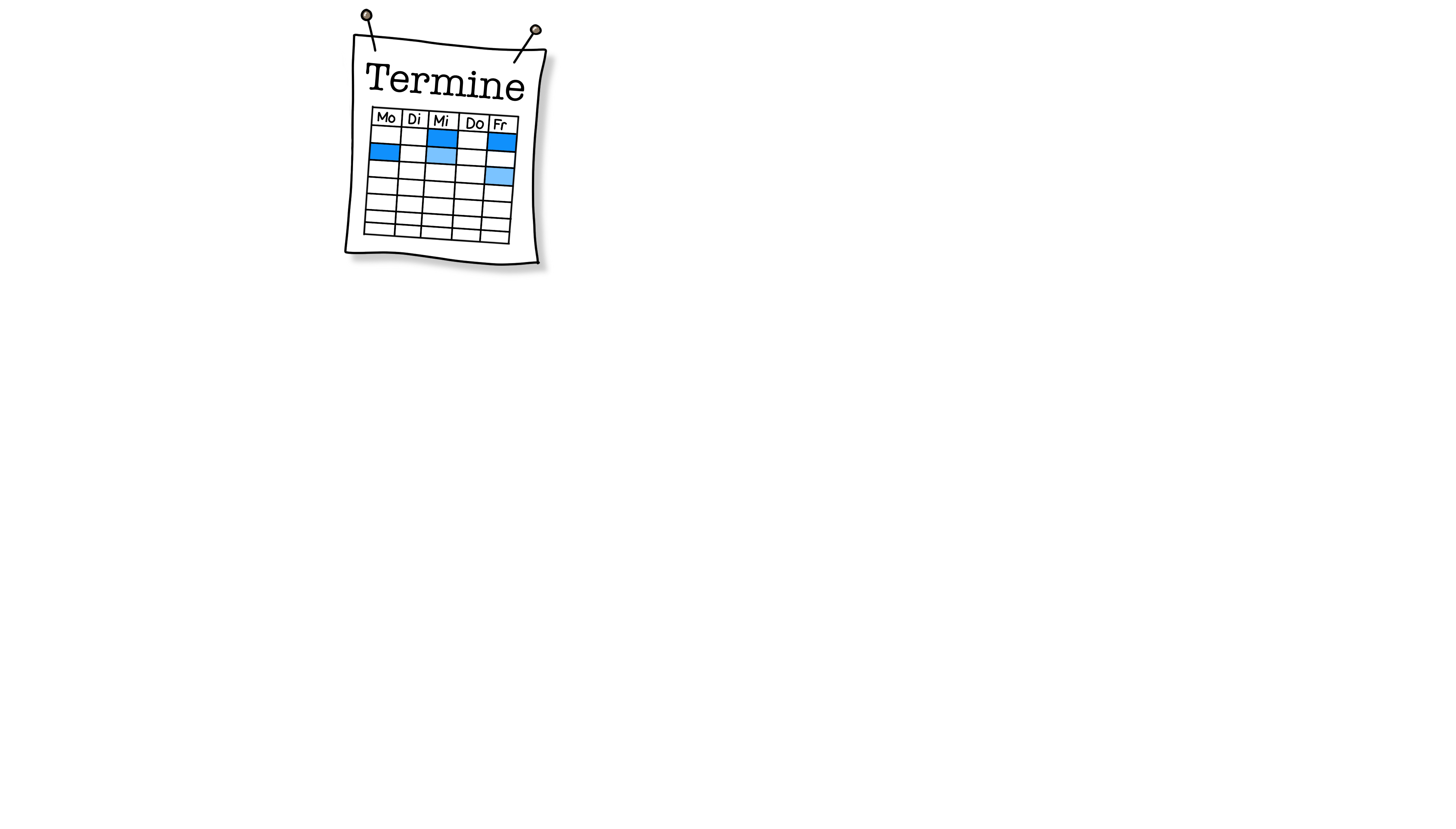 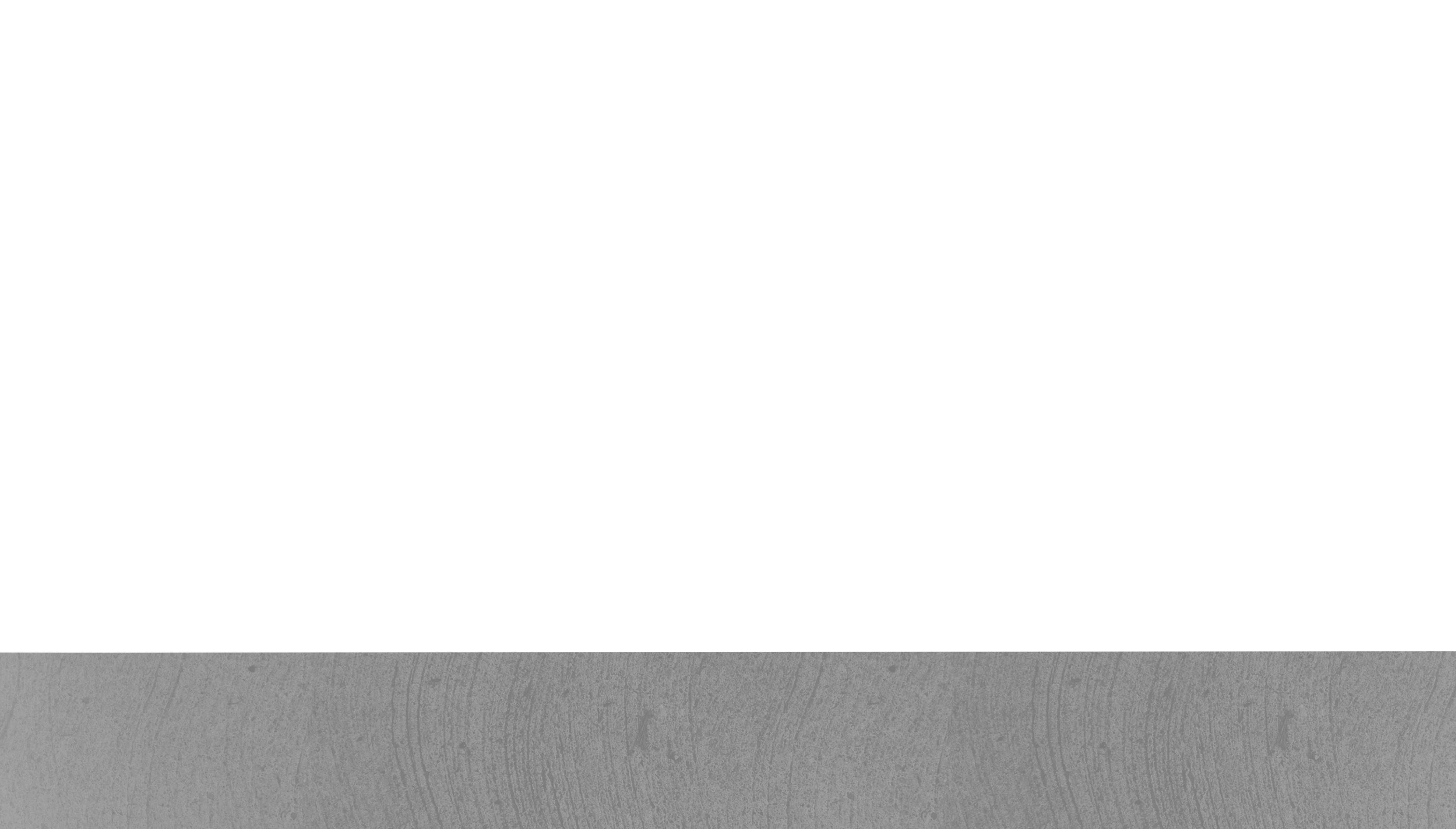